How to use image J and create/edit graph?
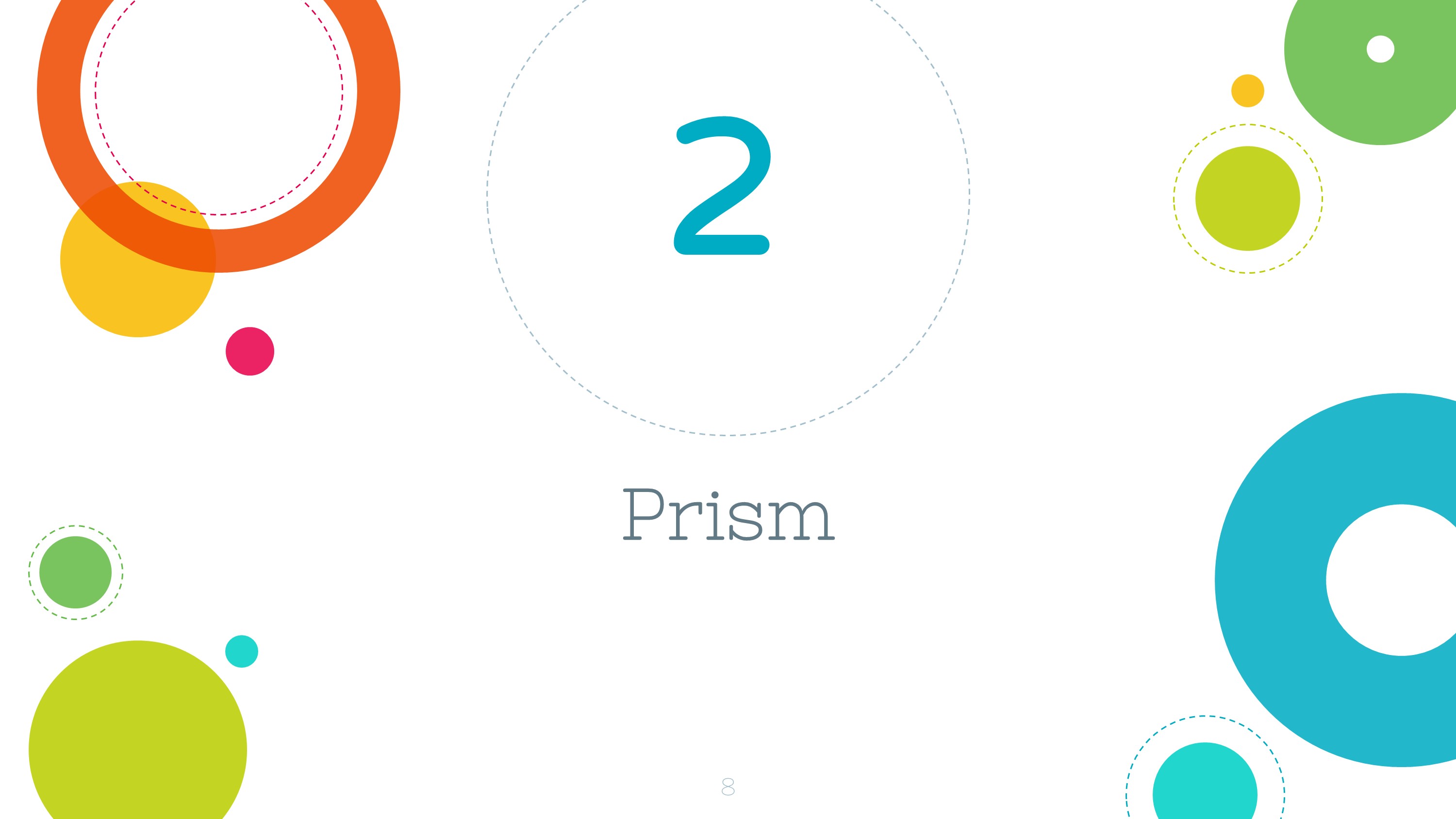 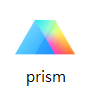 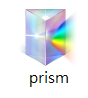 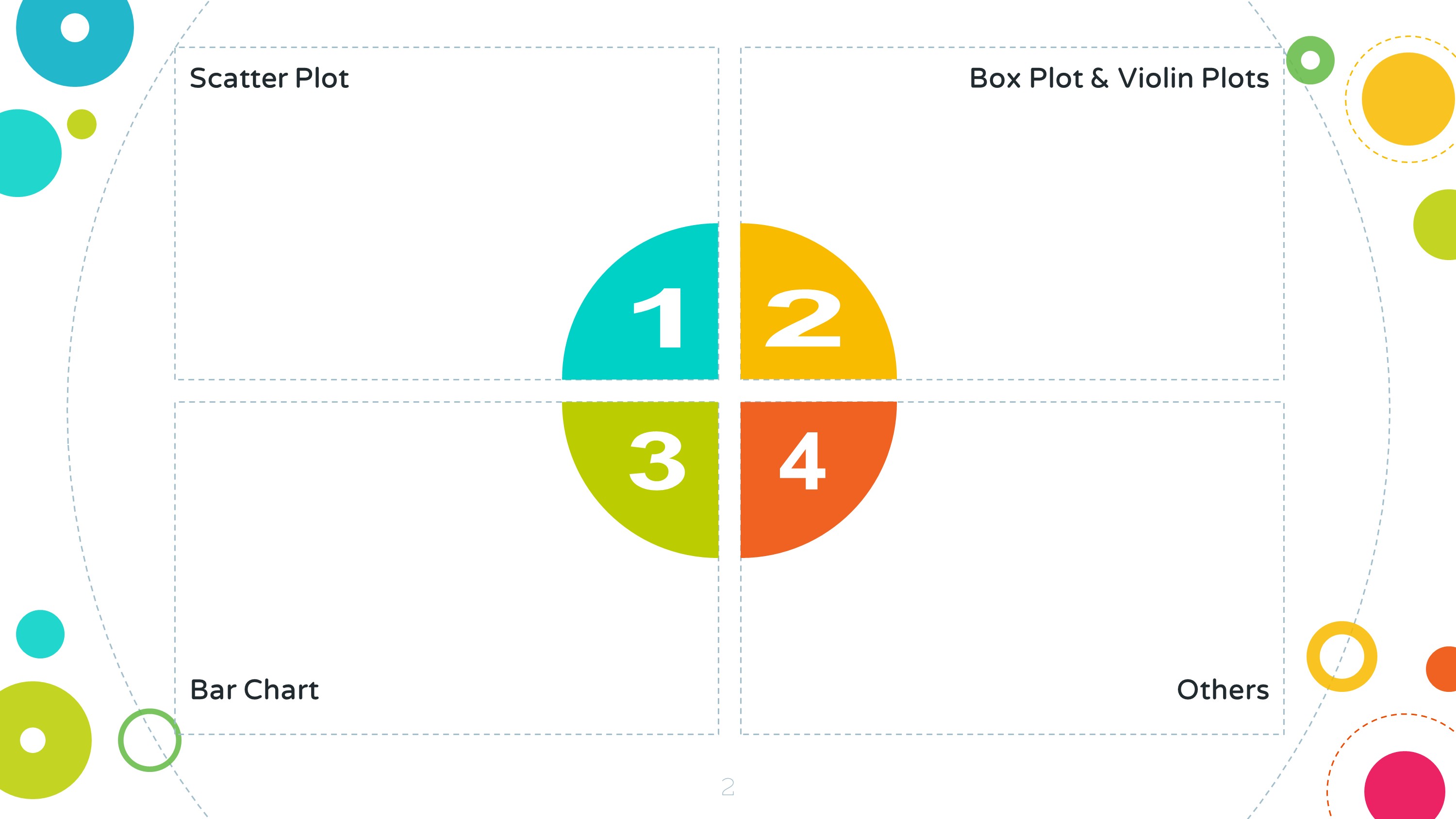 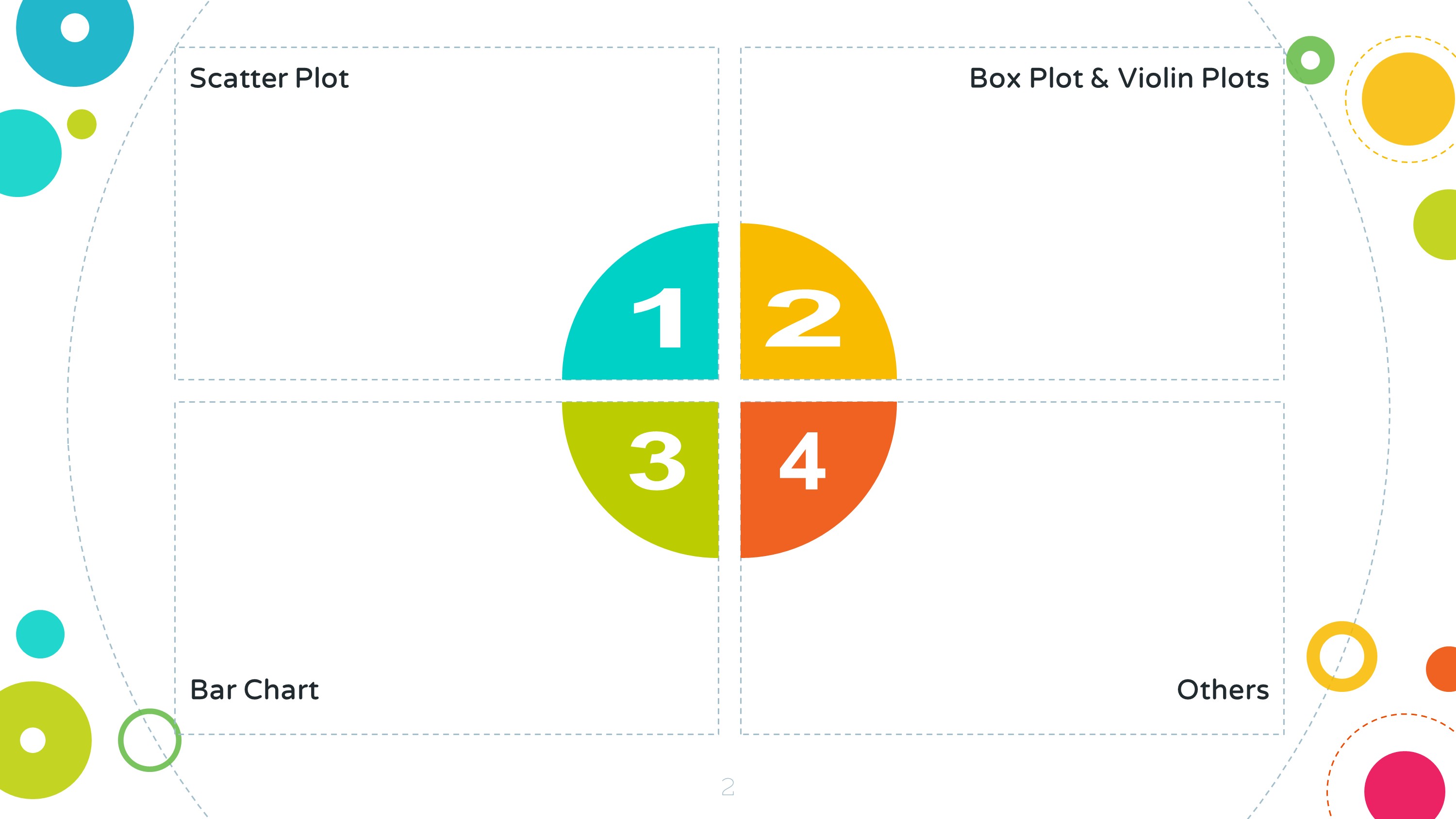 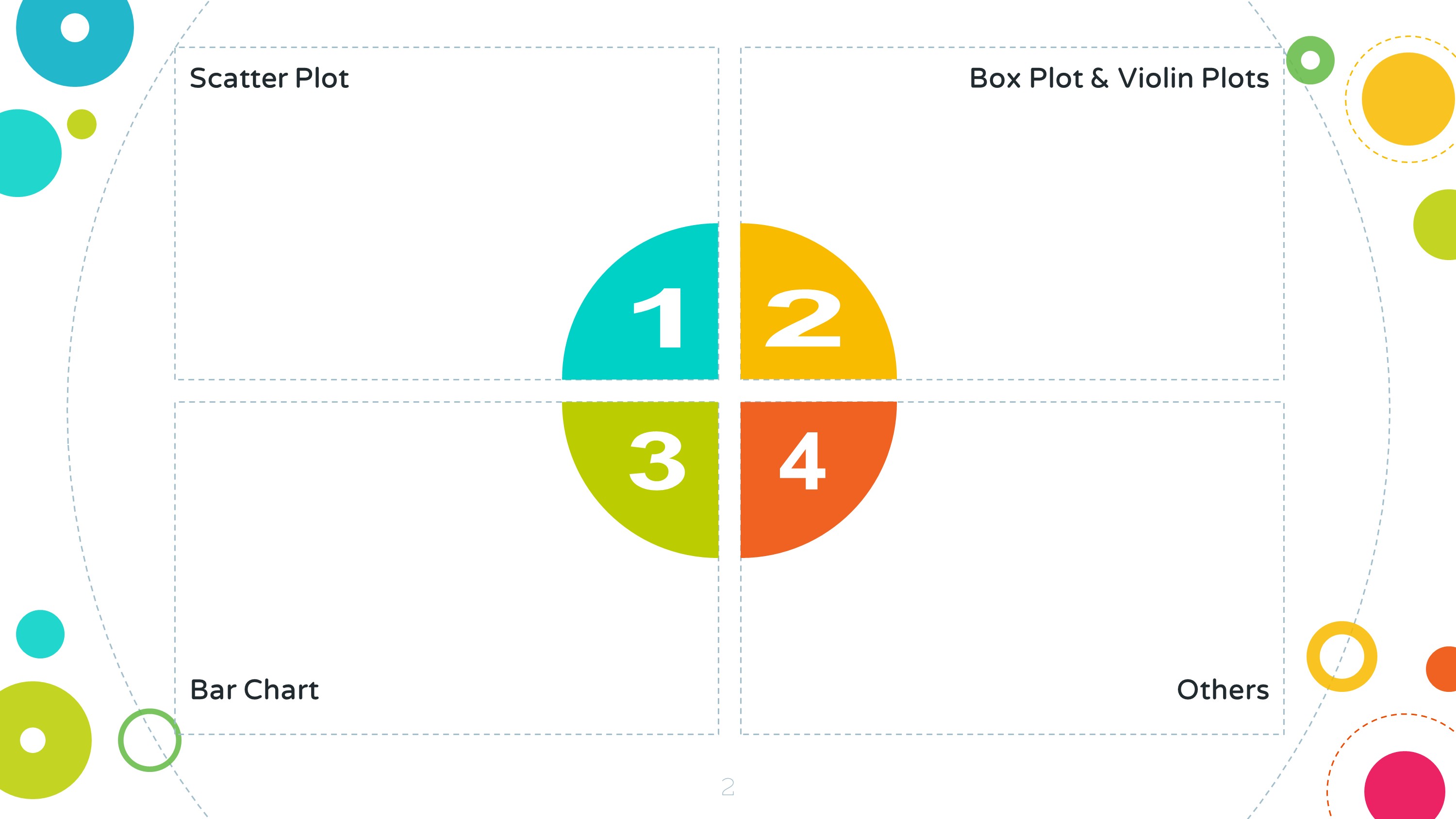 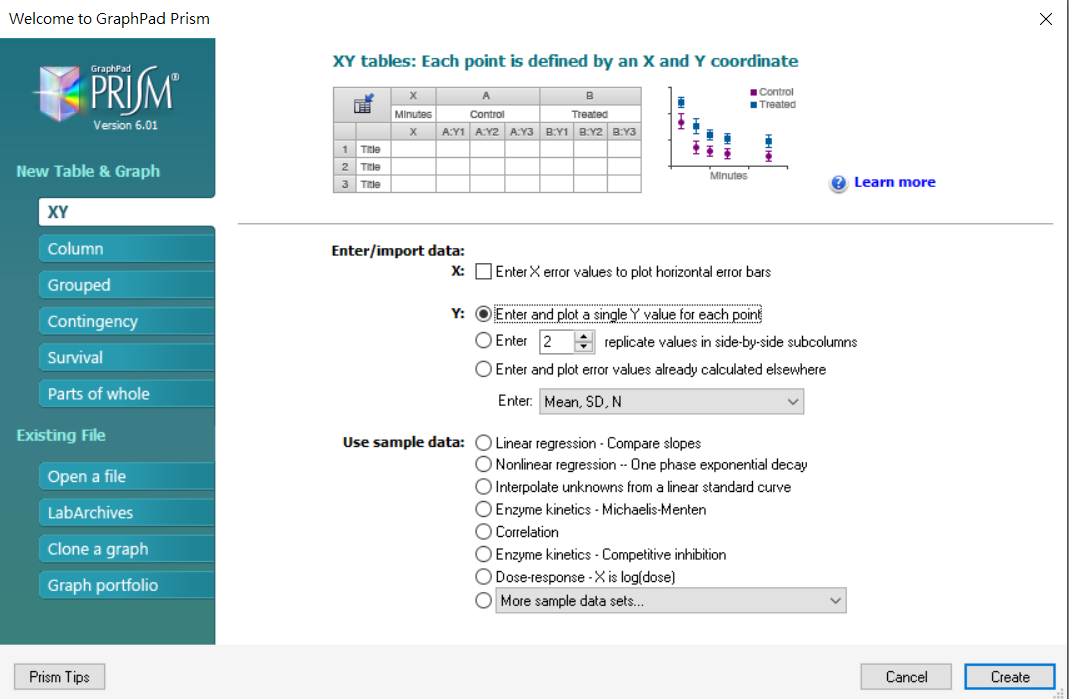 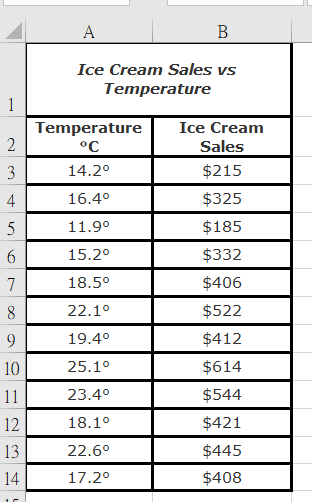 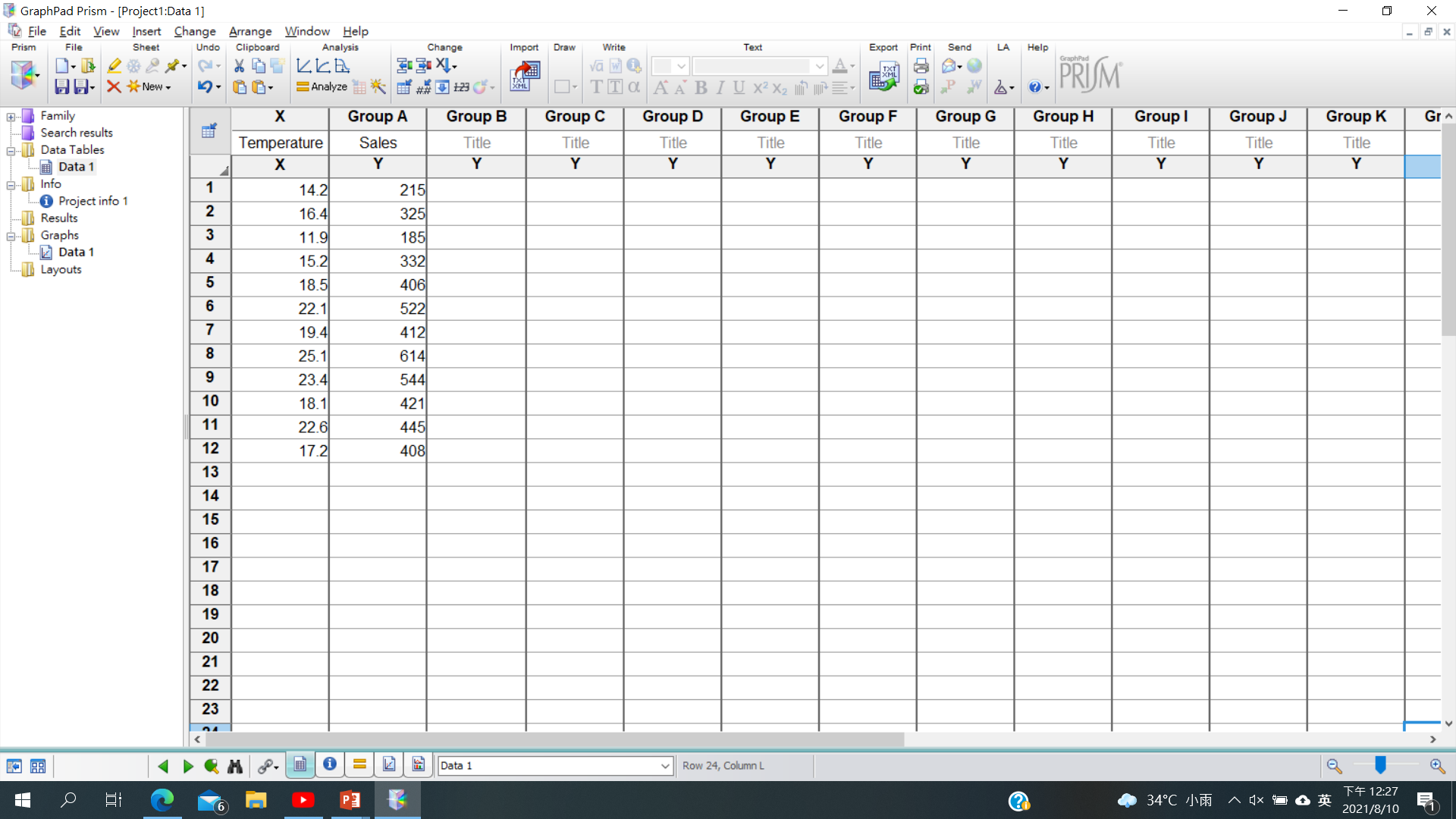 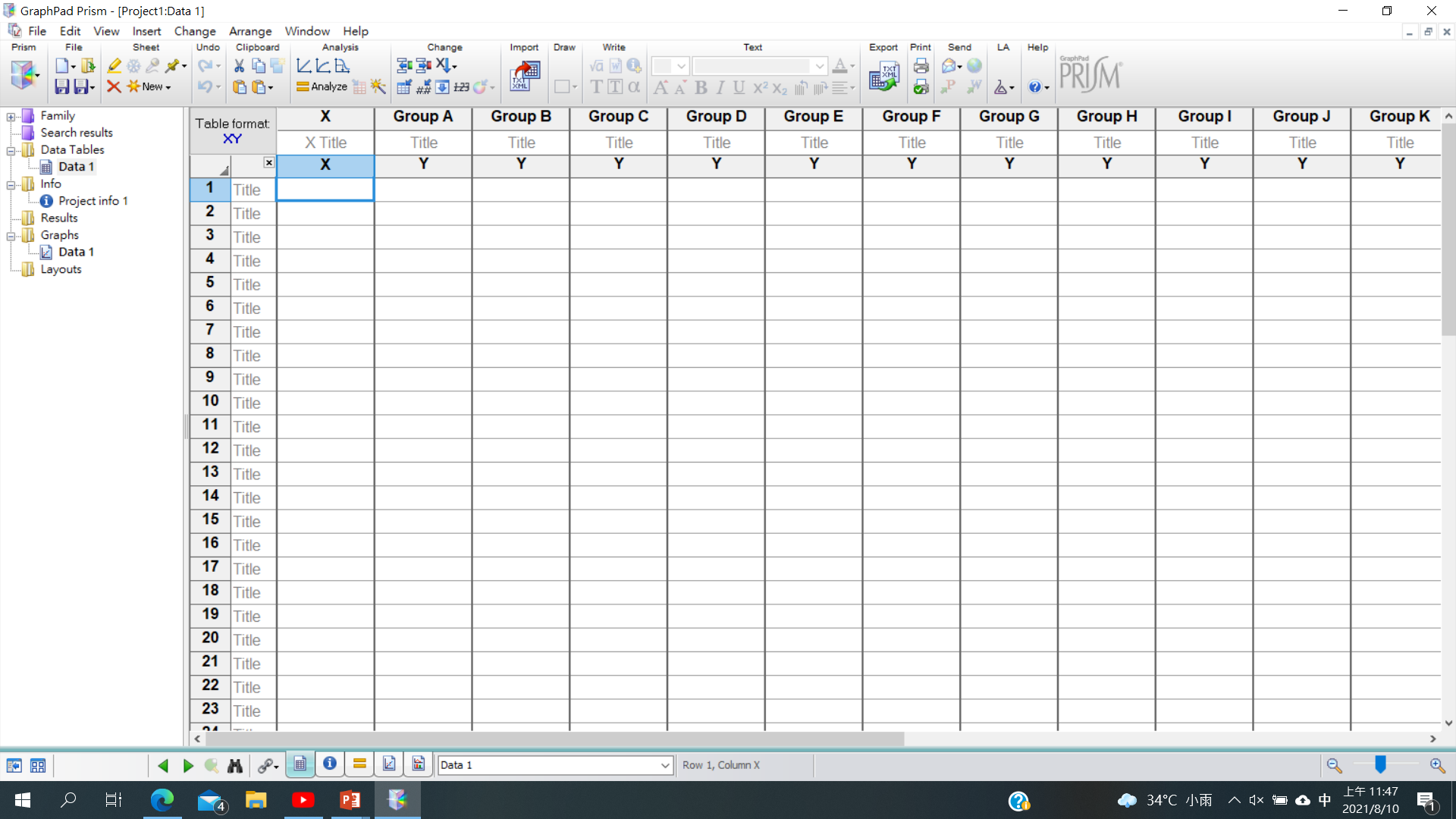 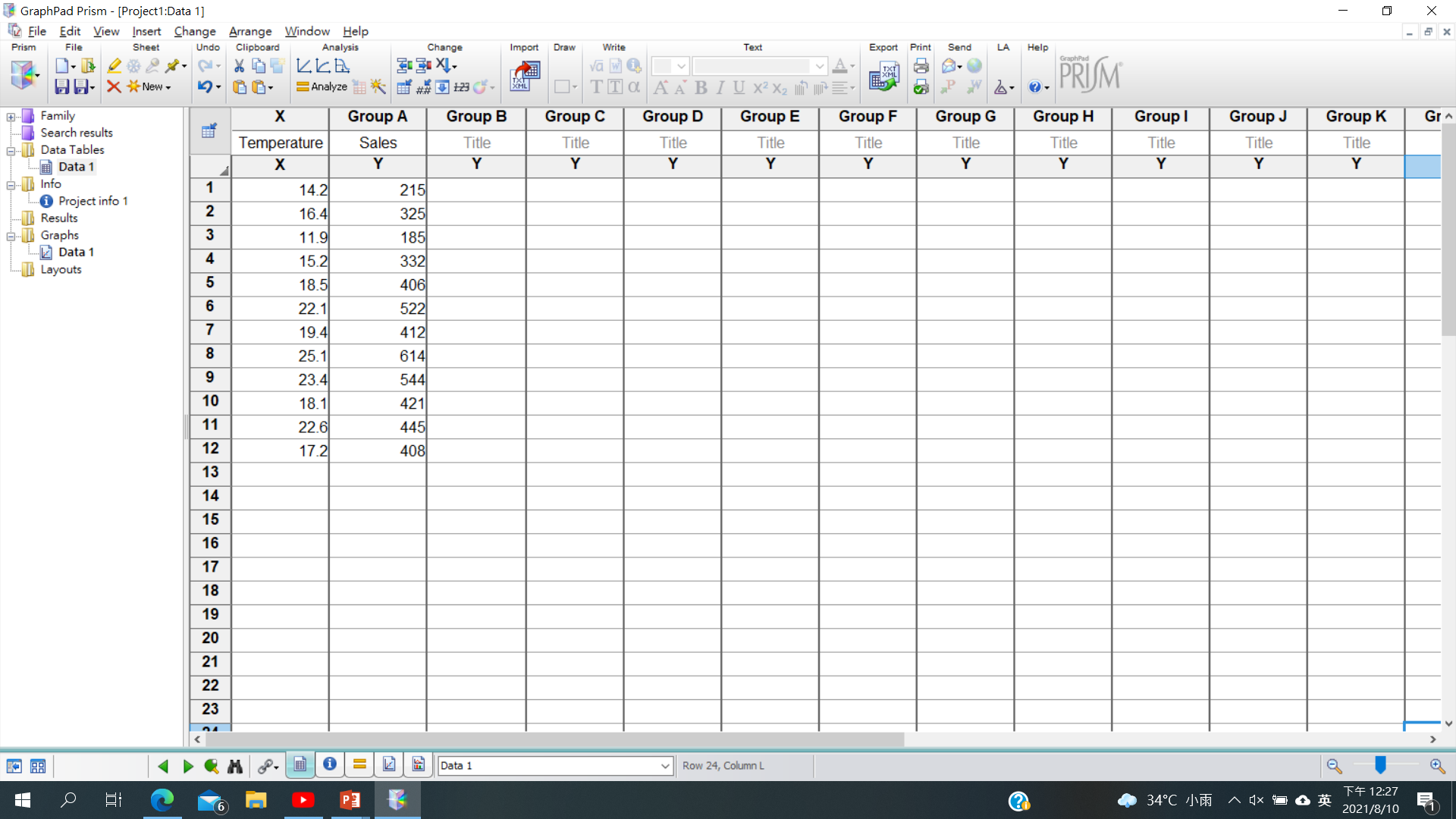 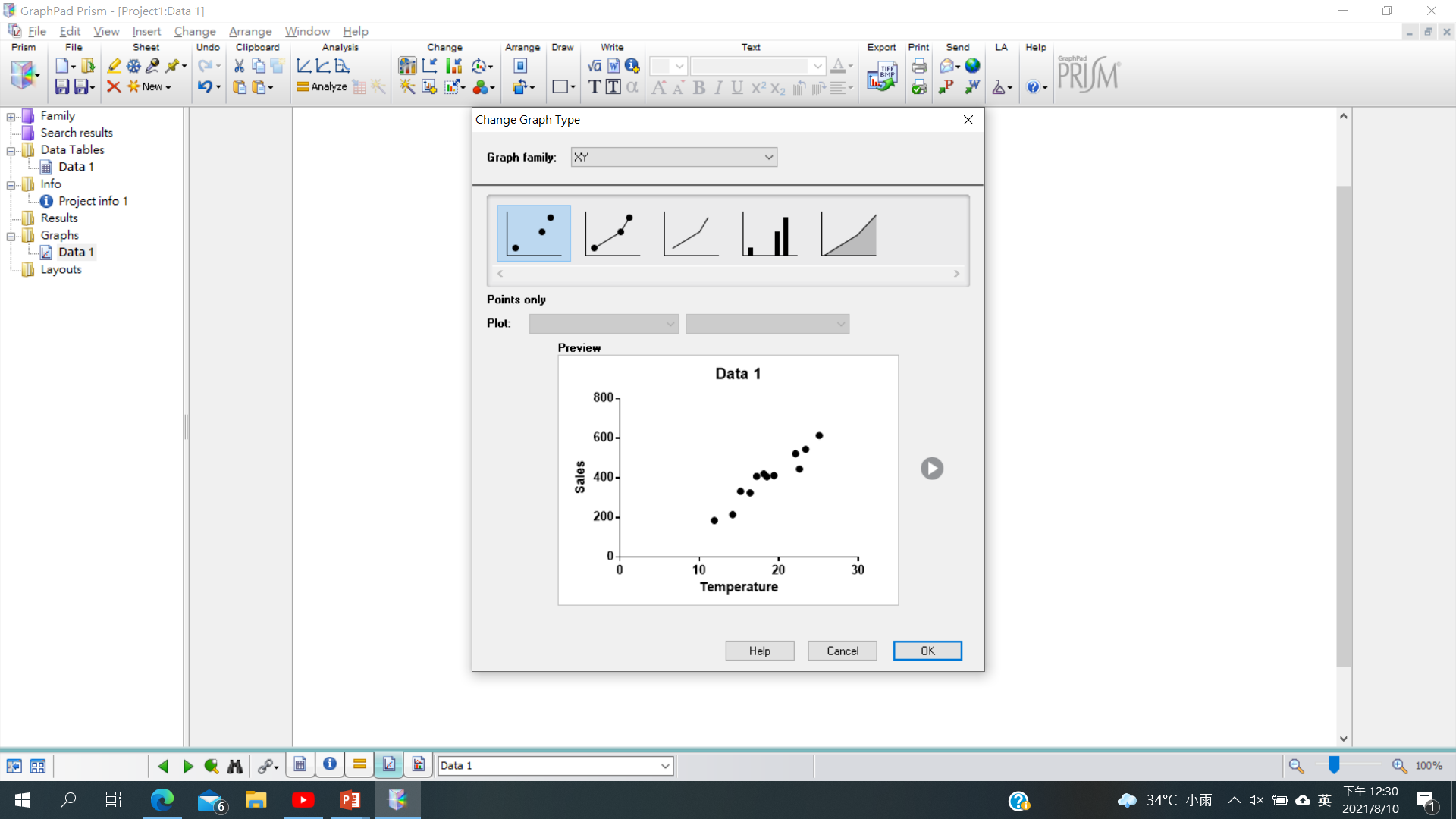 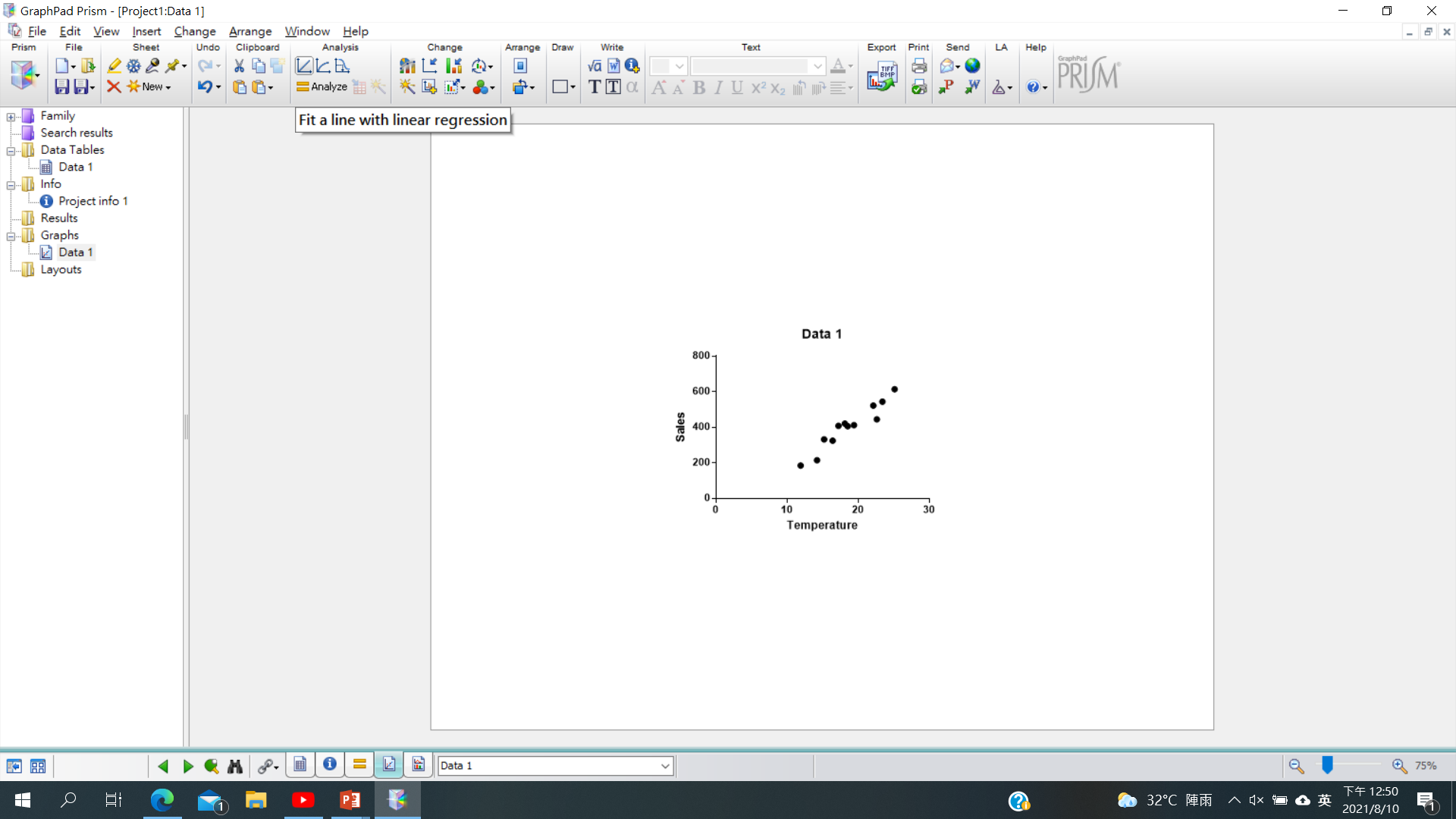 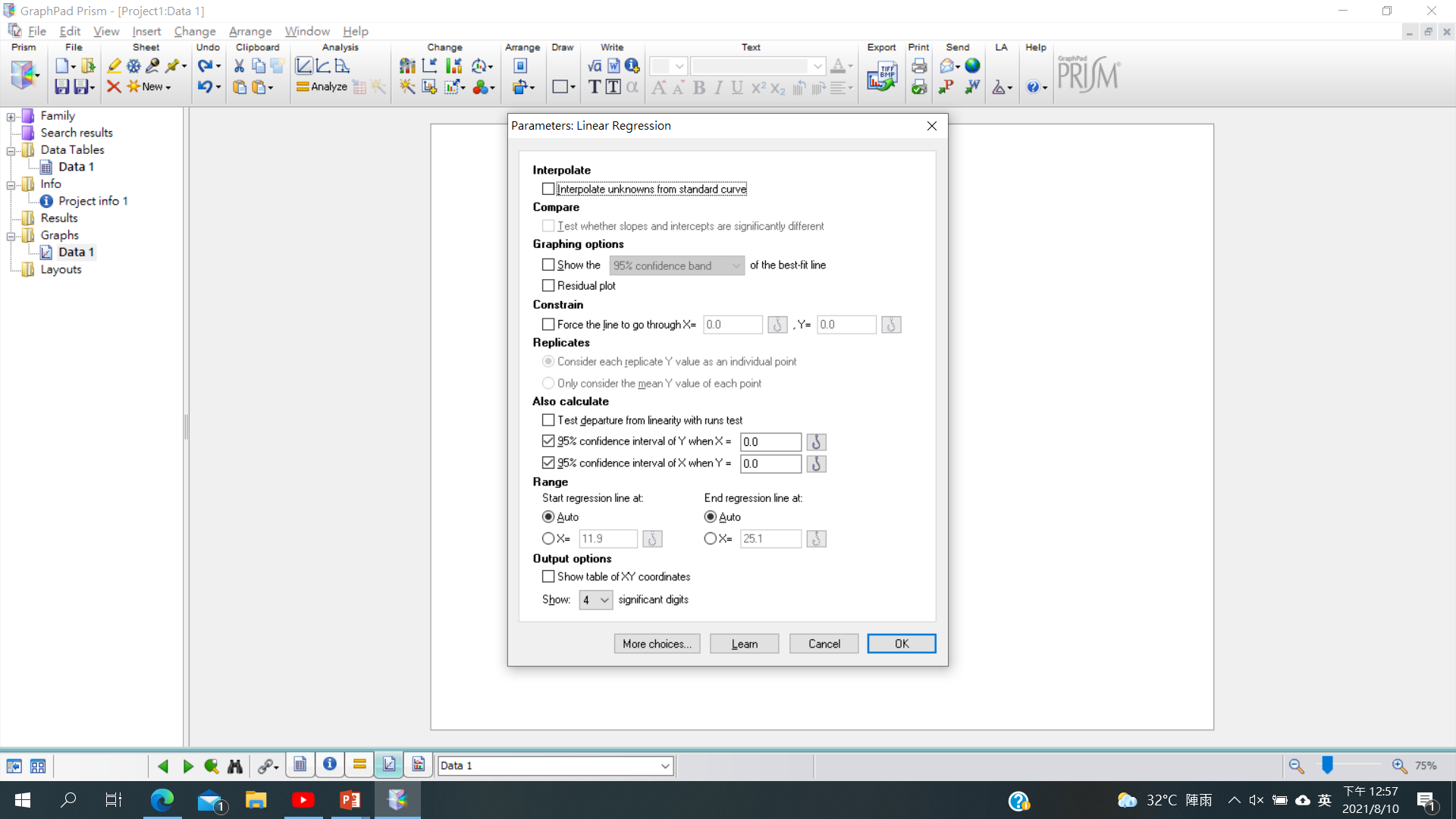 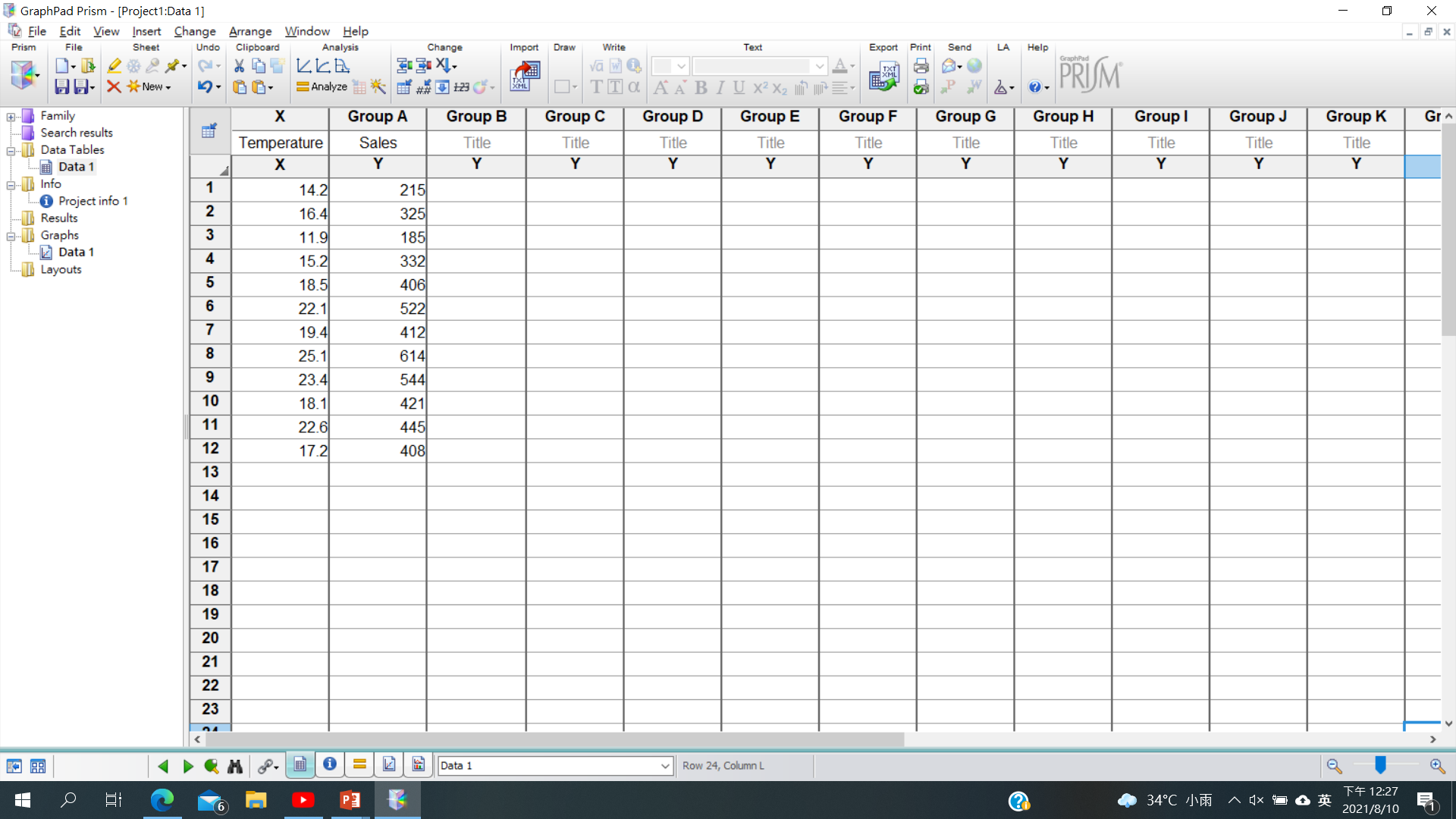 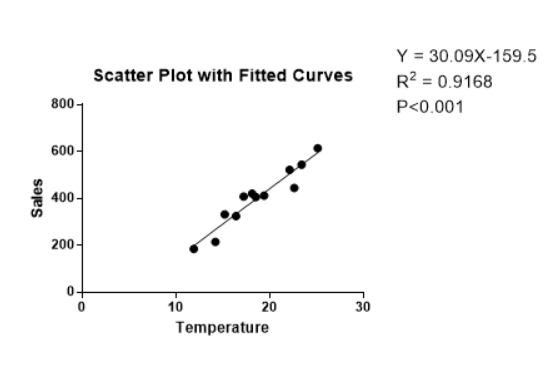 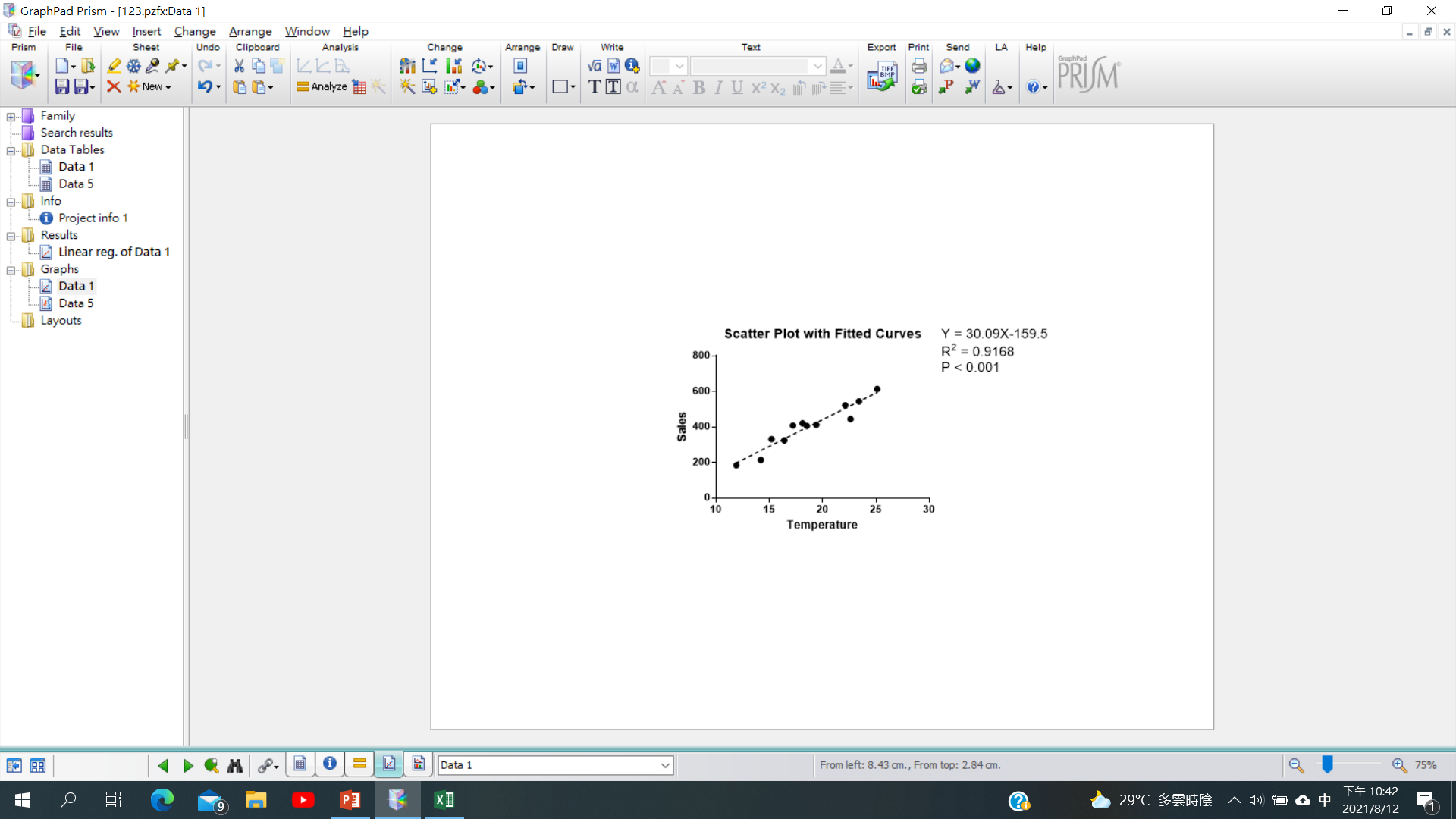 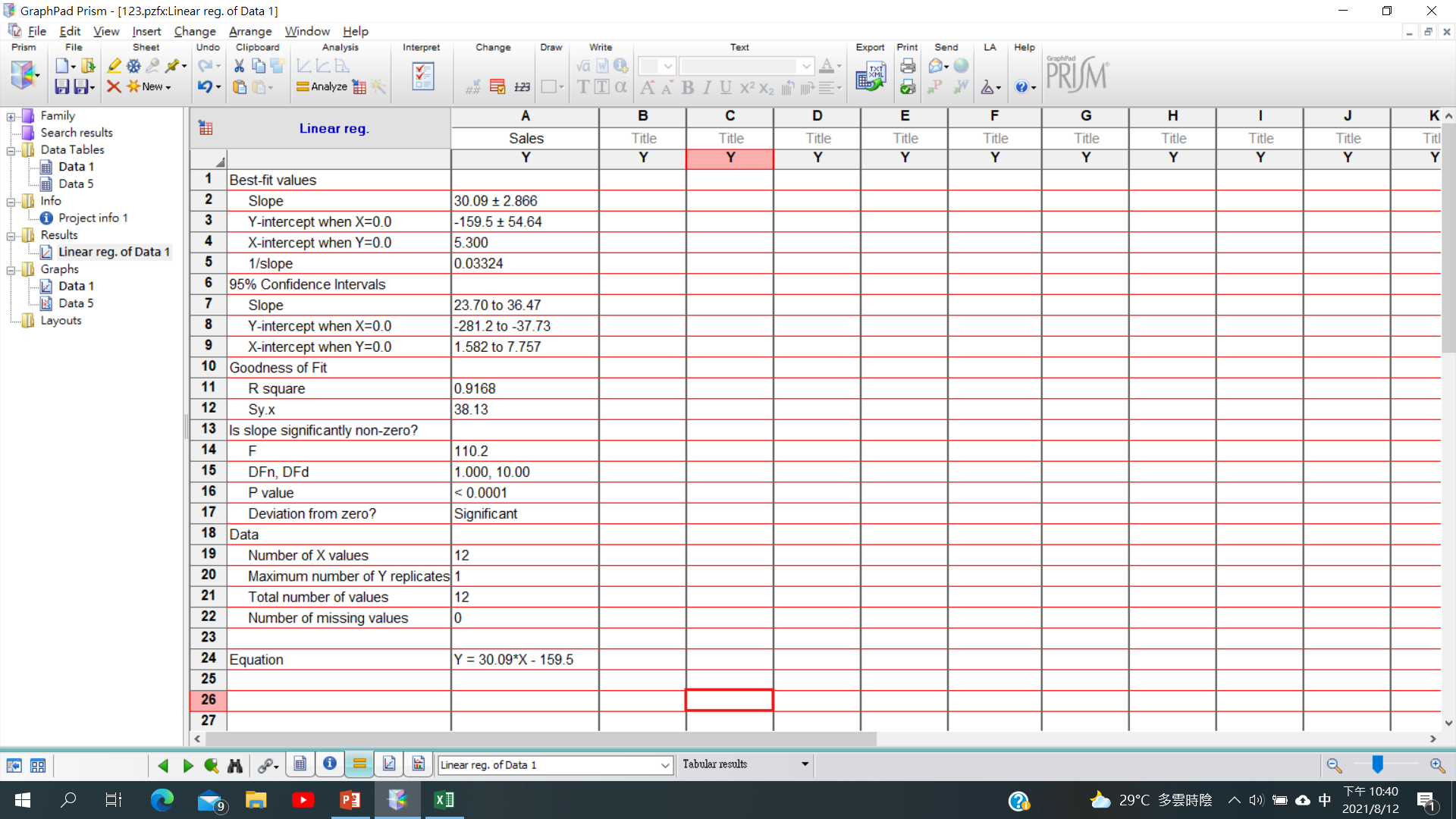 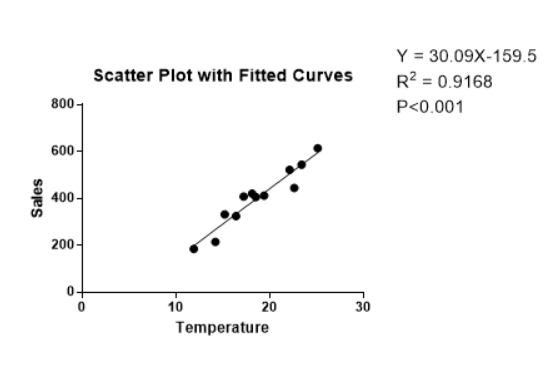 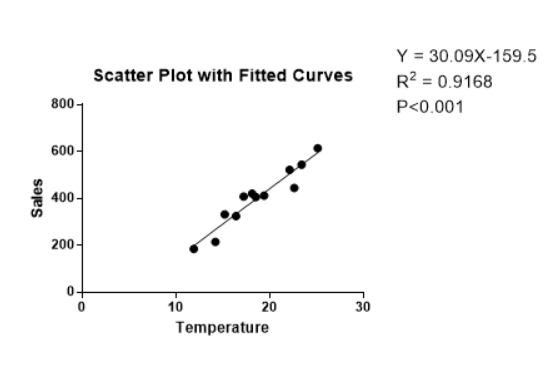 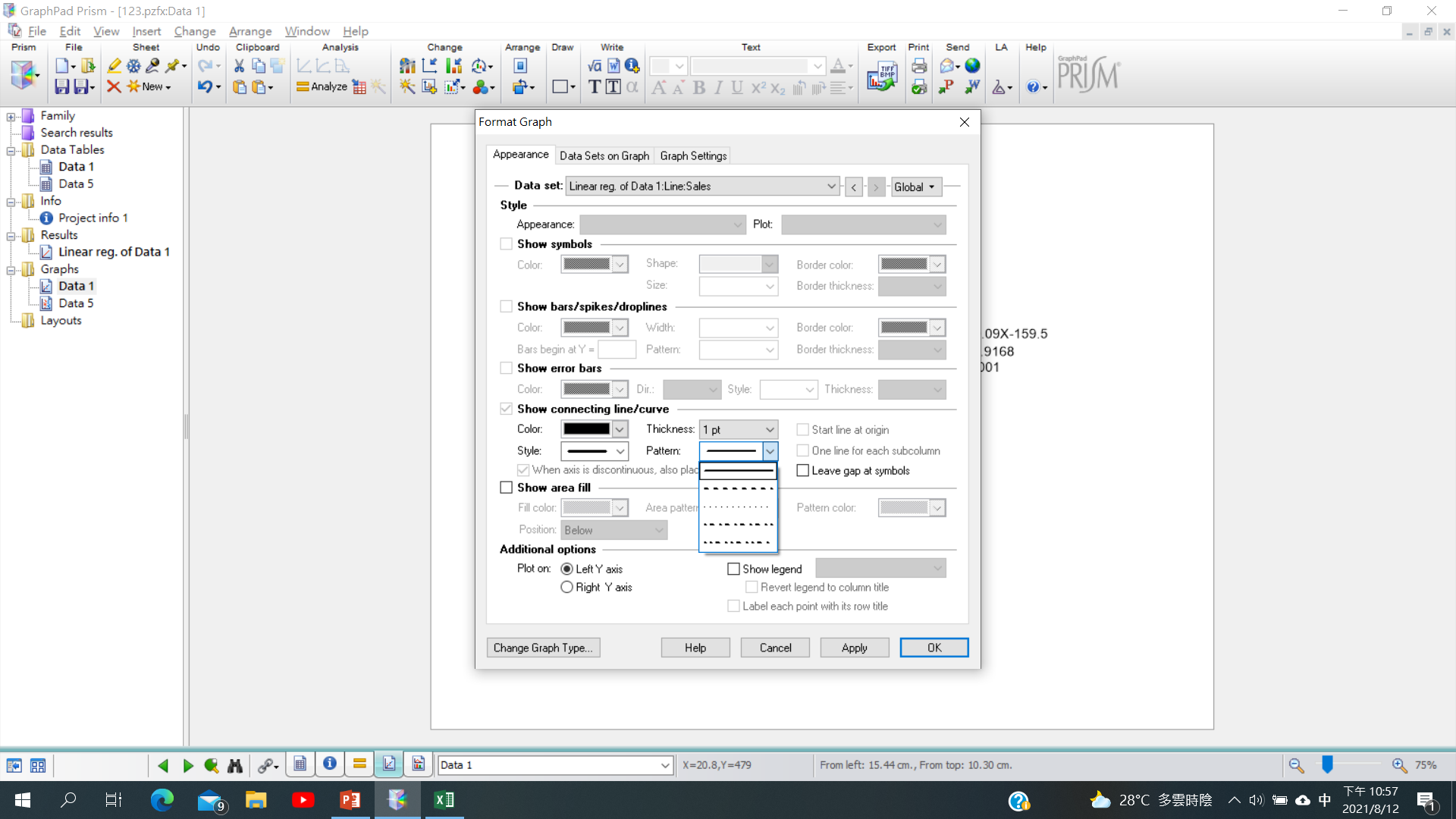 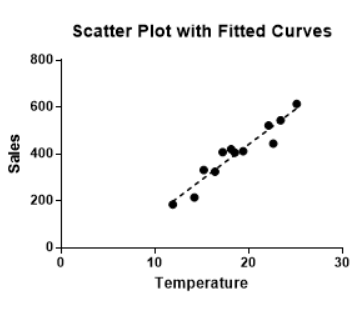 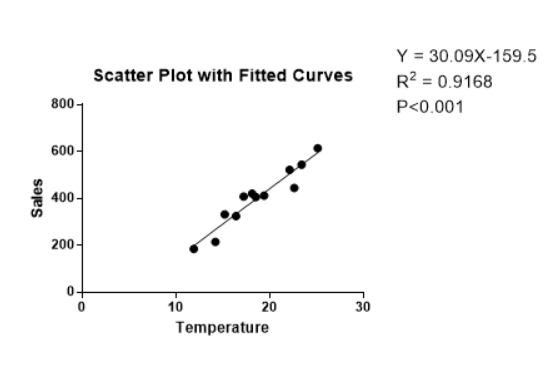 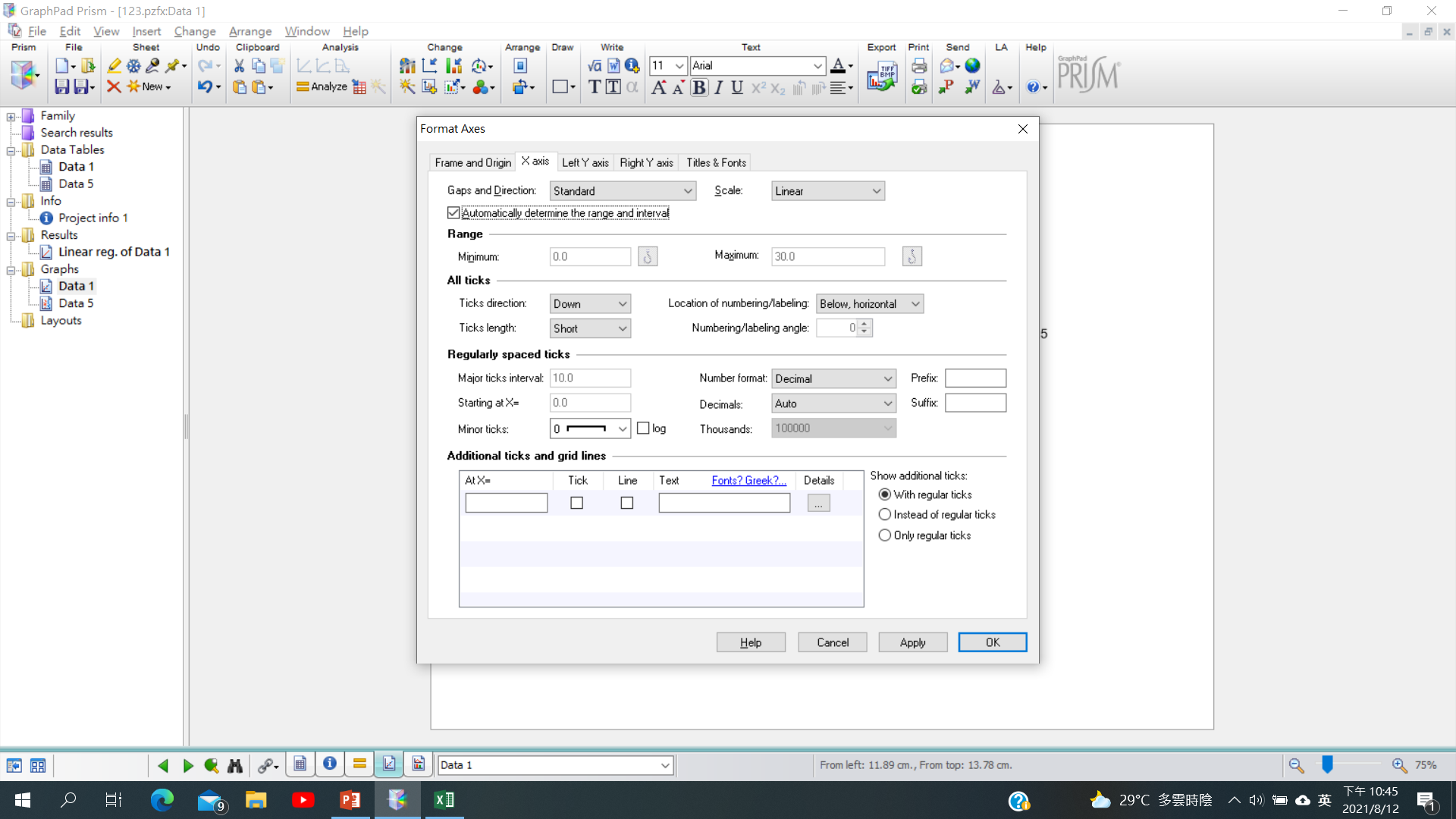 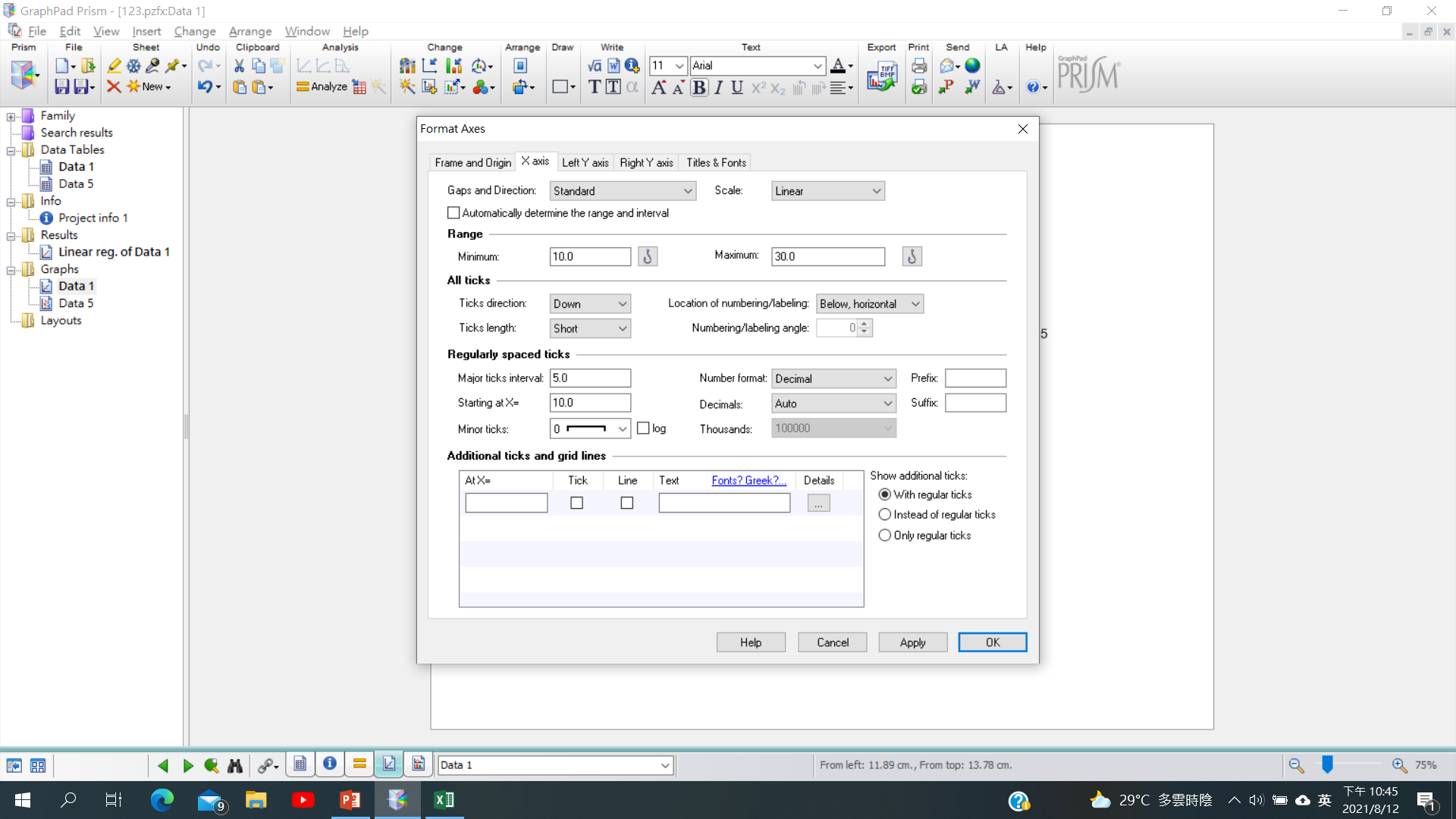 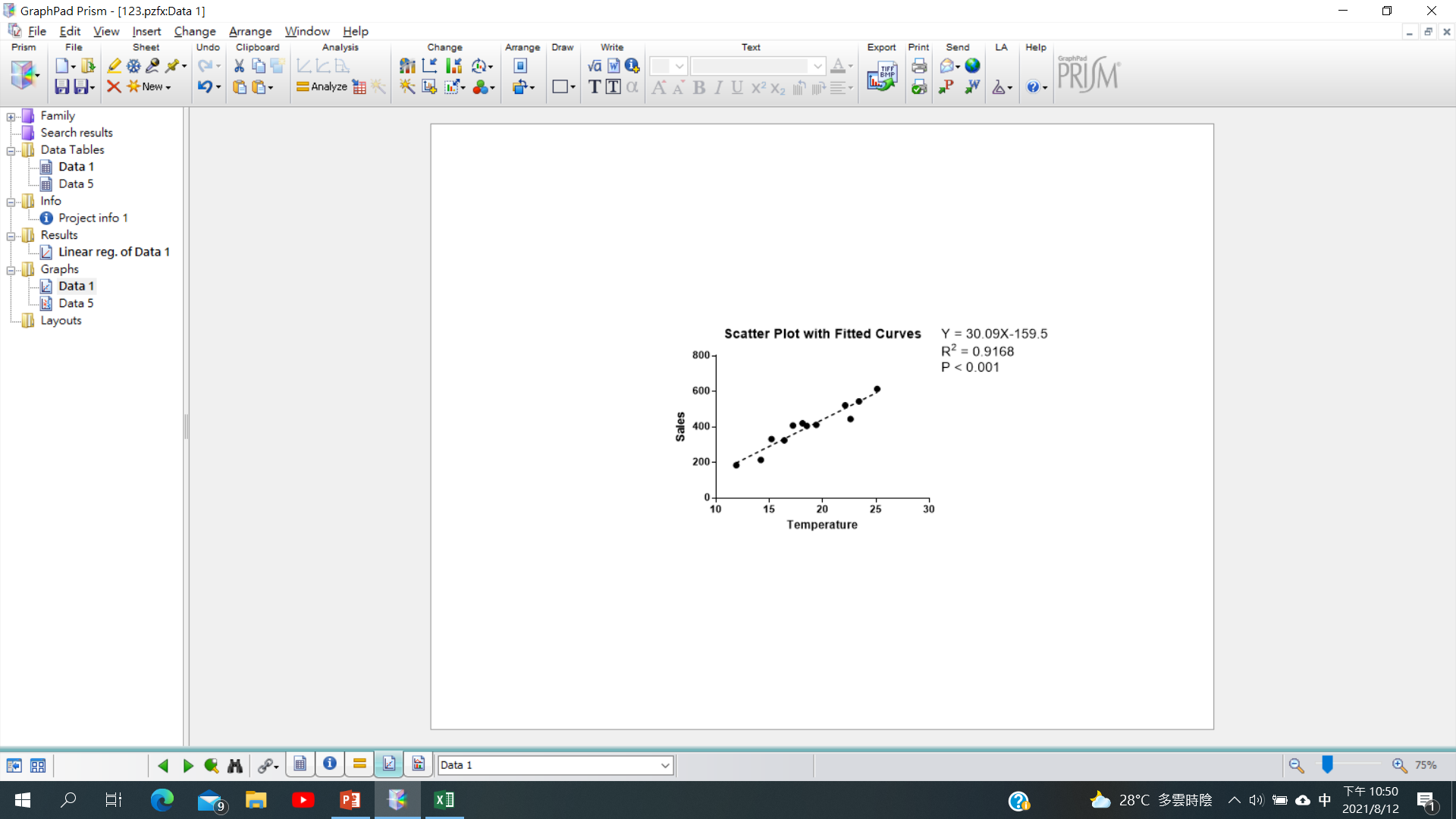 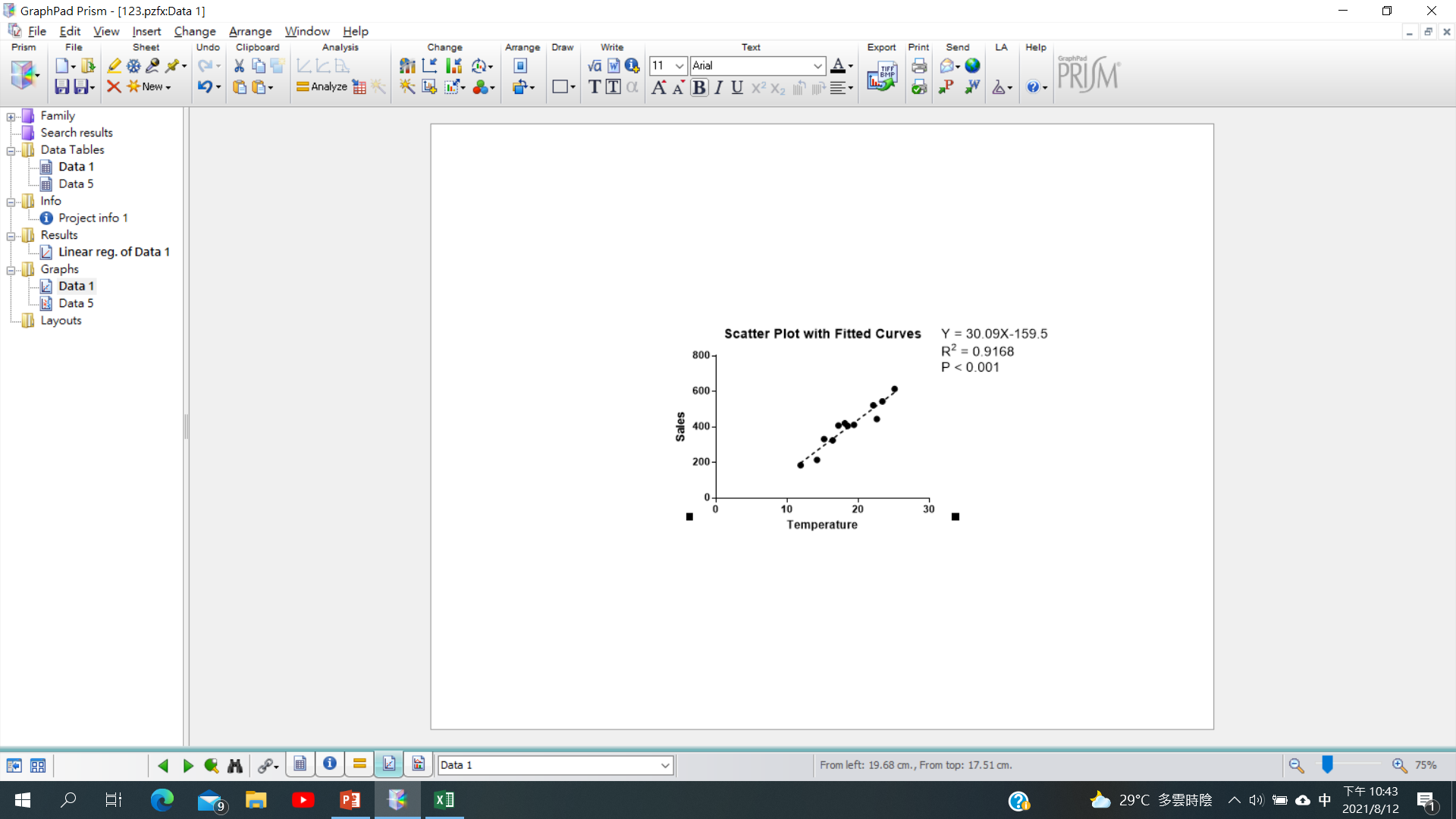 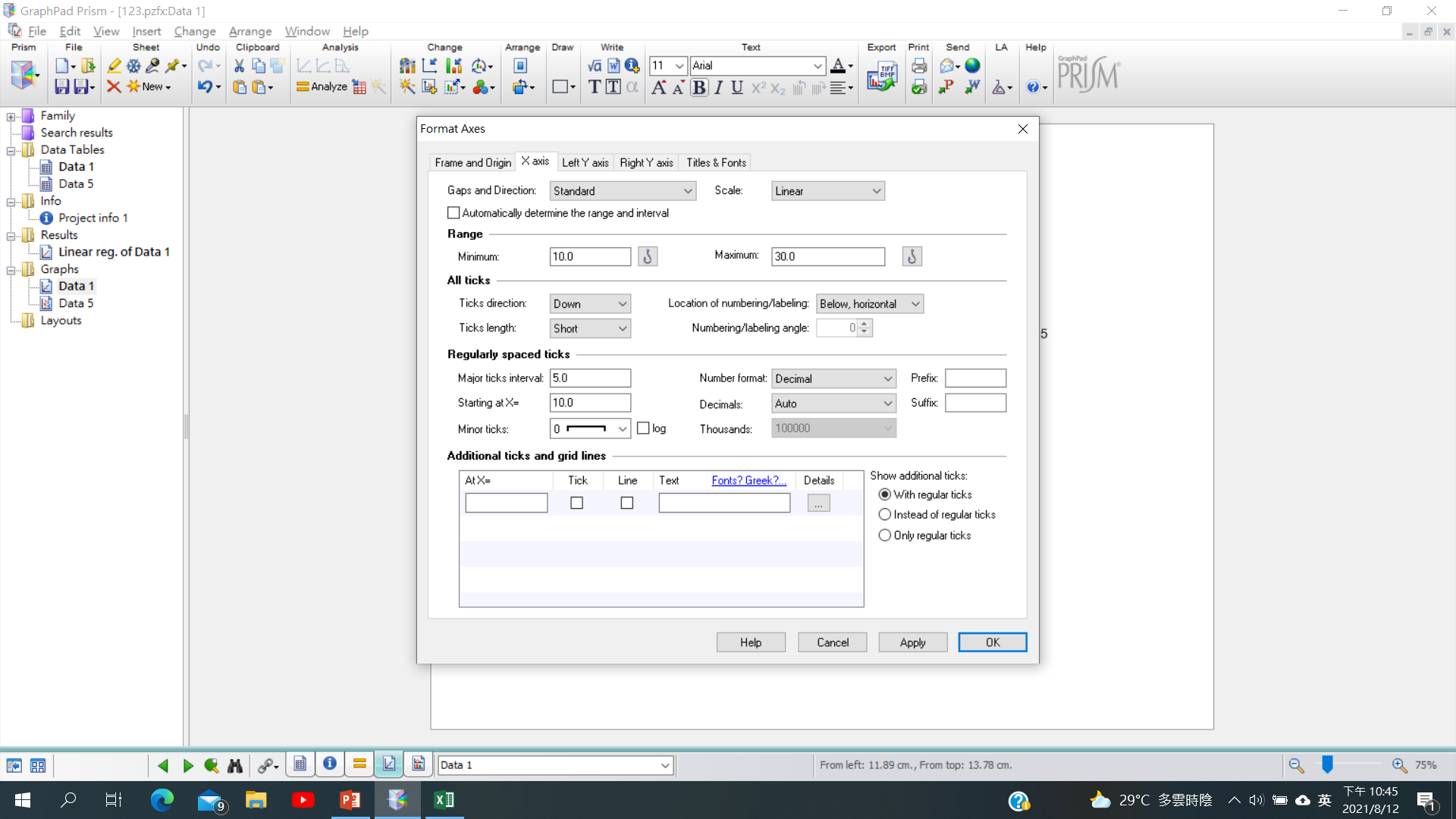 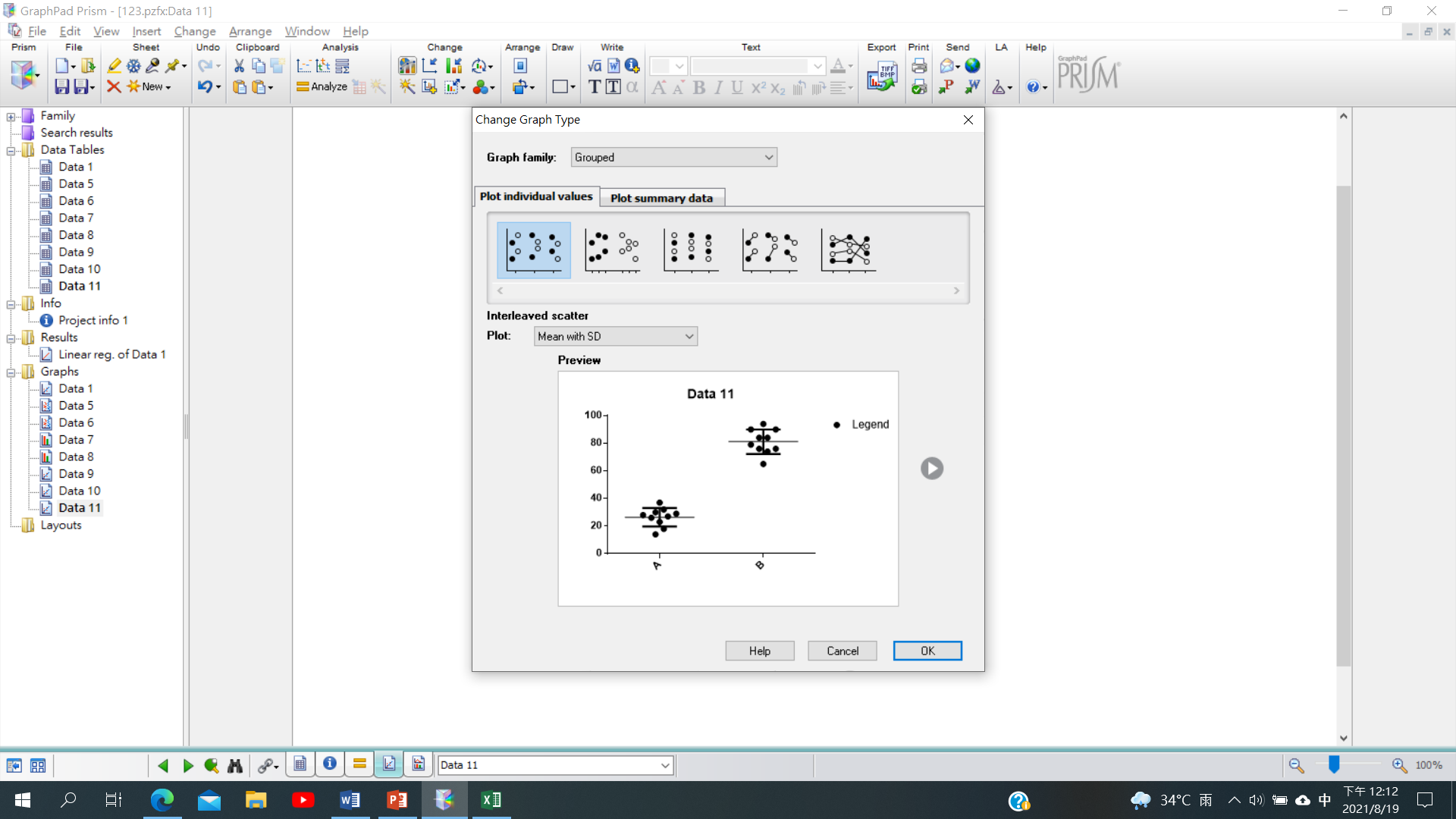 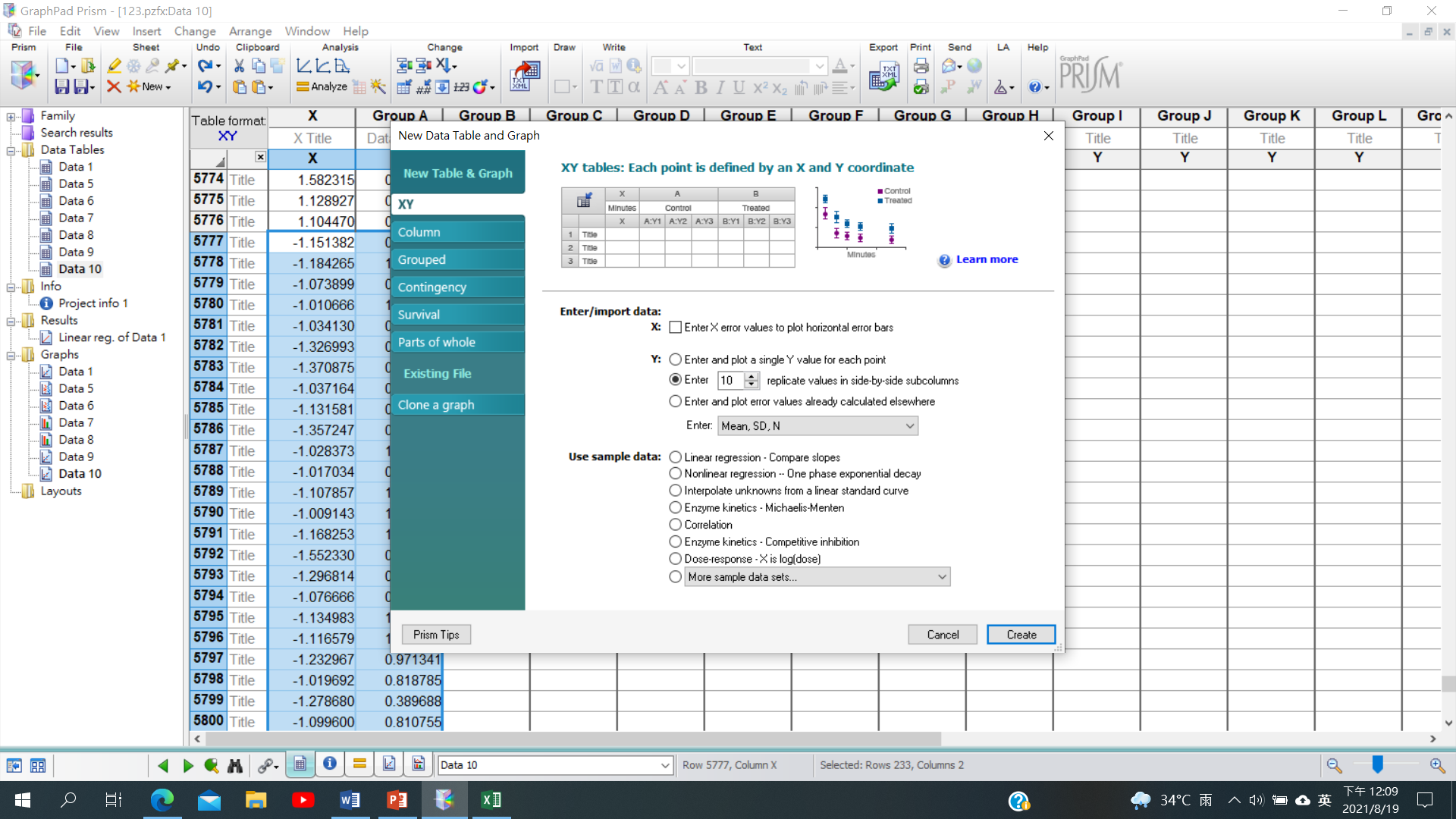 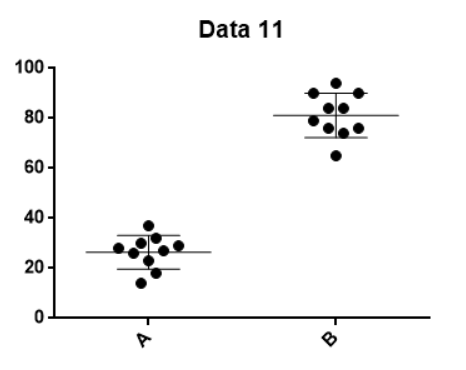 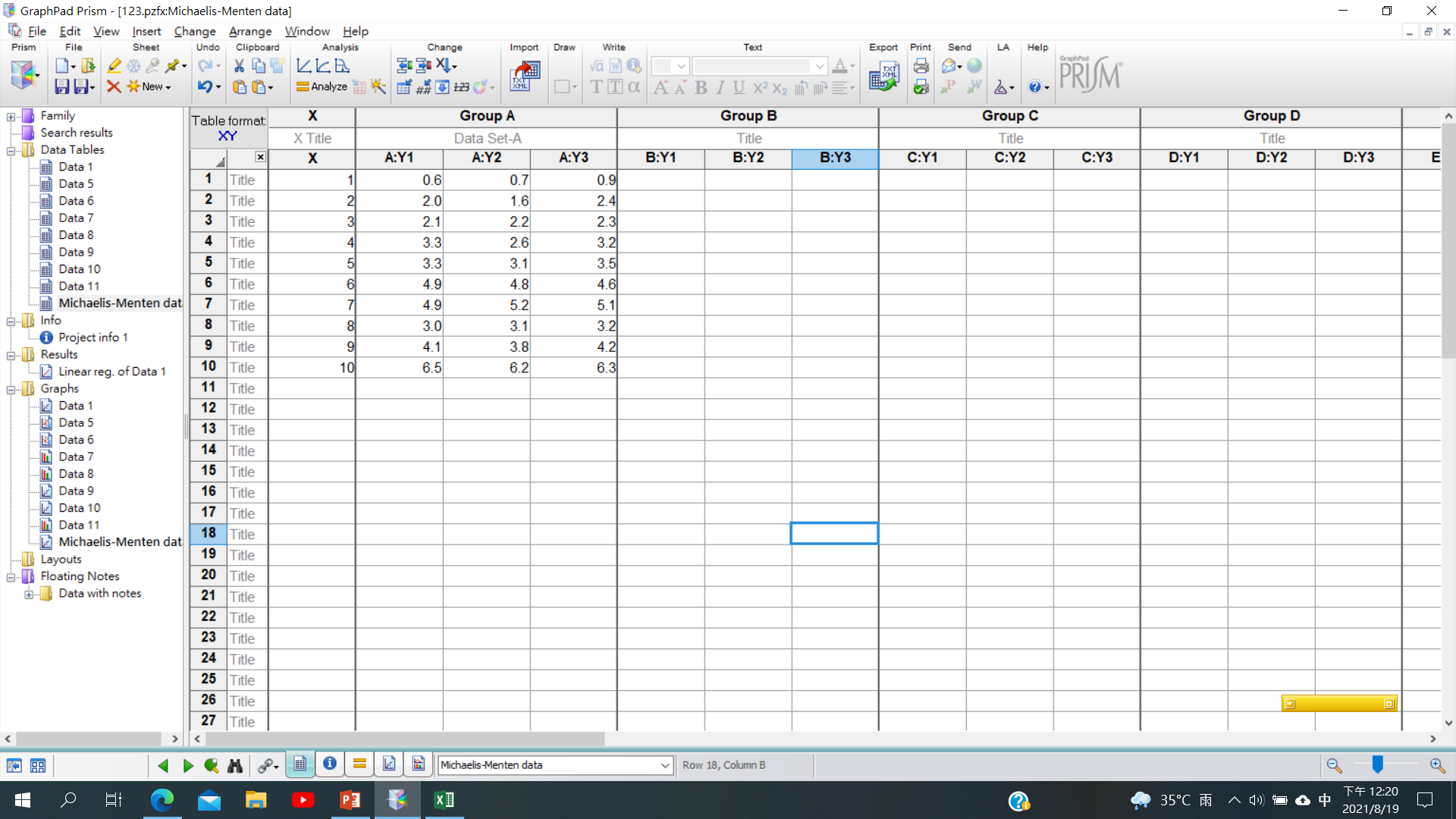 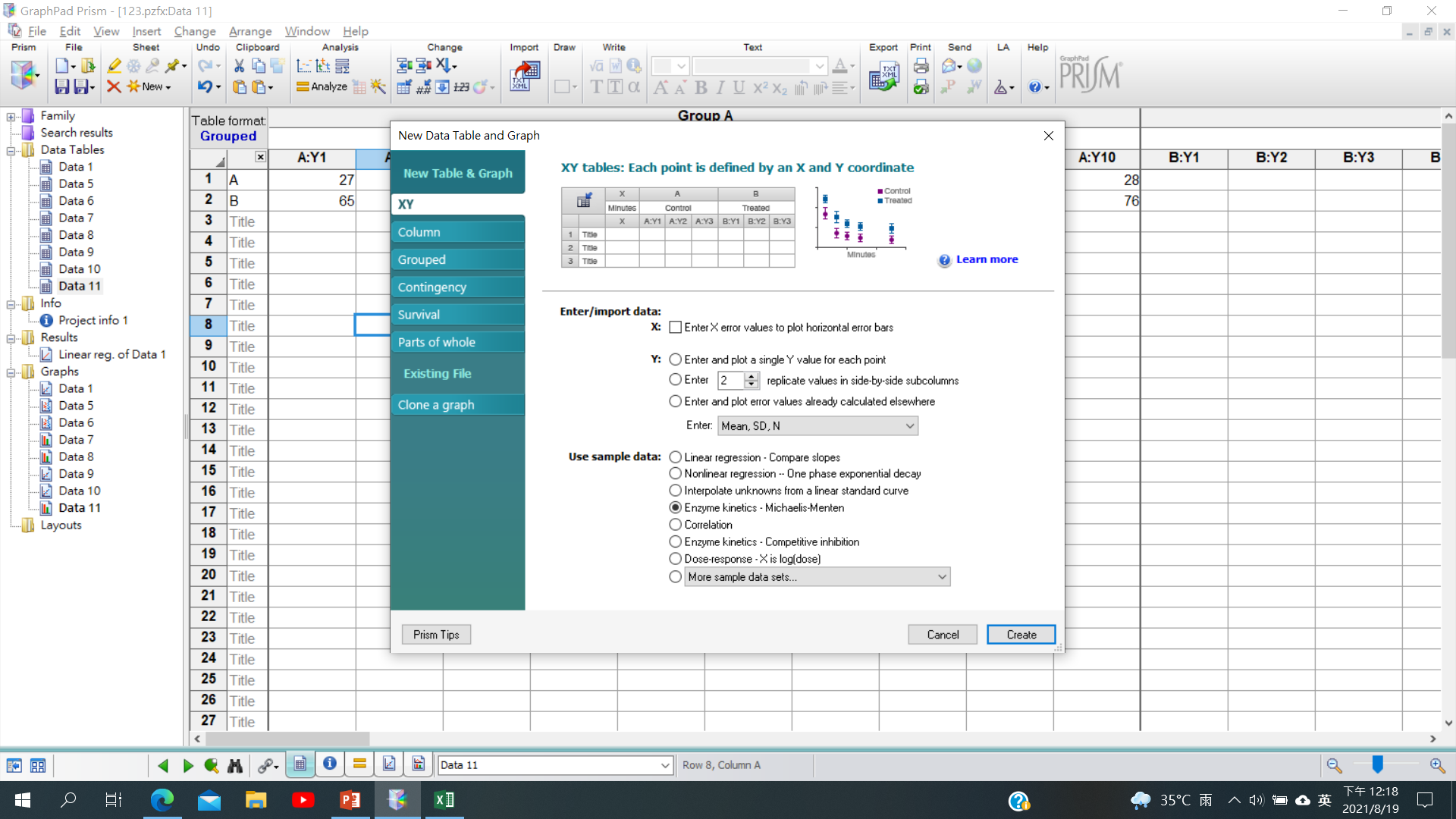 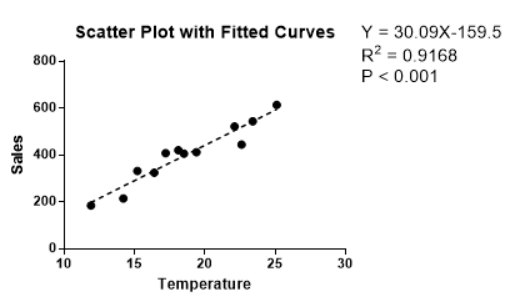 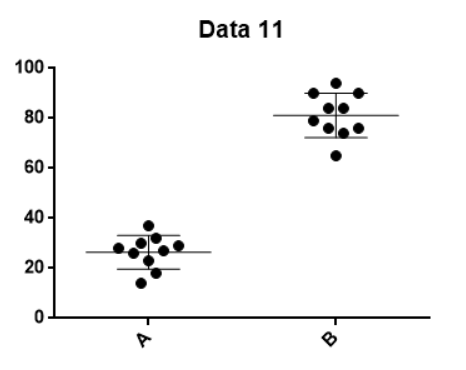 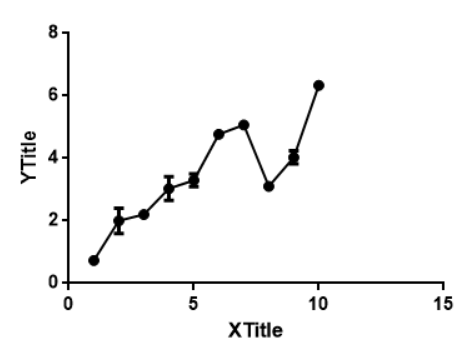 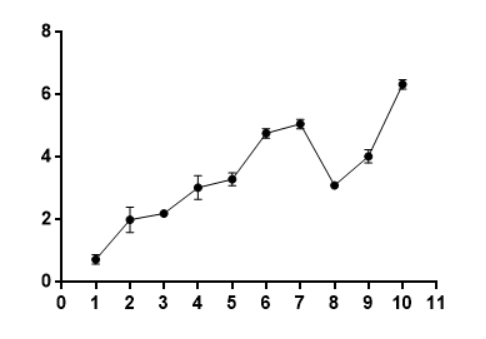 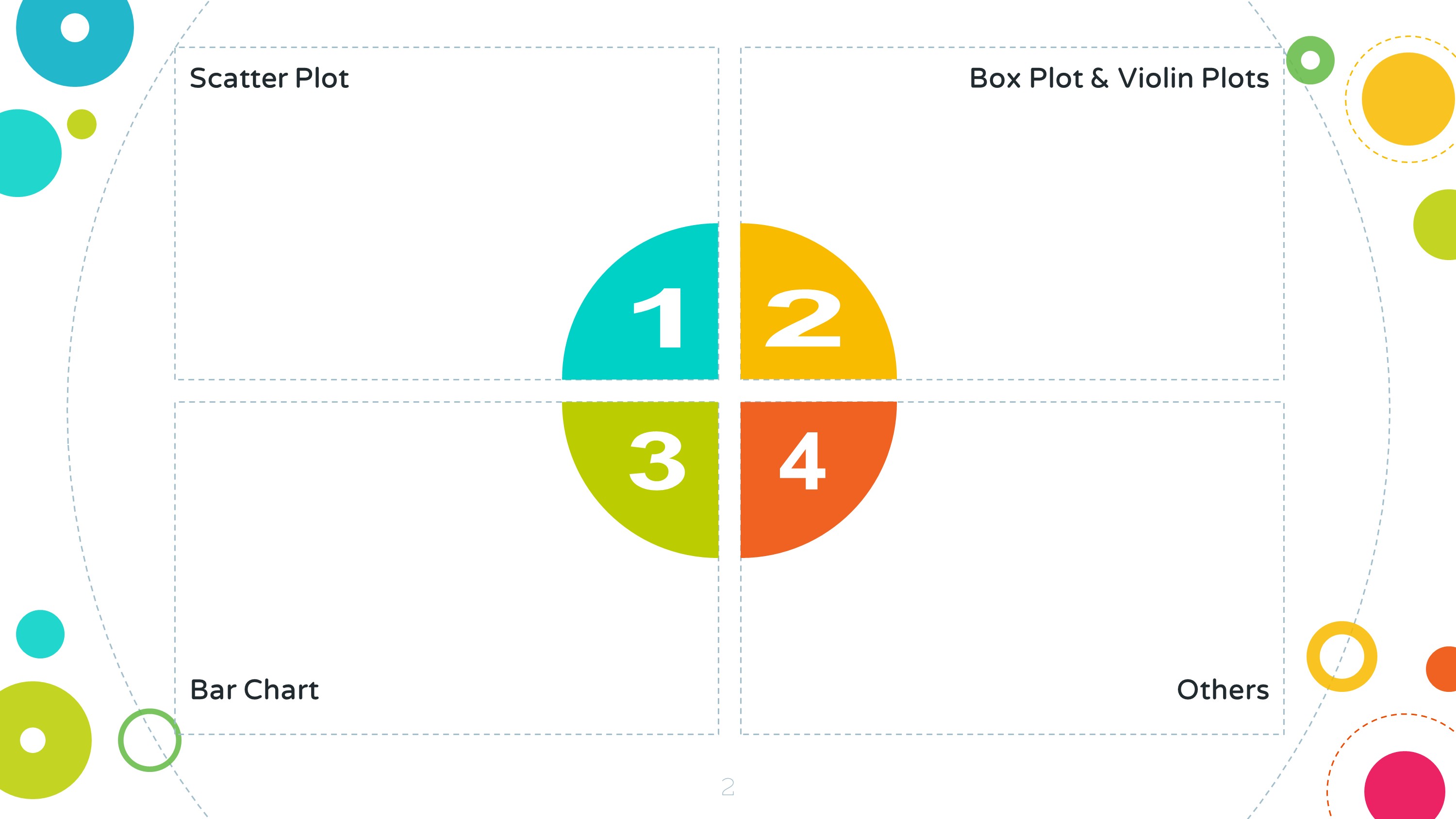 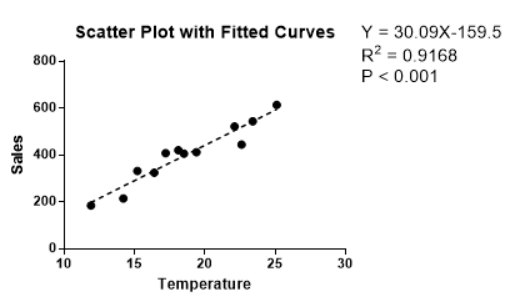 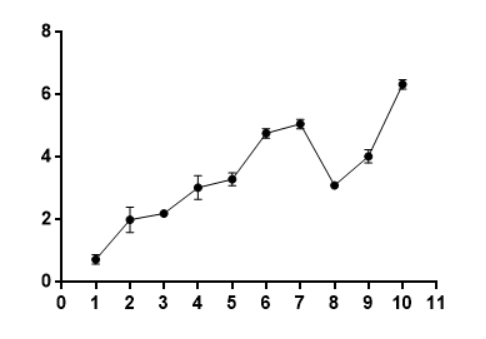 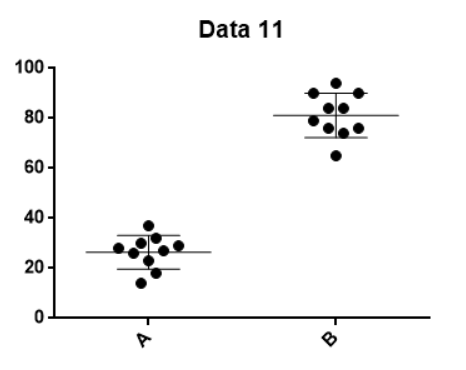 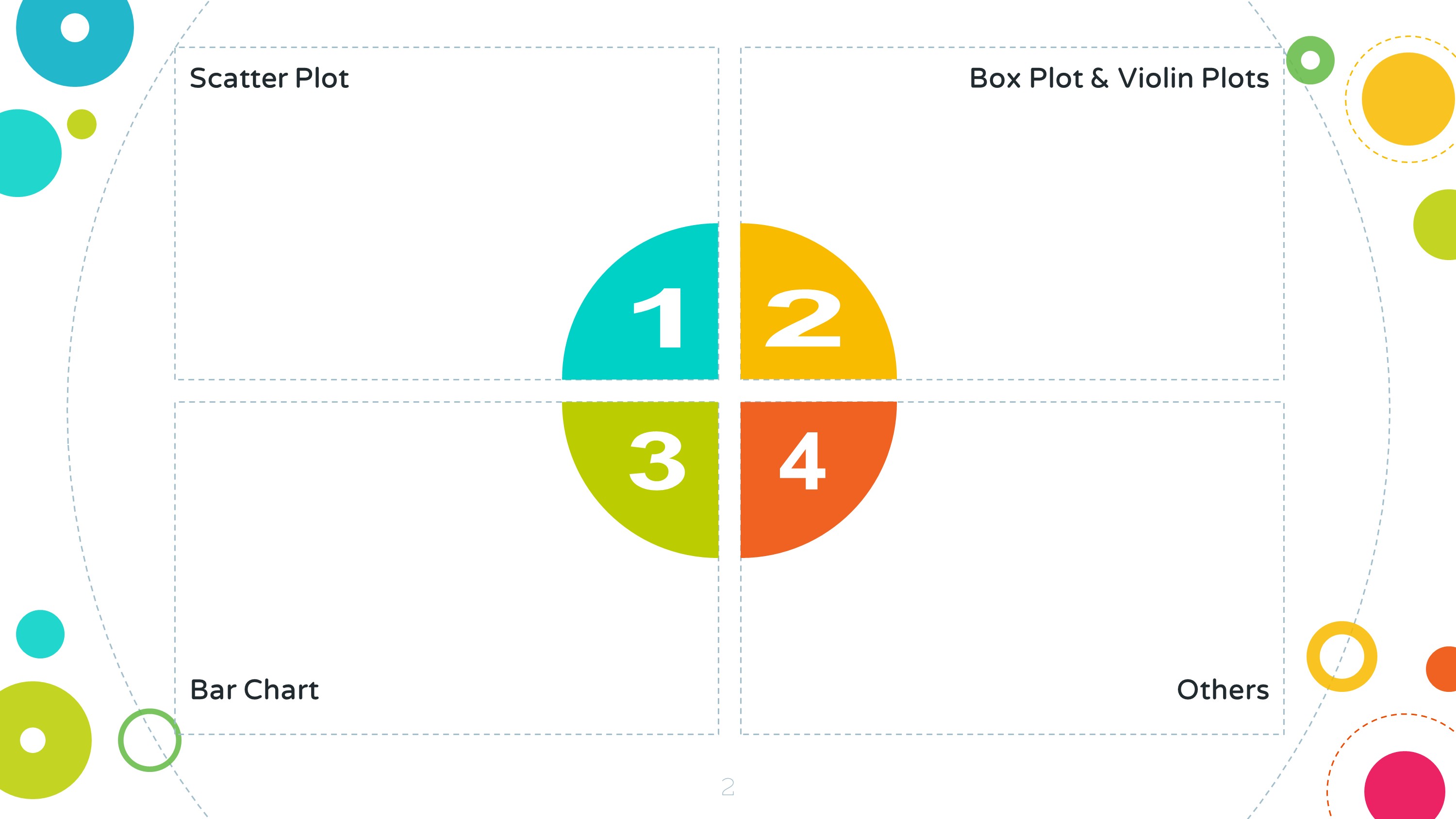 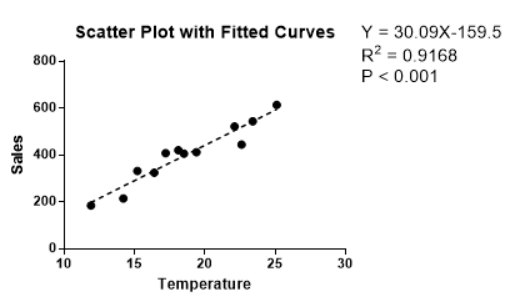 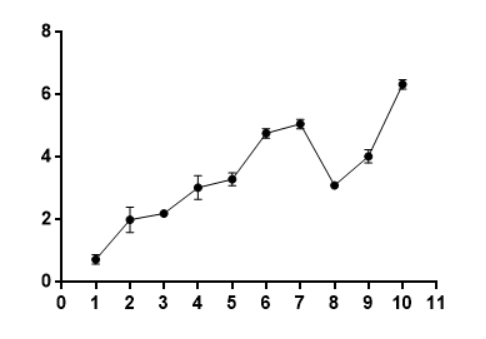 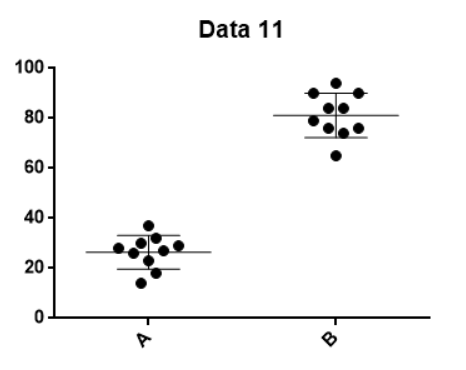 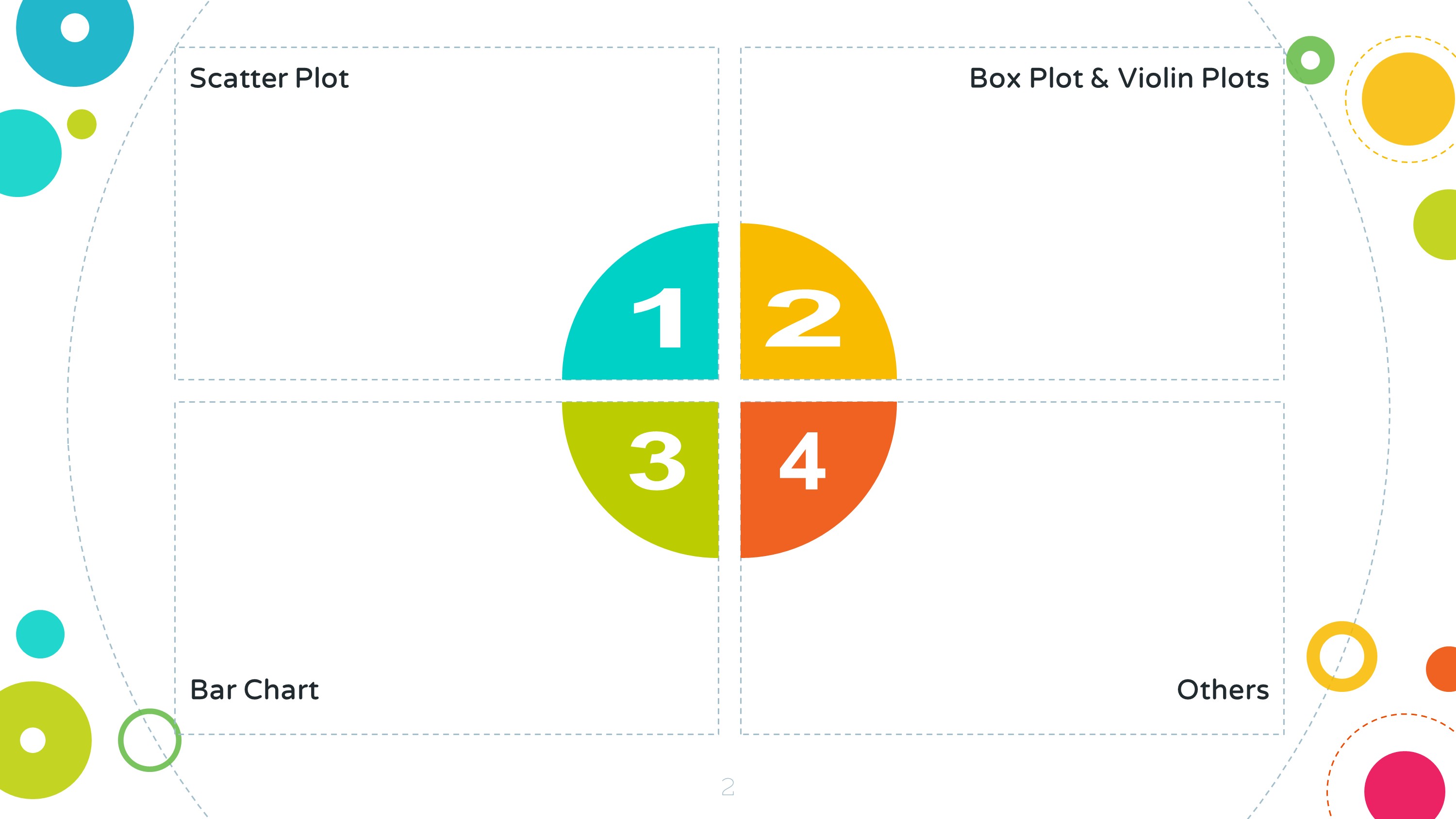 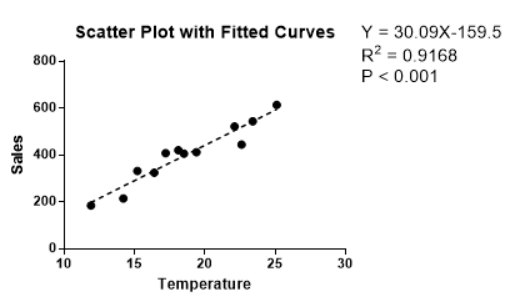 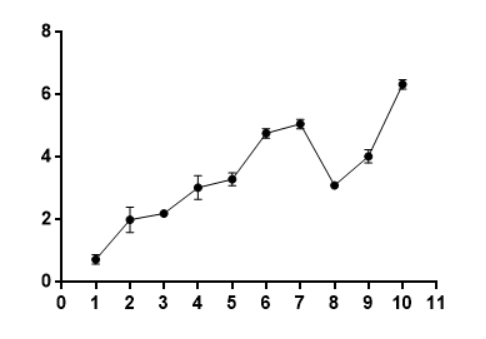 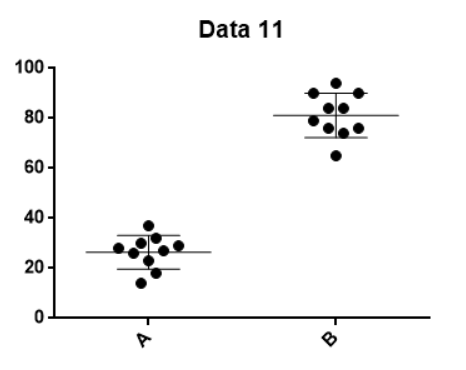 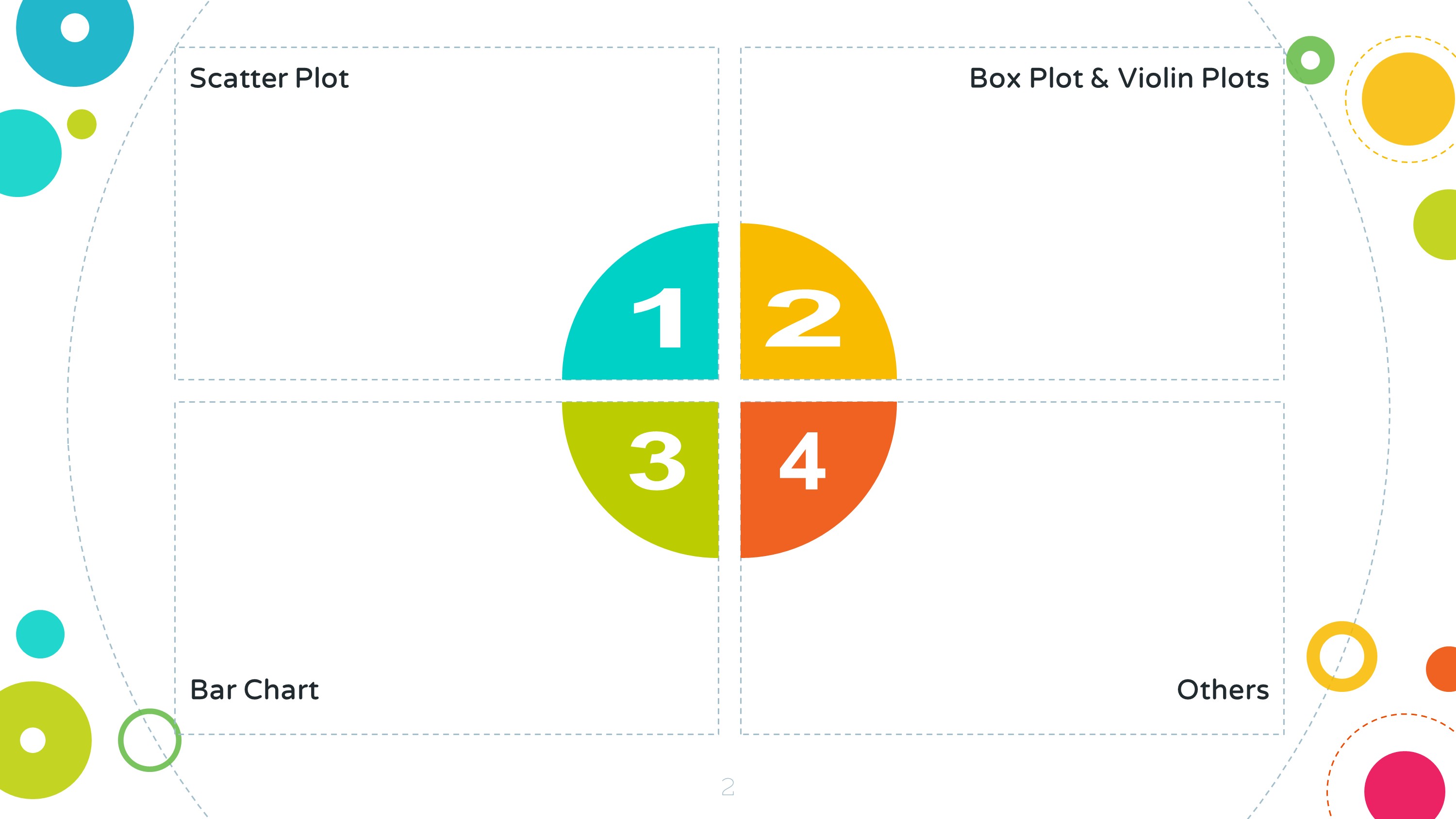 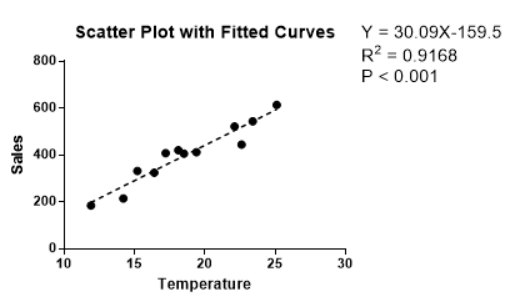 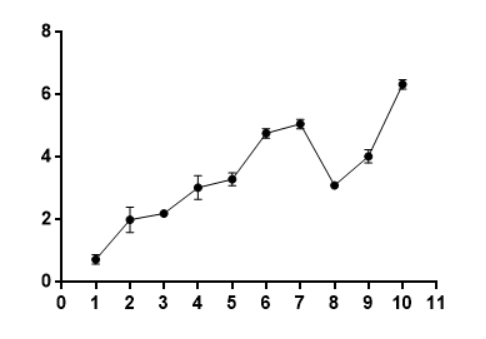 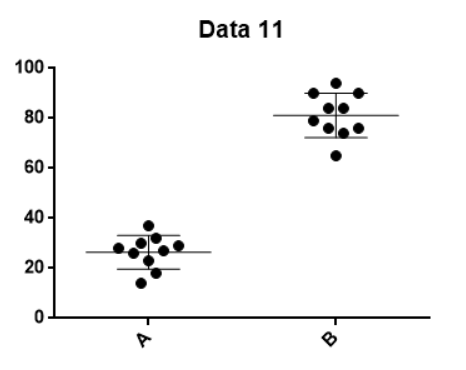 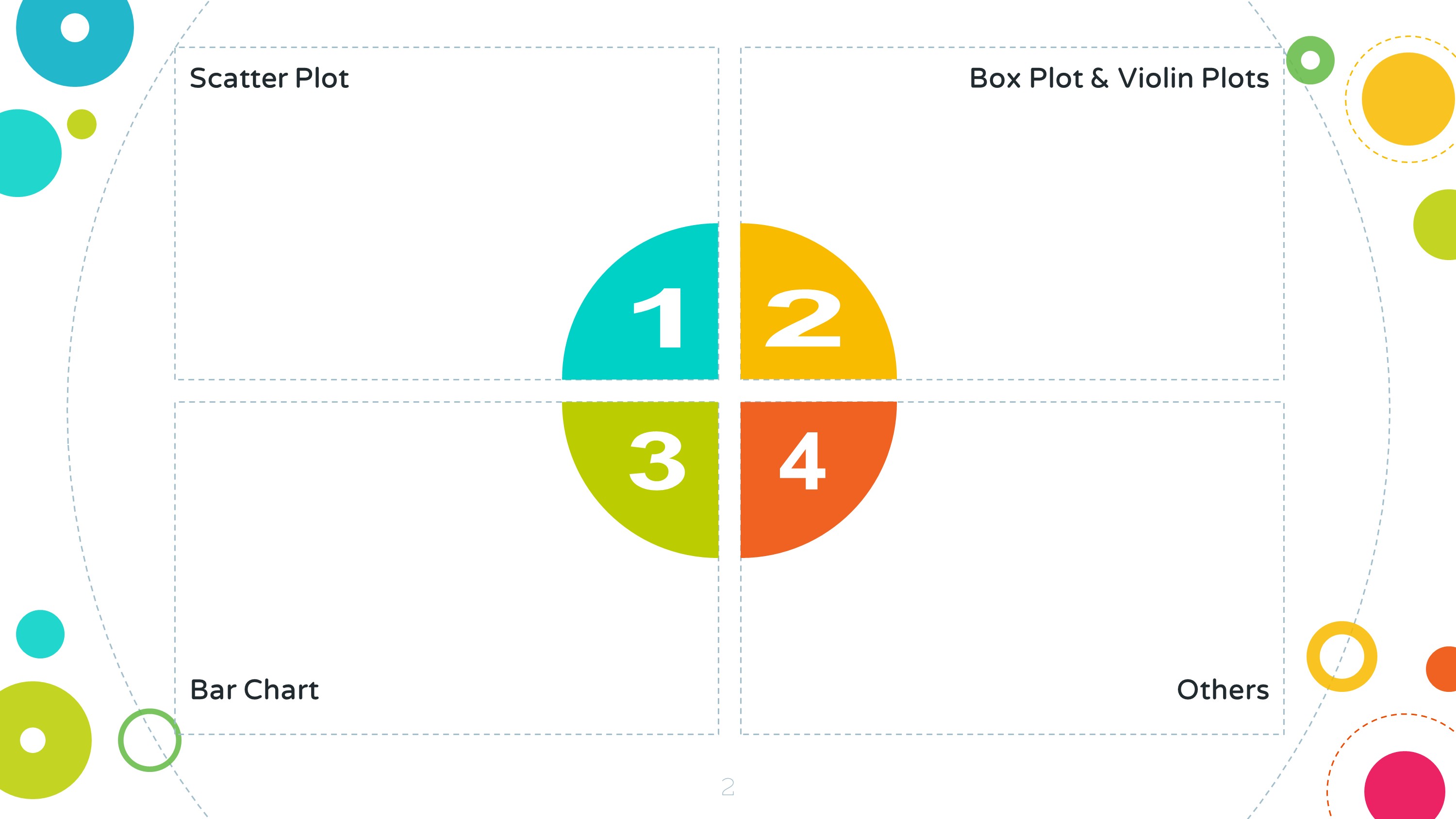 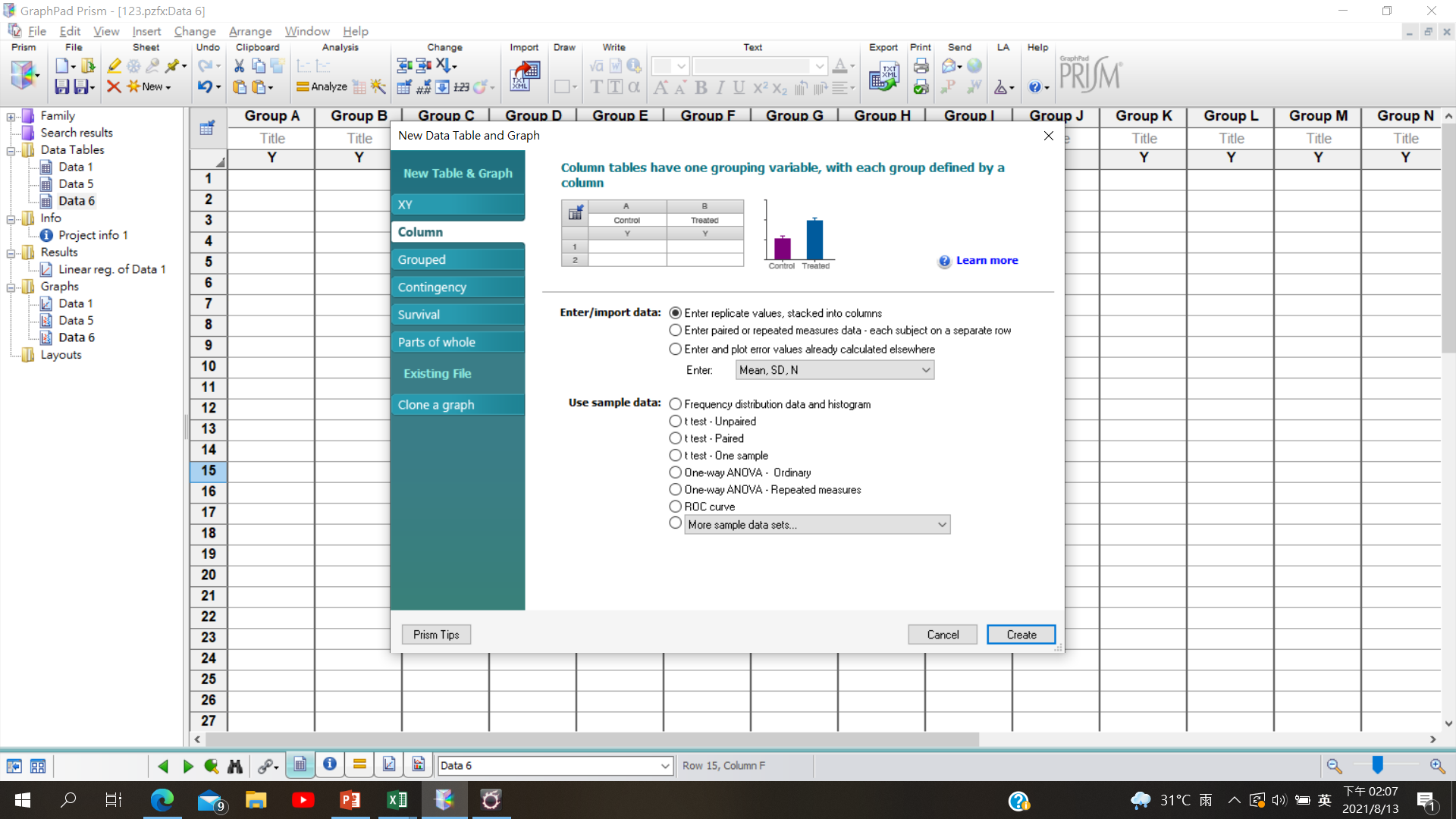 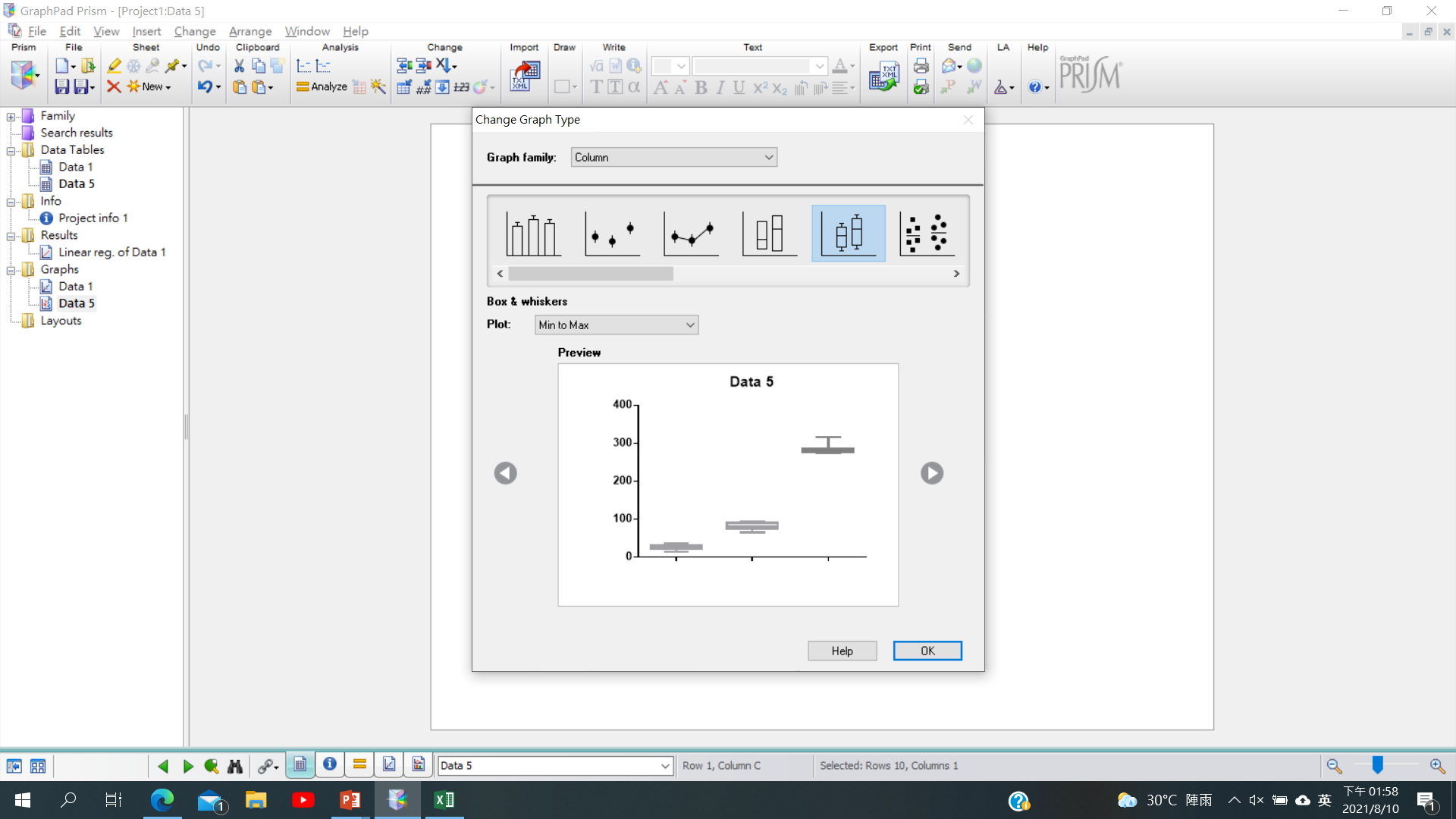 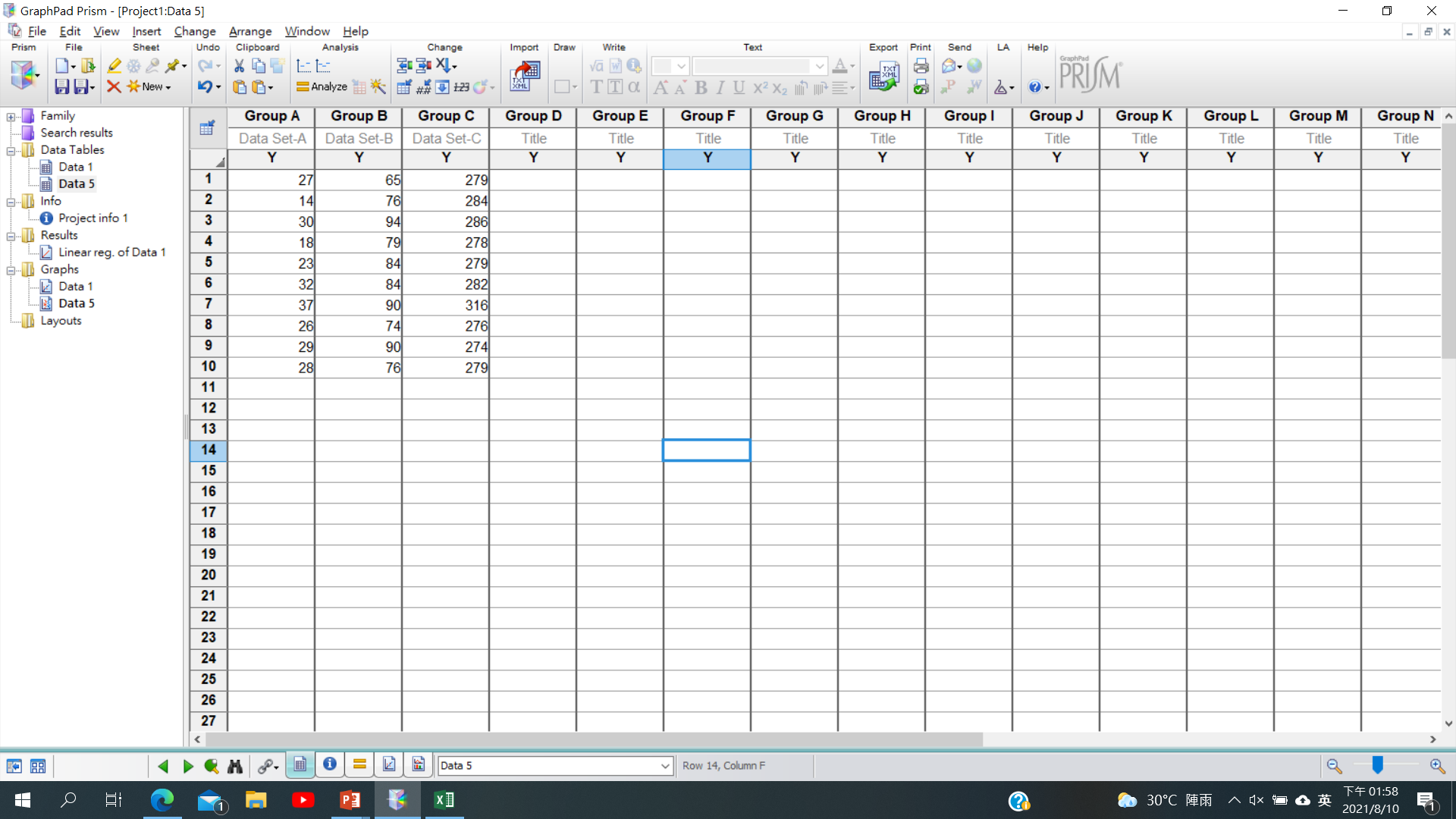 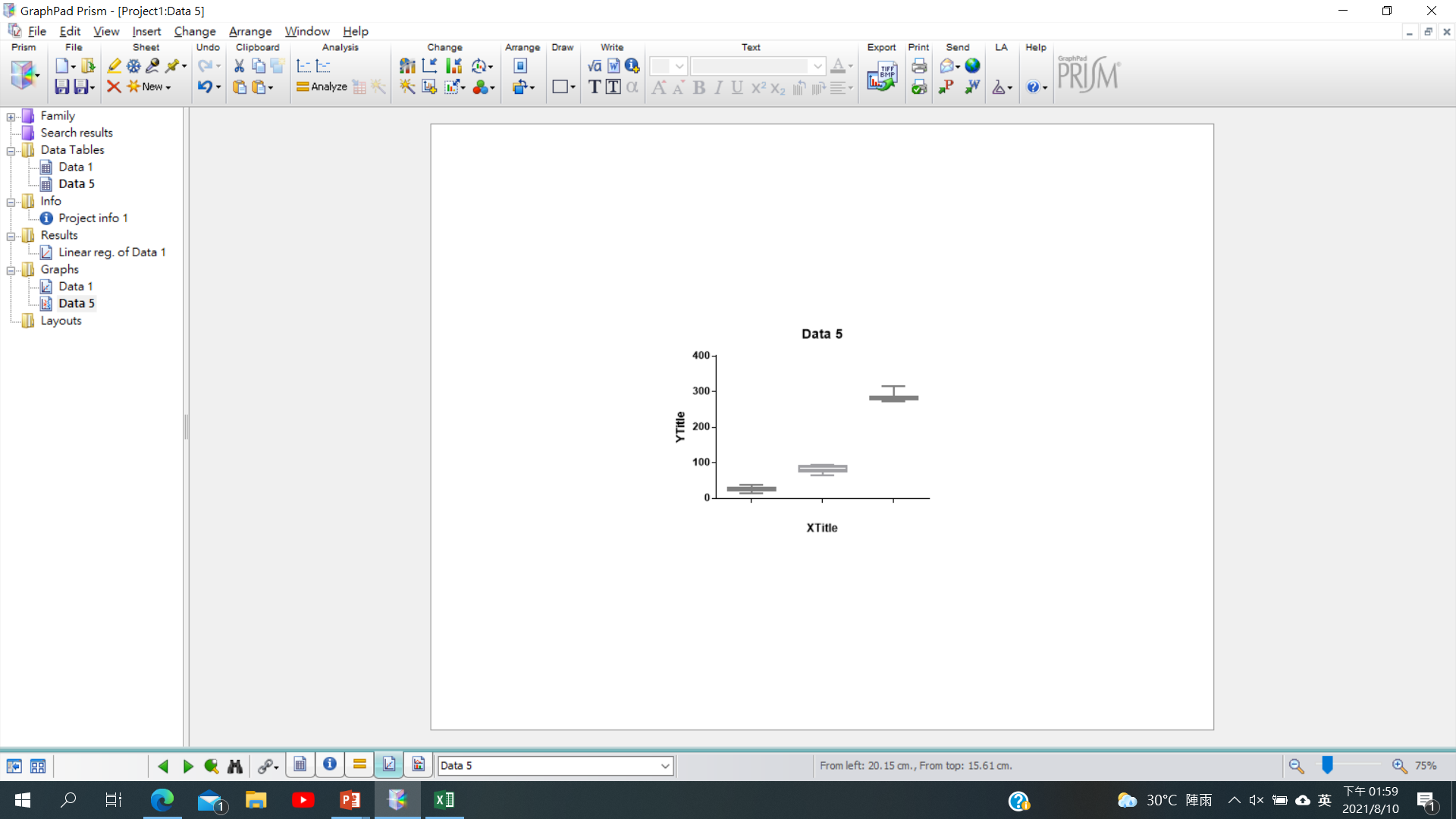 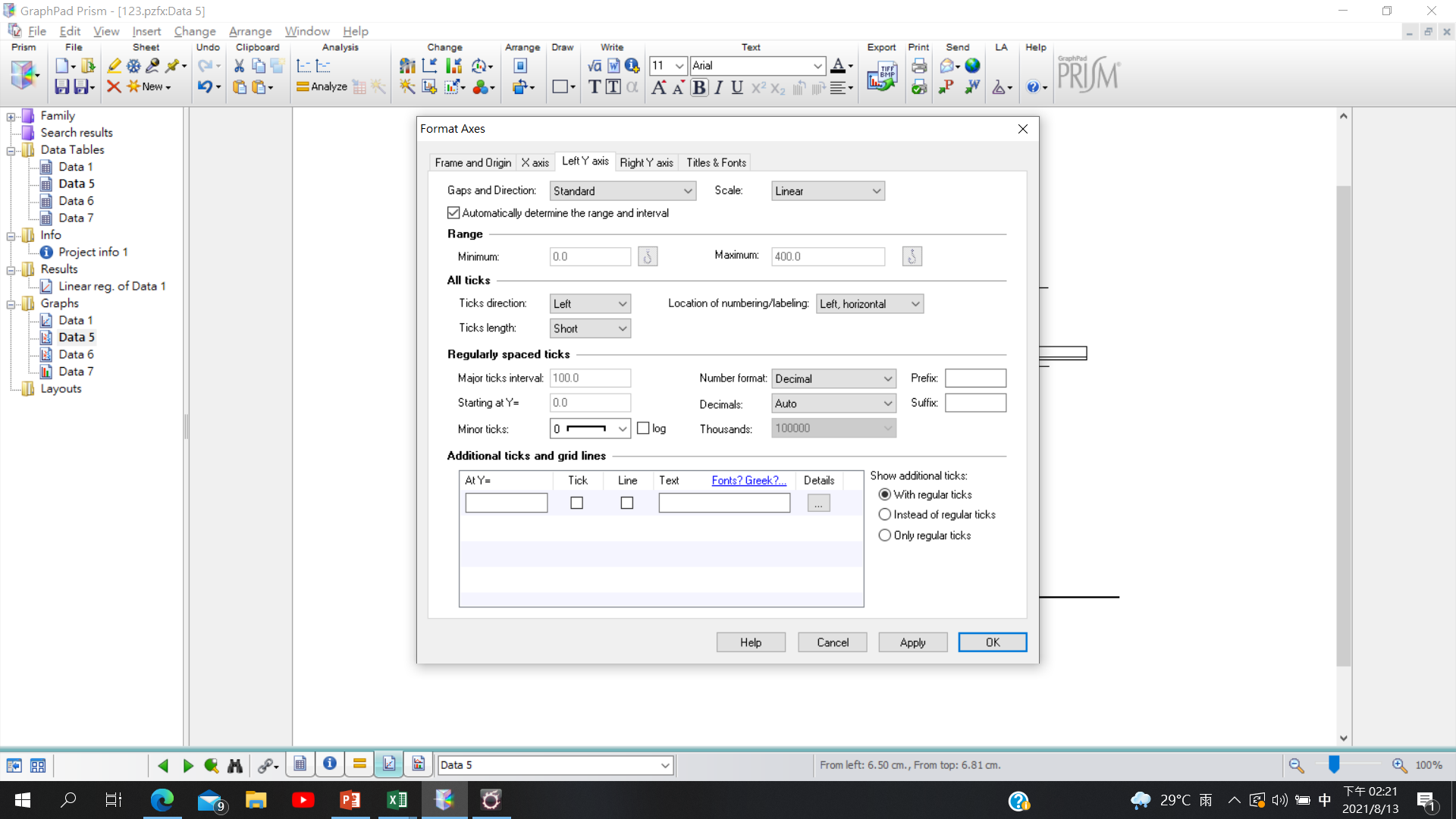 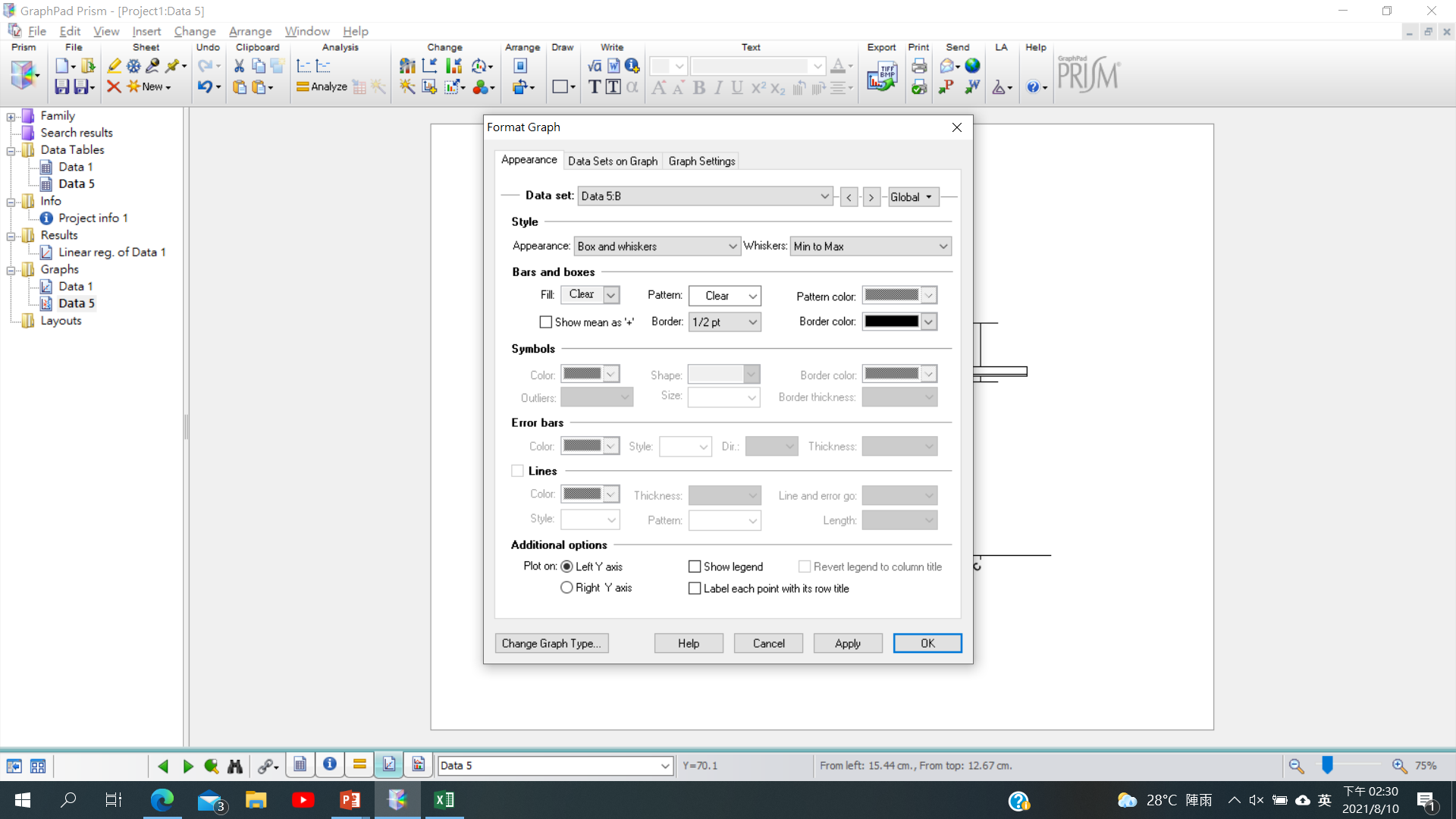 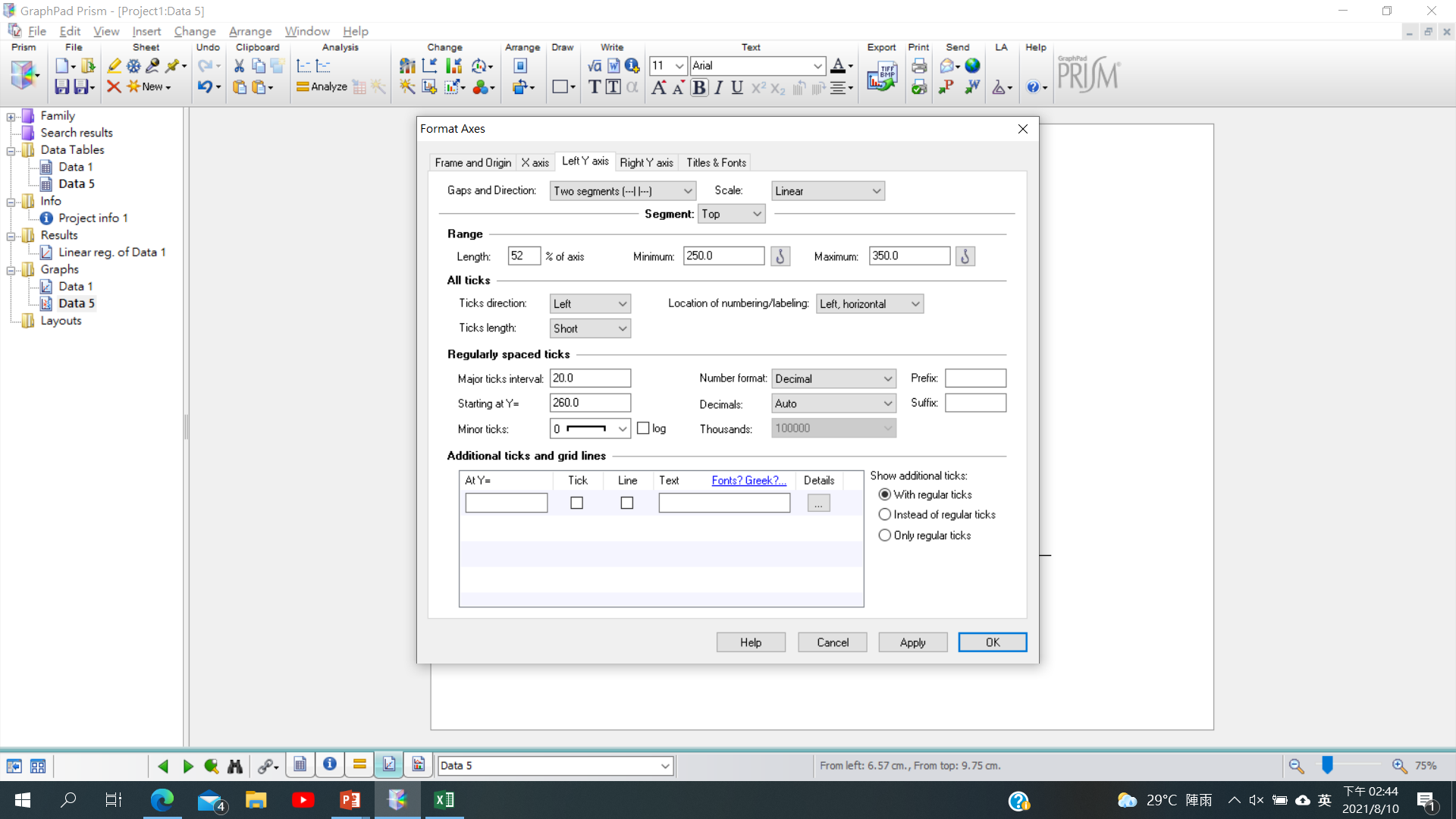 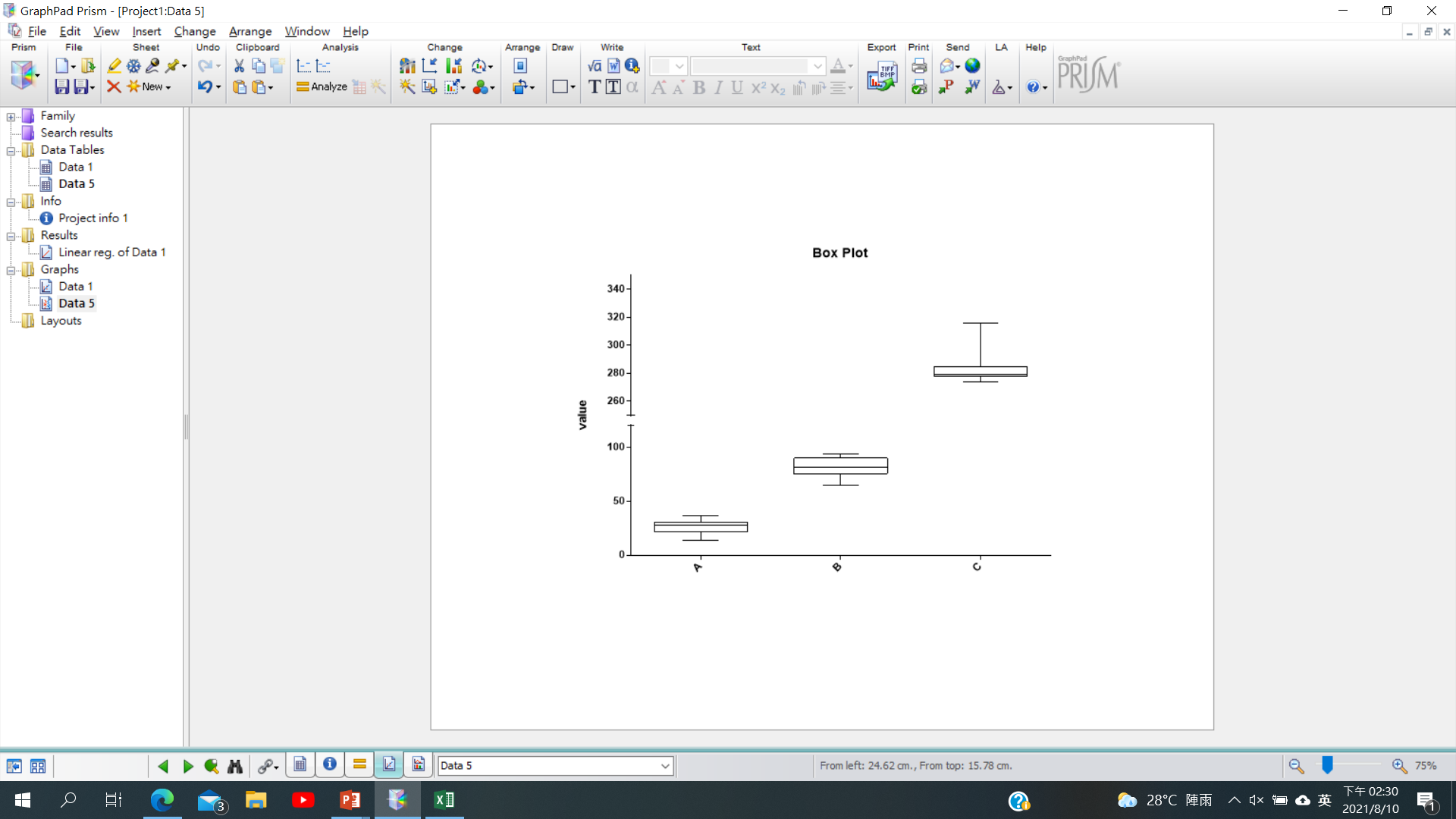 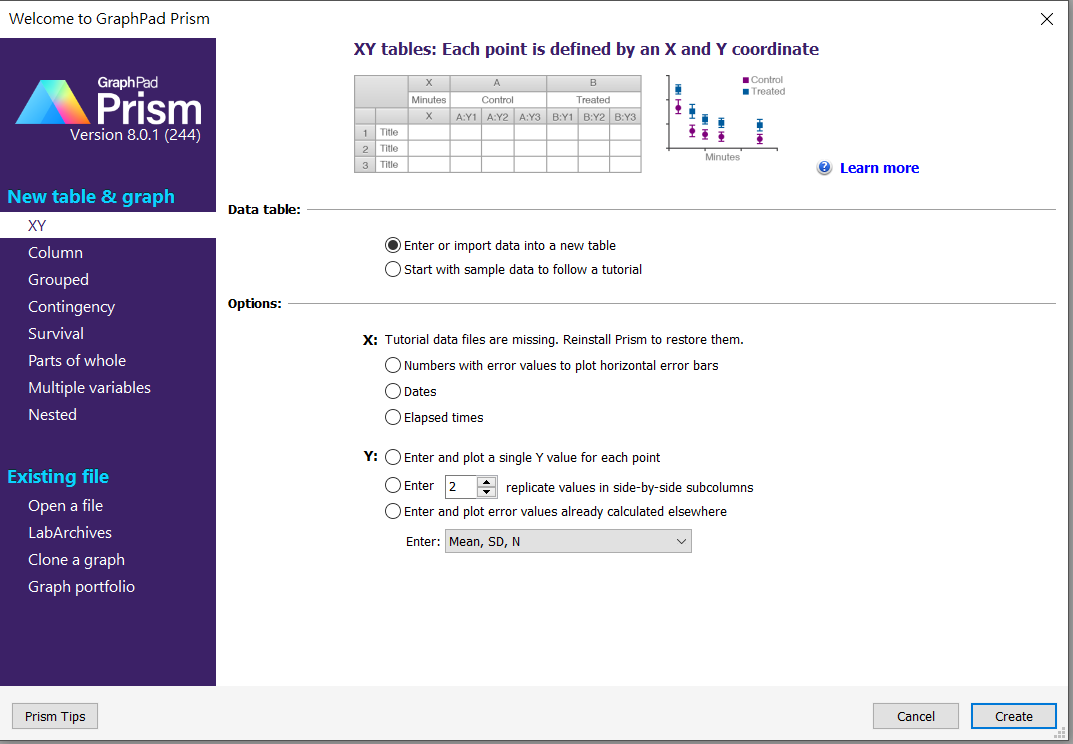 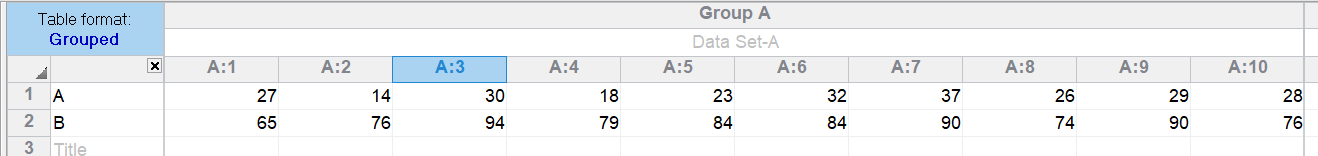 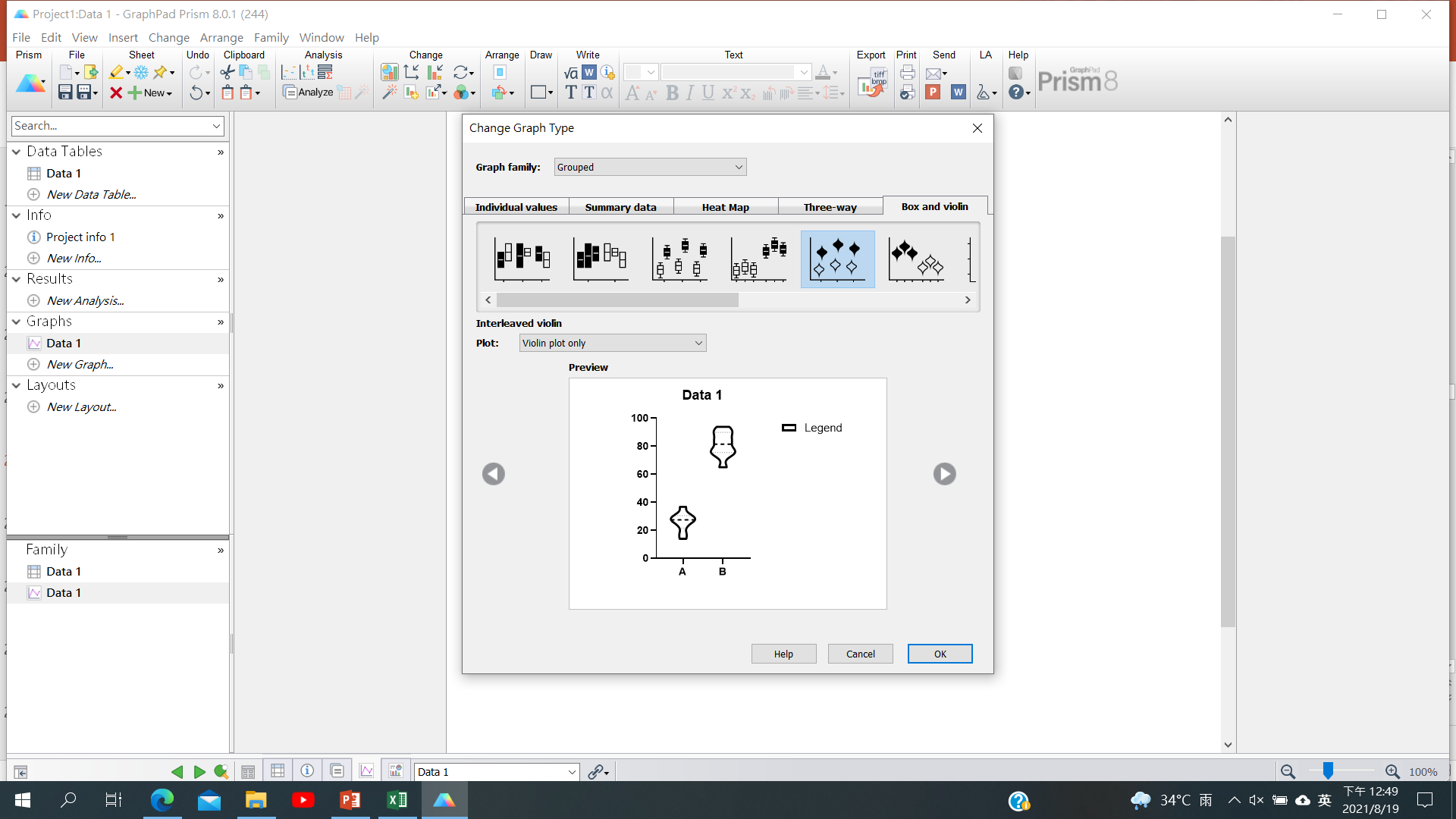 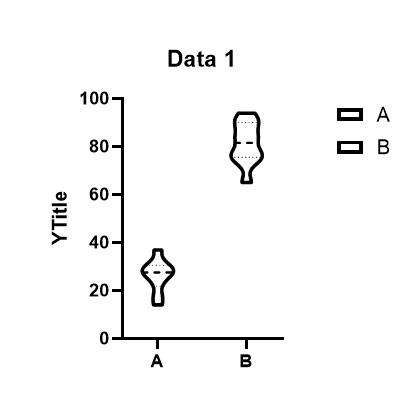 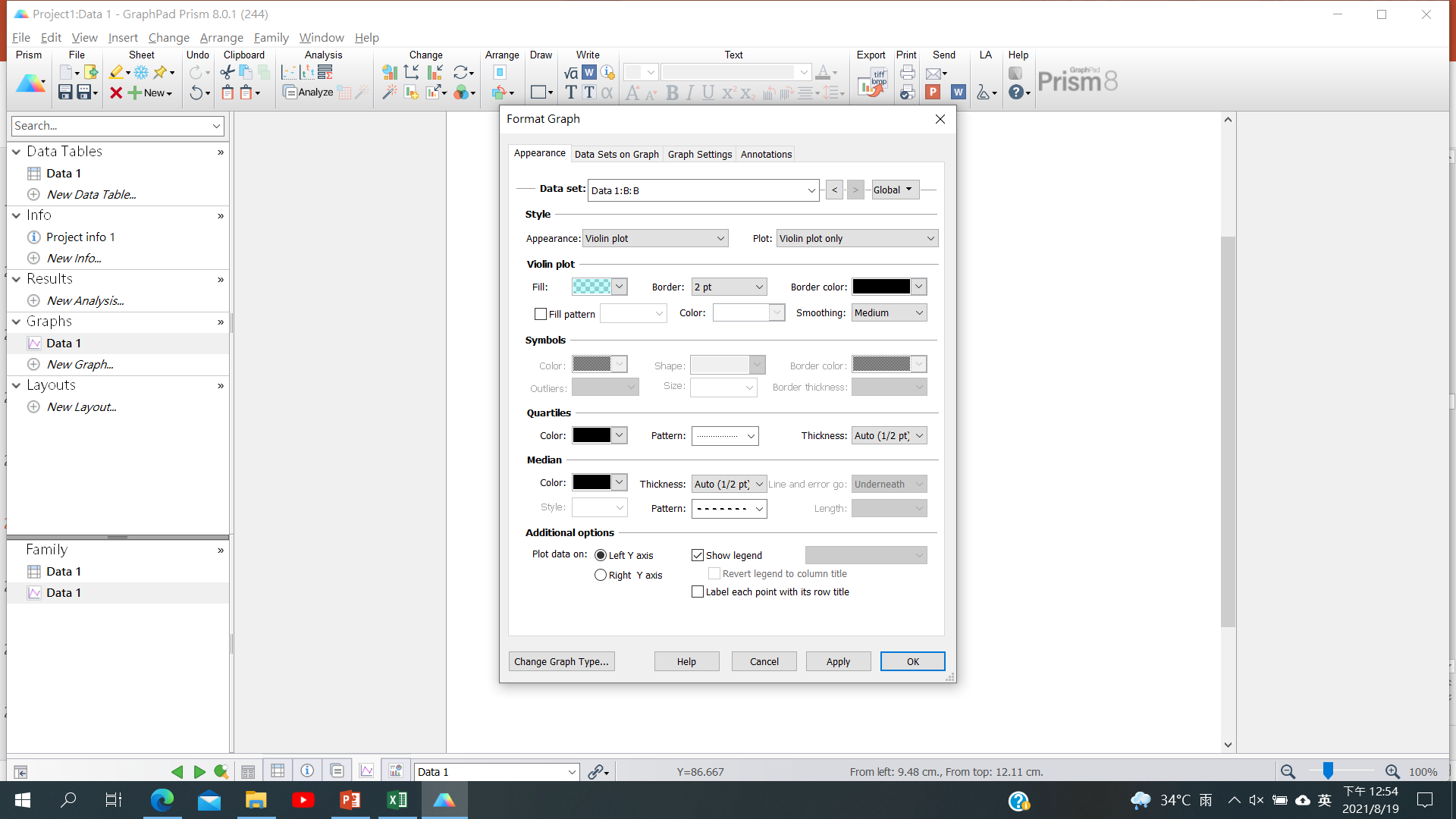 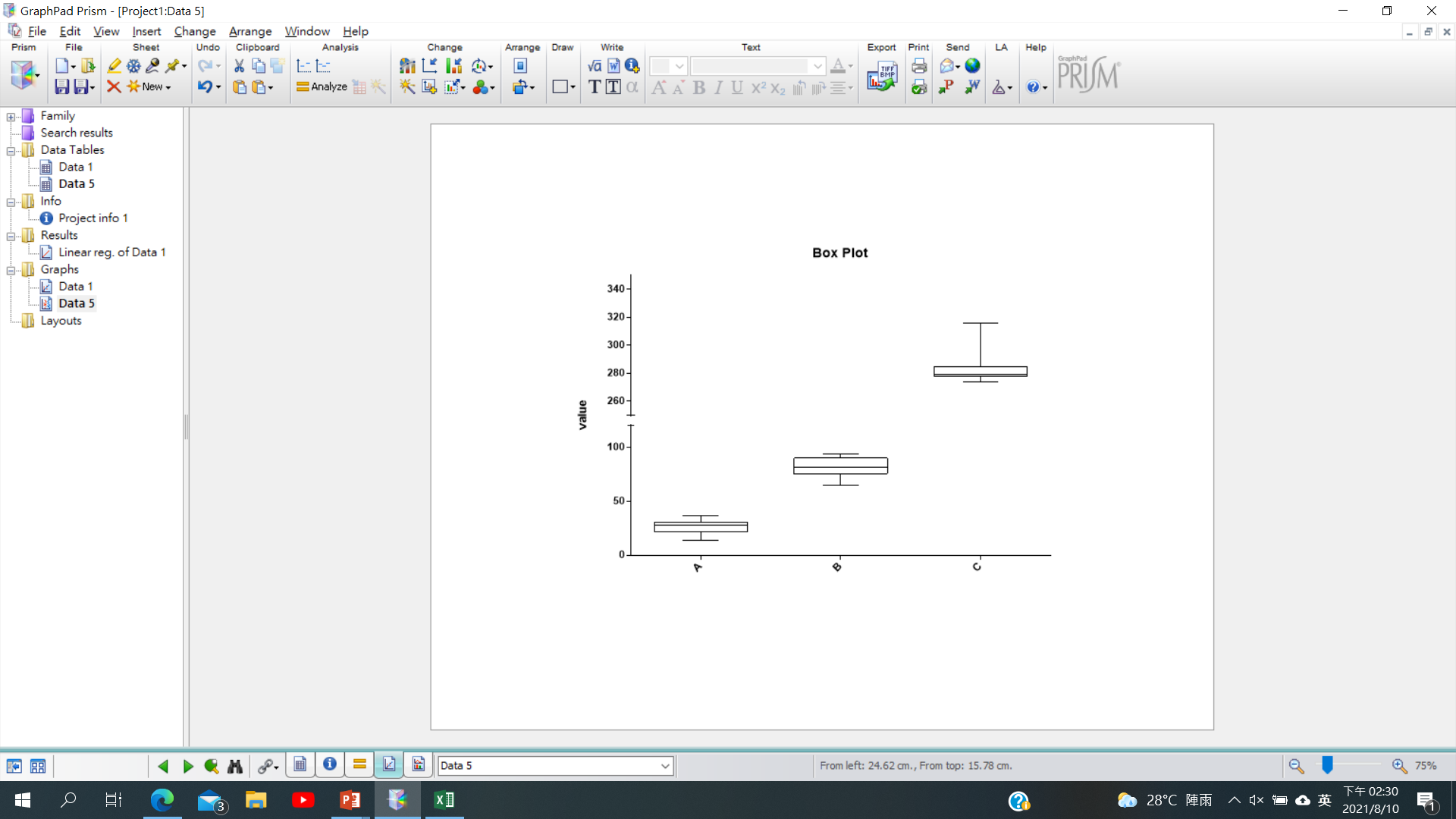 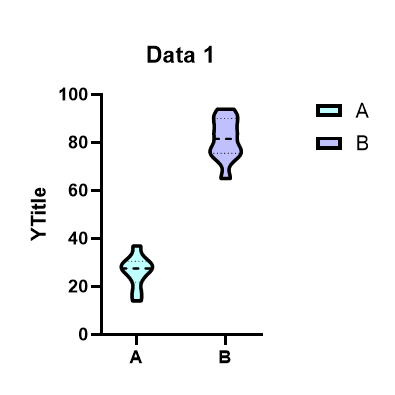 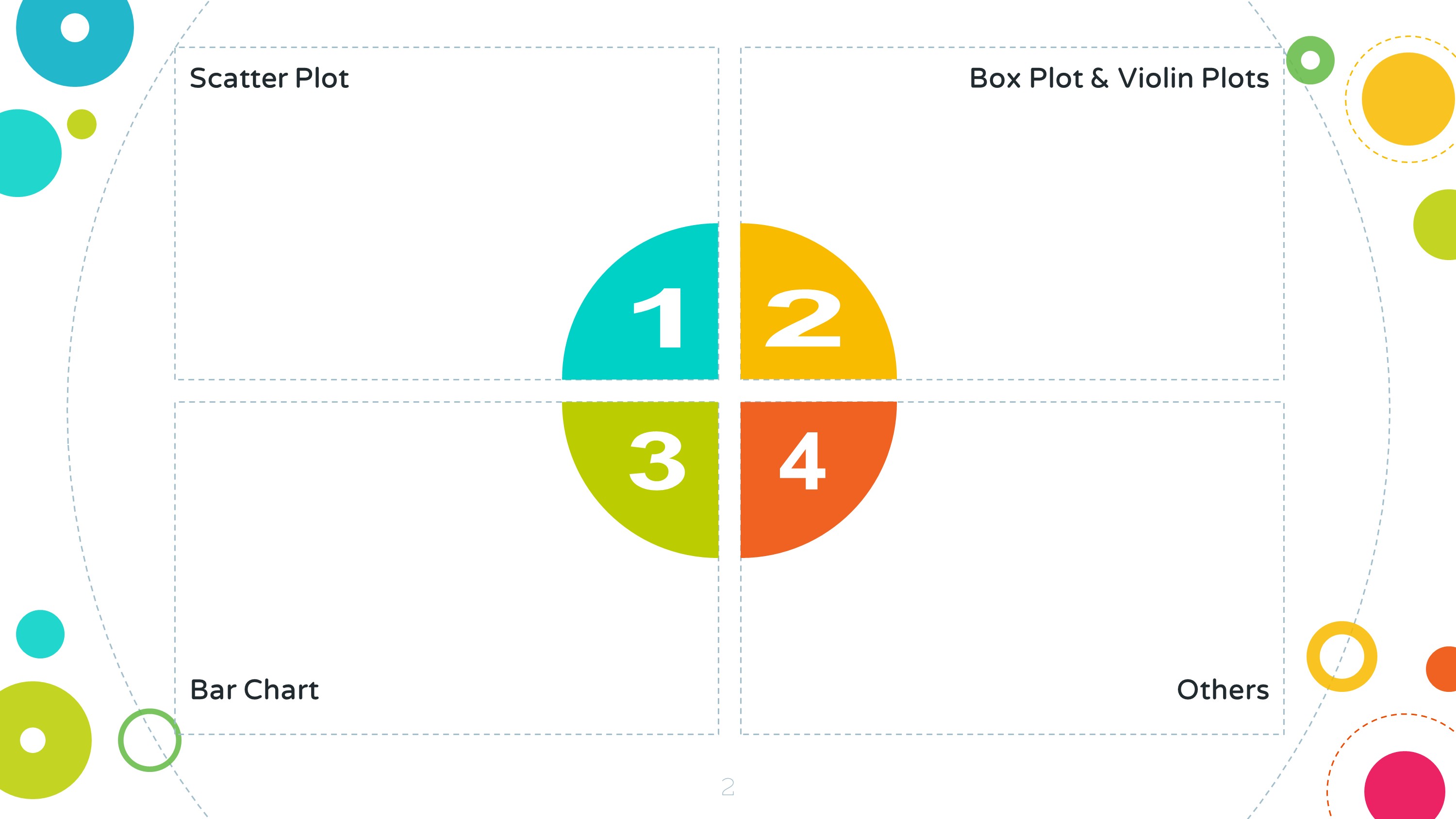 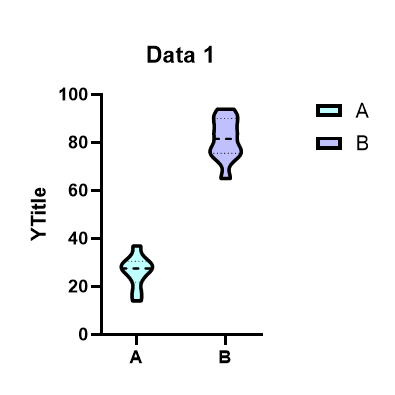 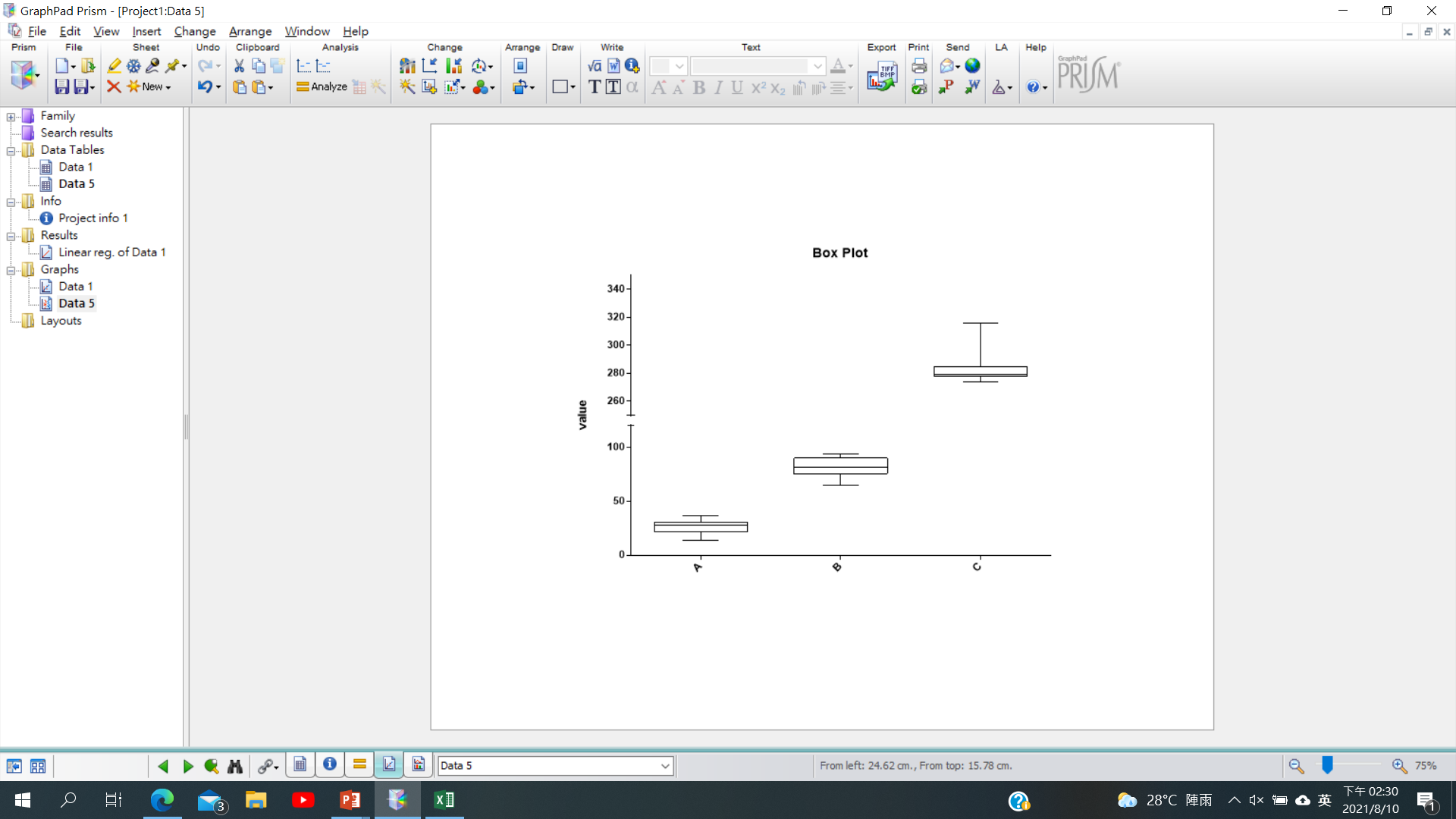 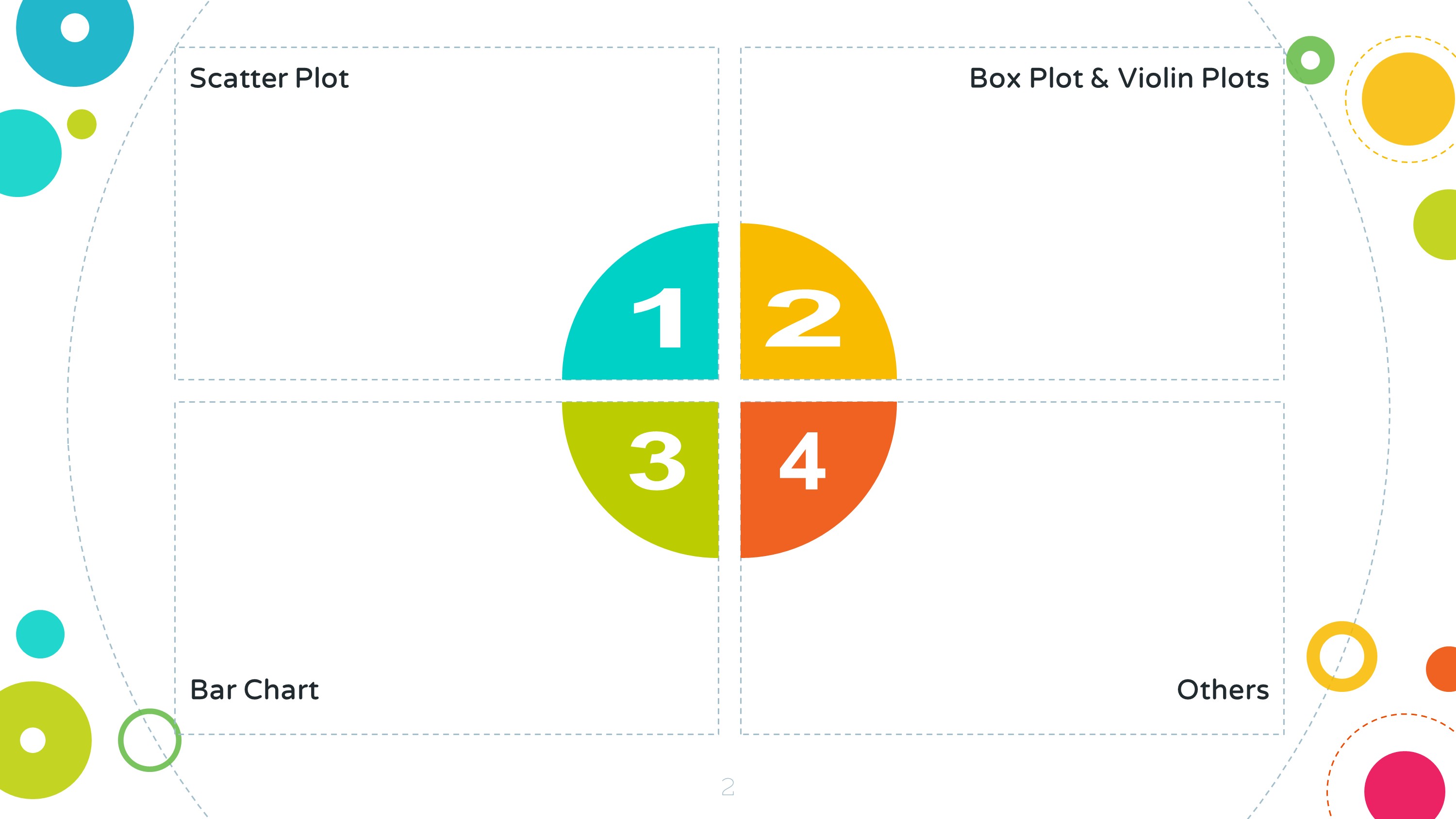 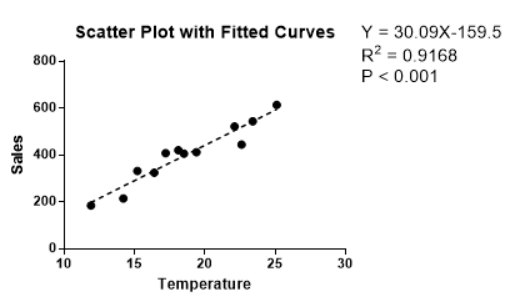 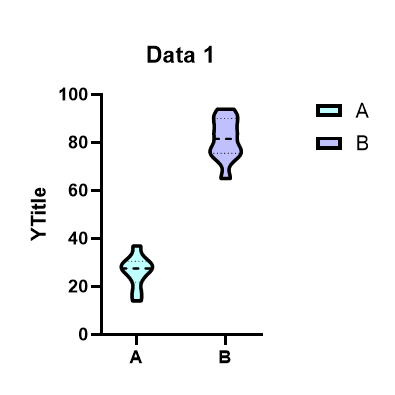 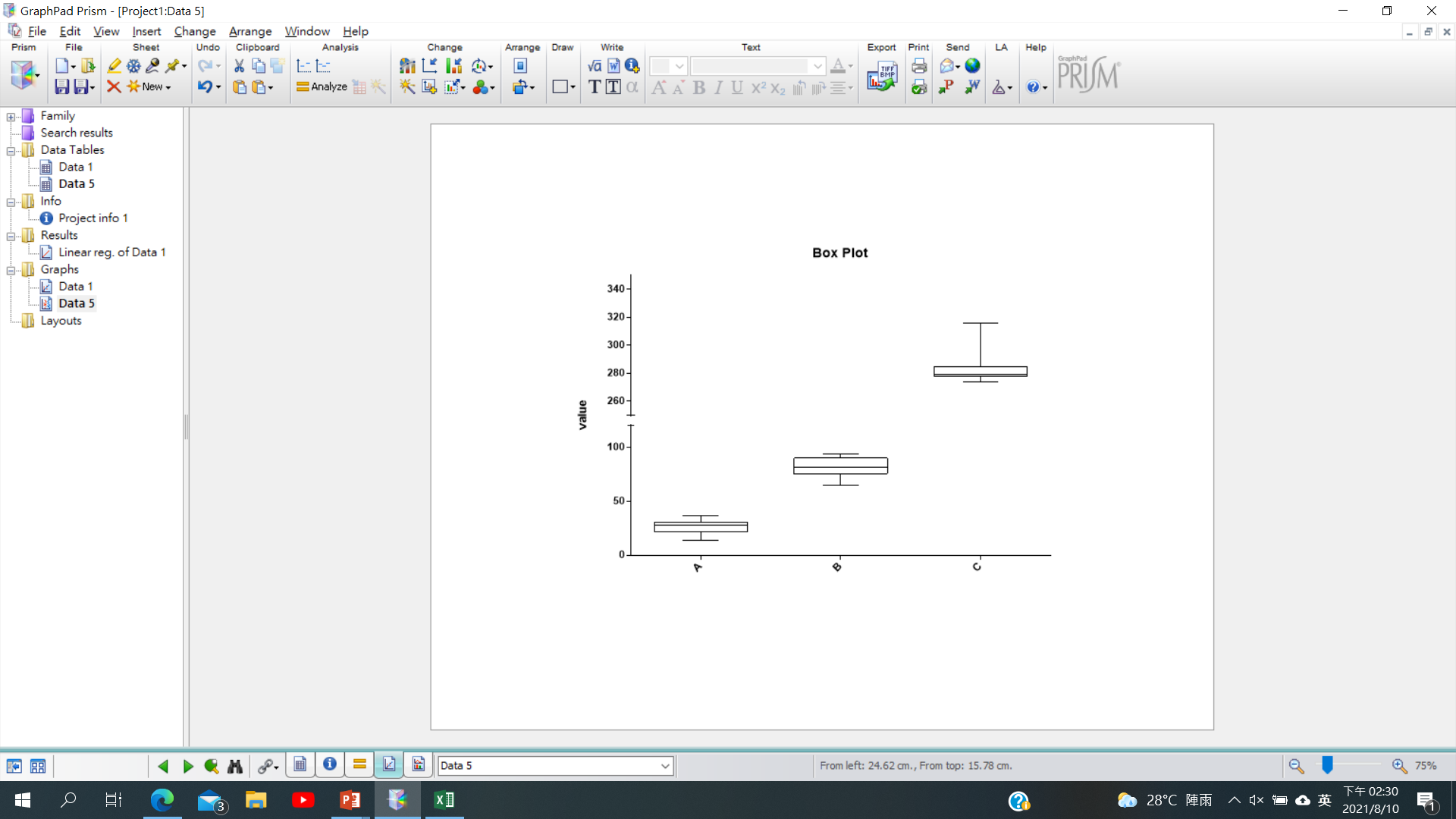 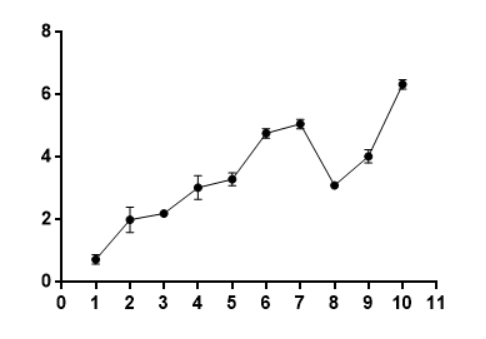 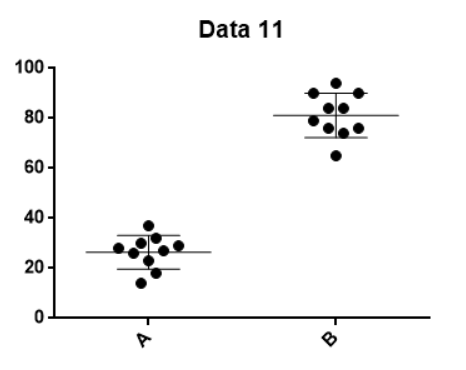 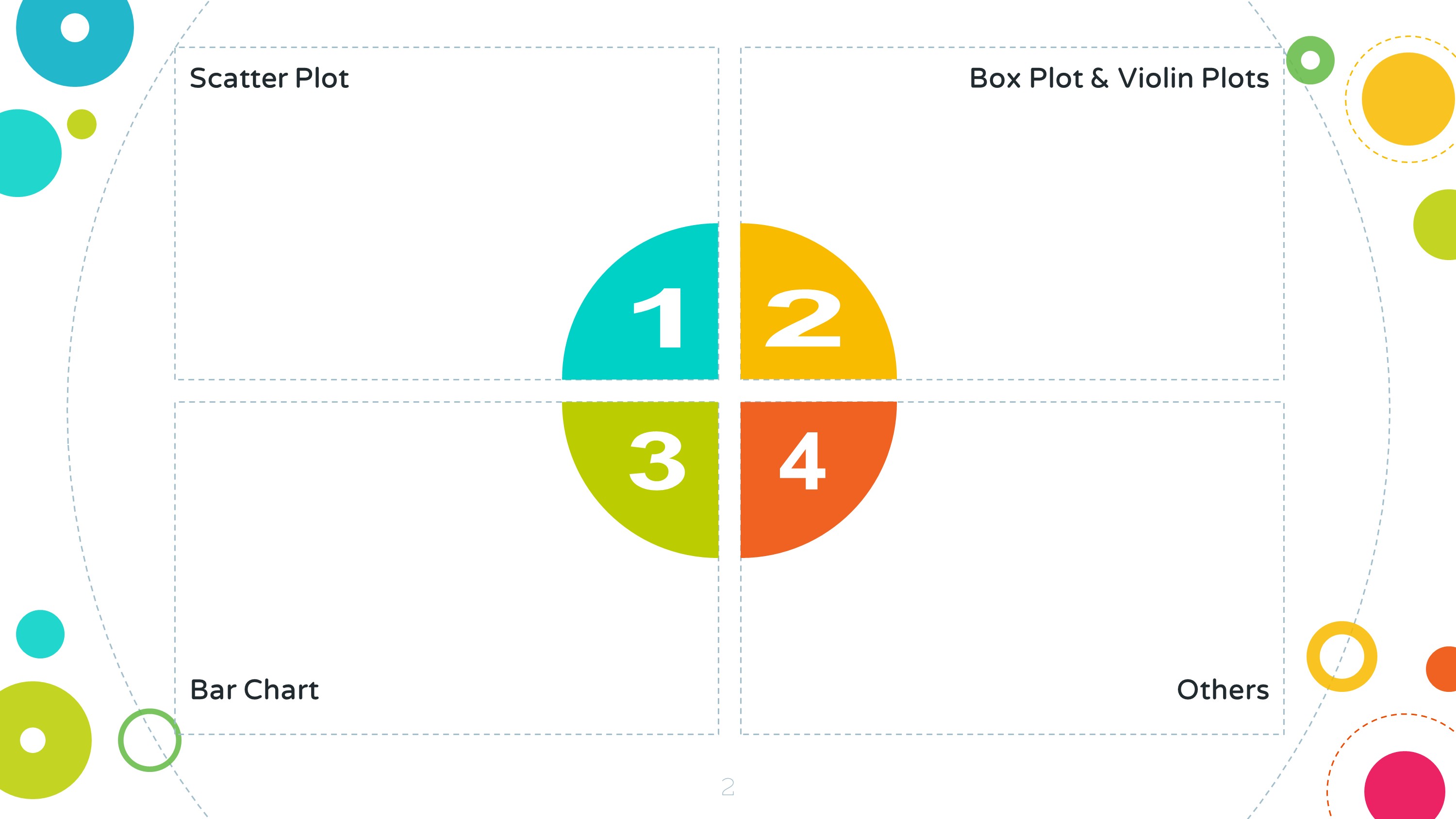 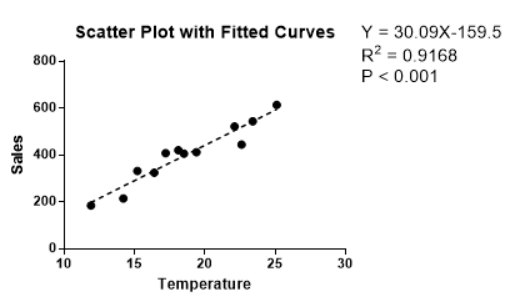 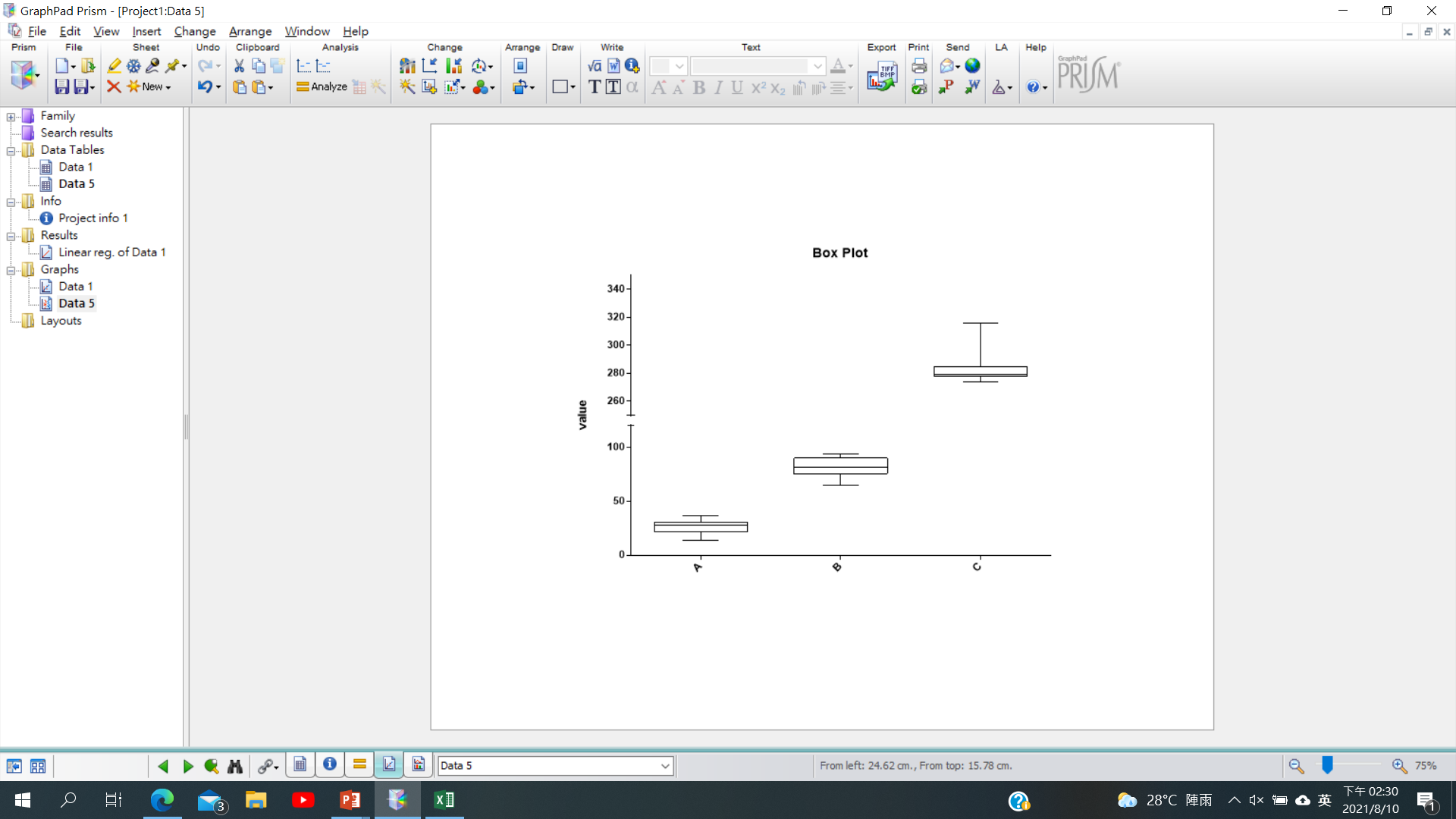 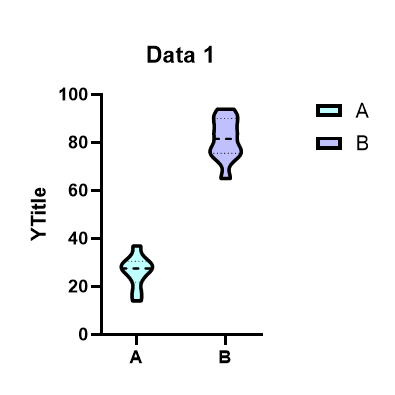 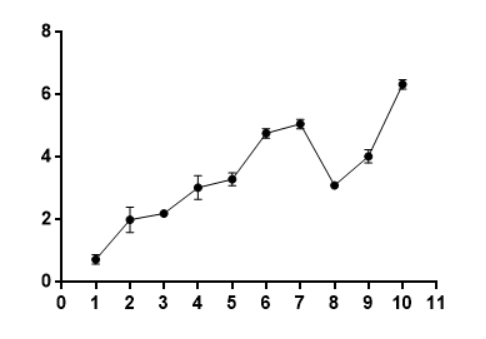 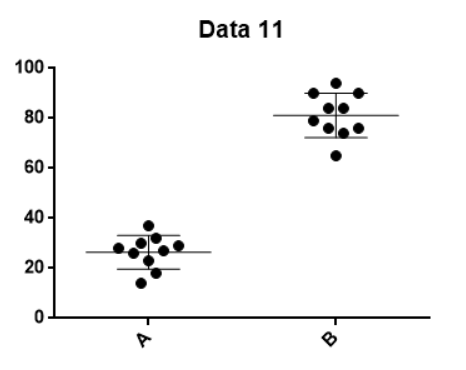 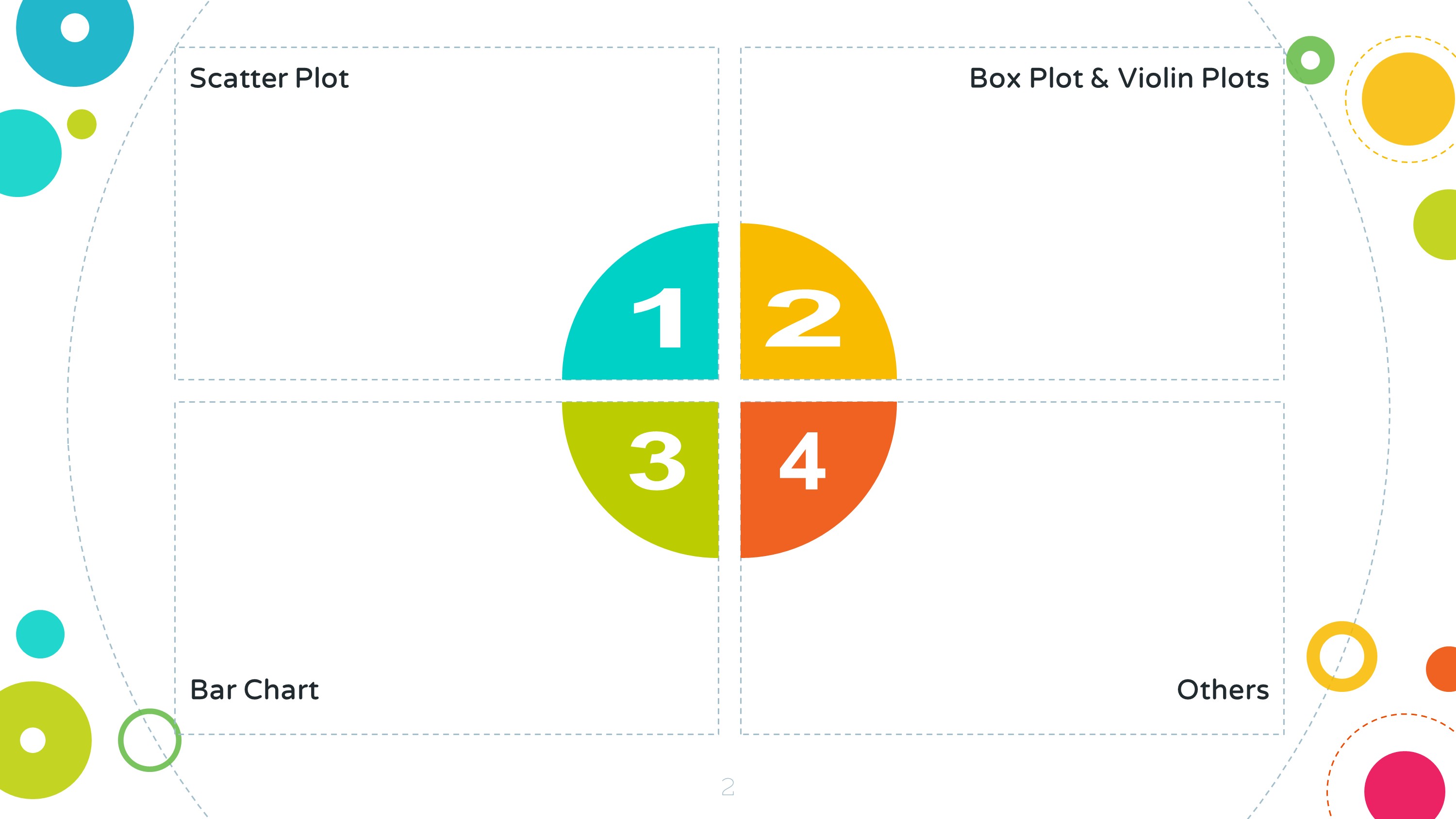 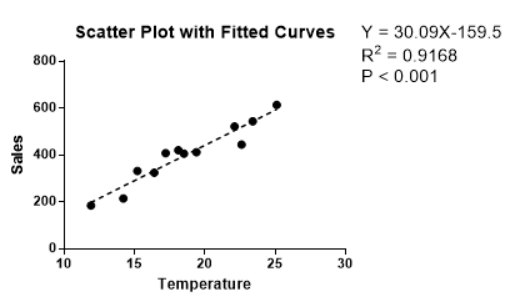 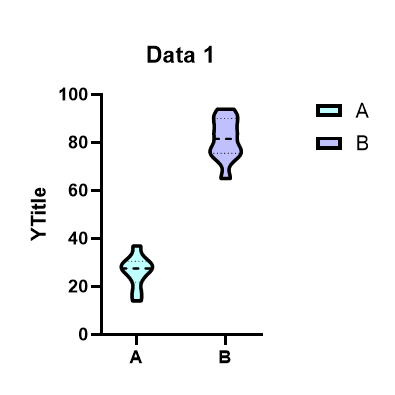 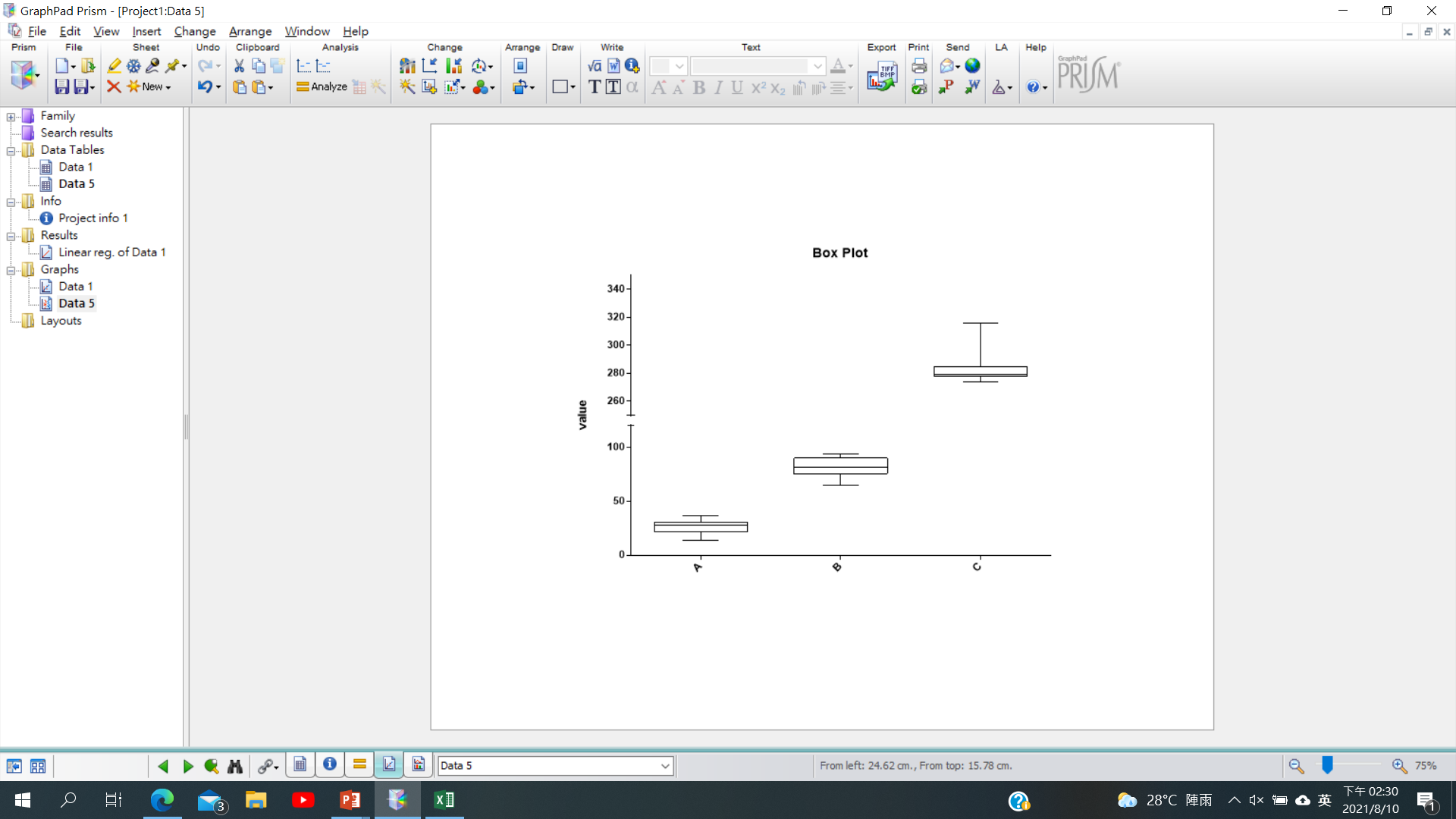 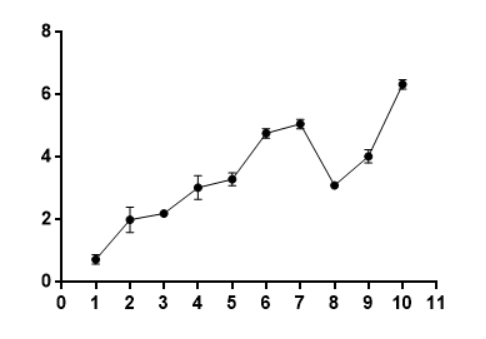 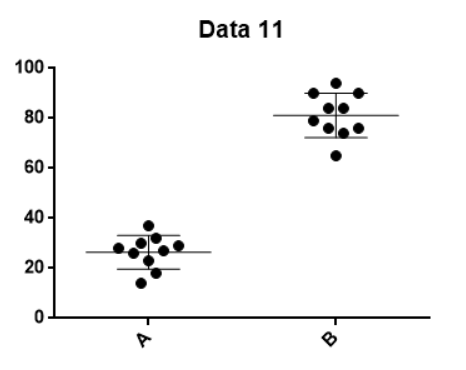 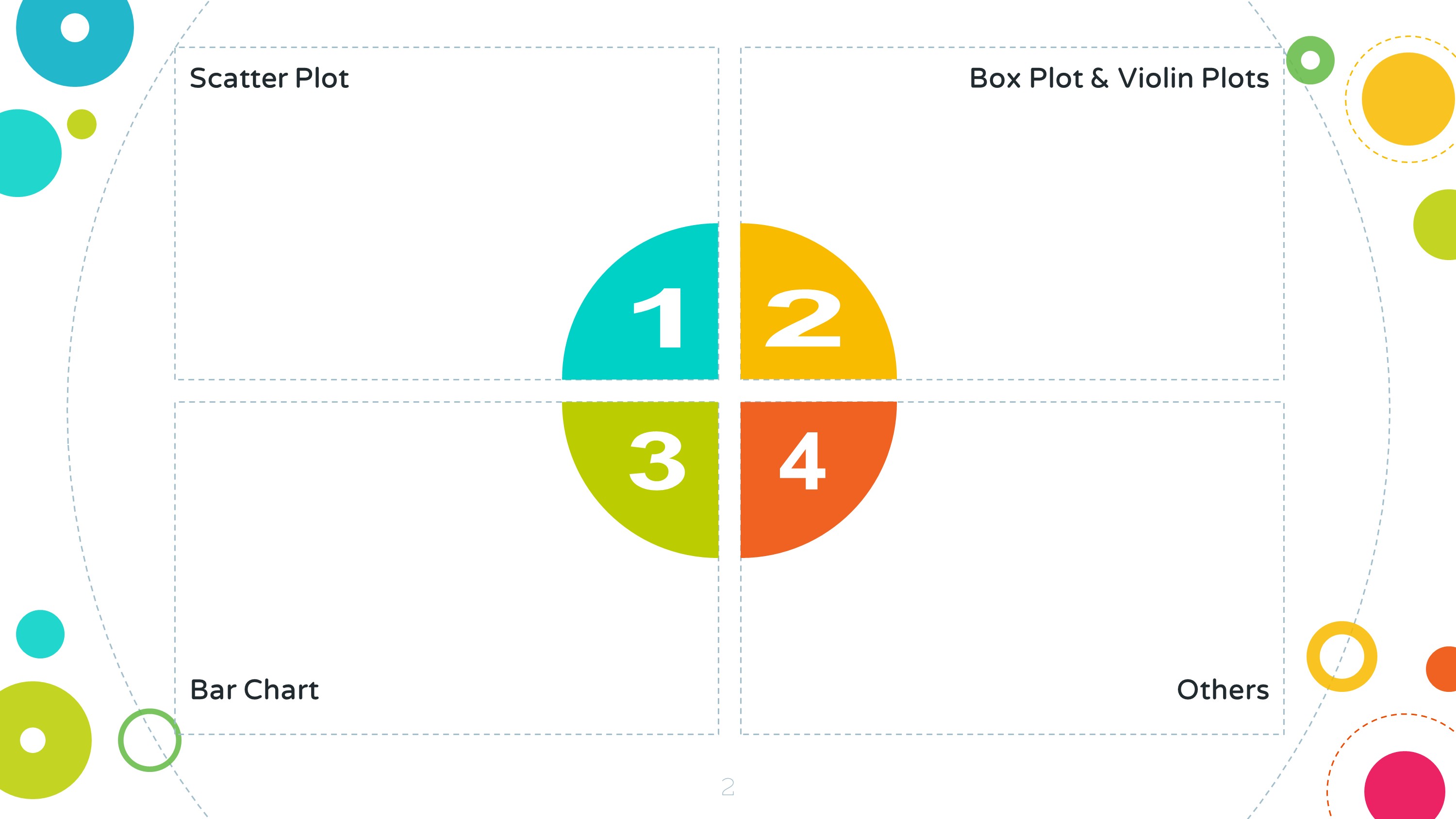 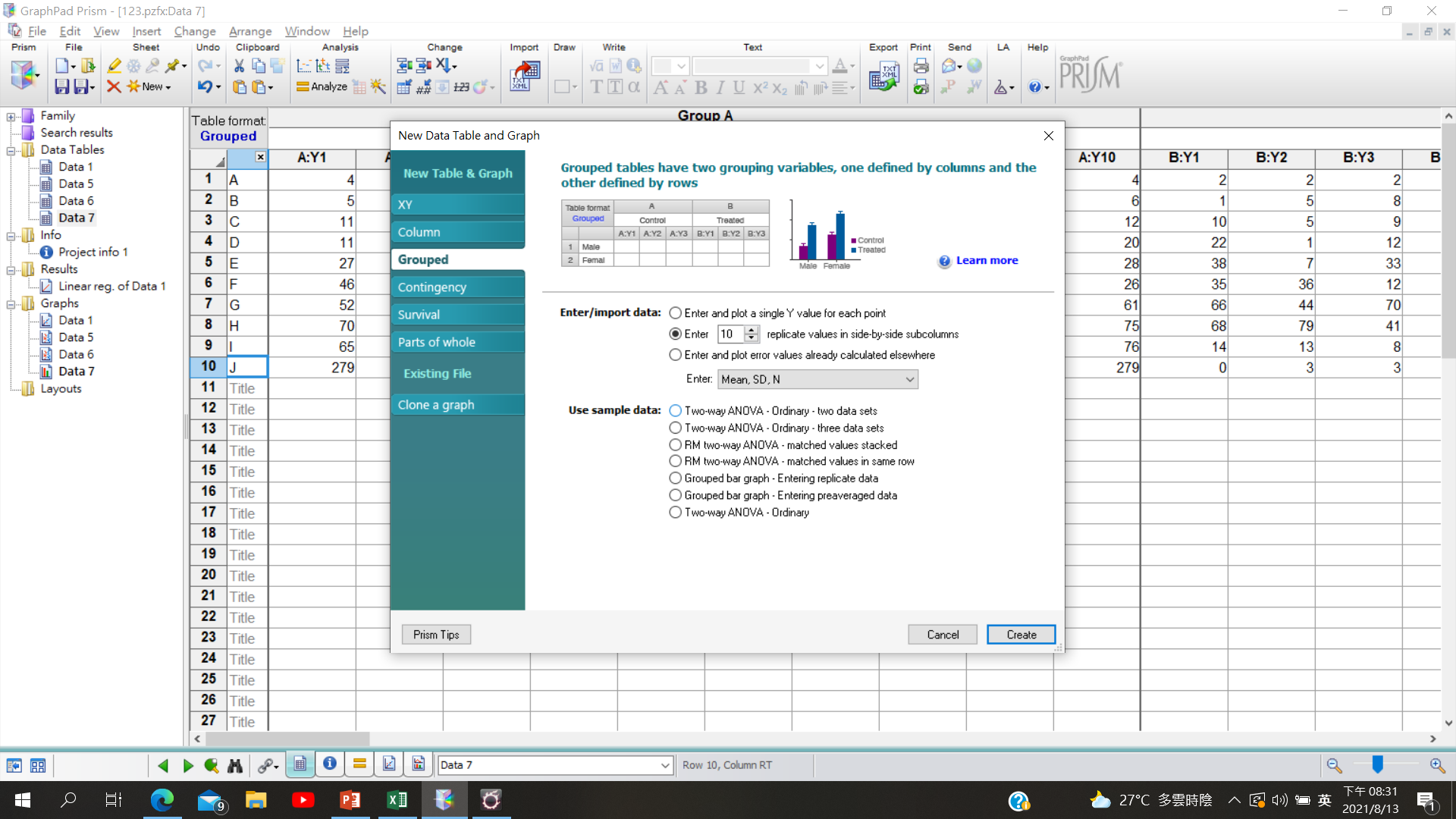 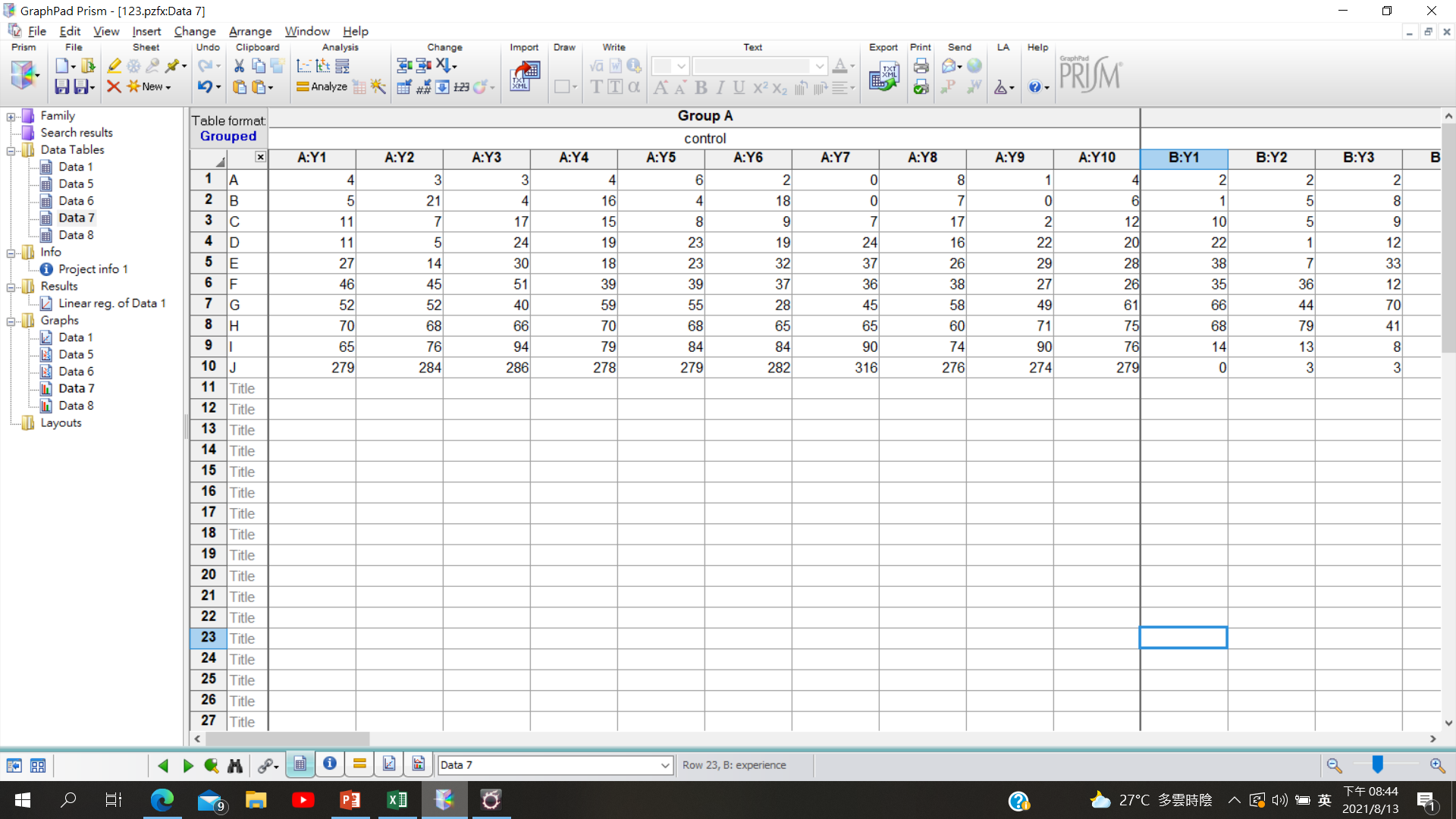 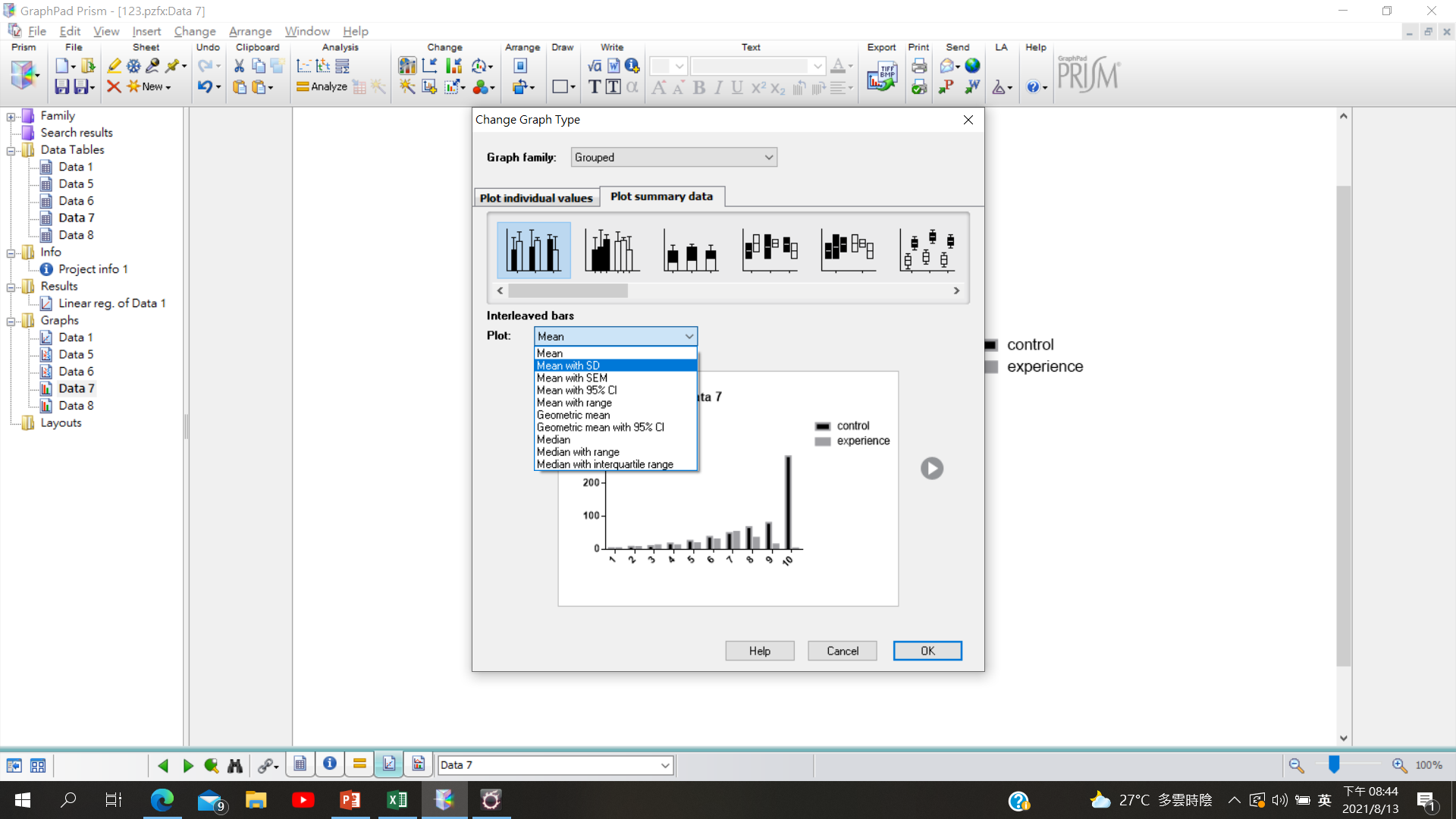 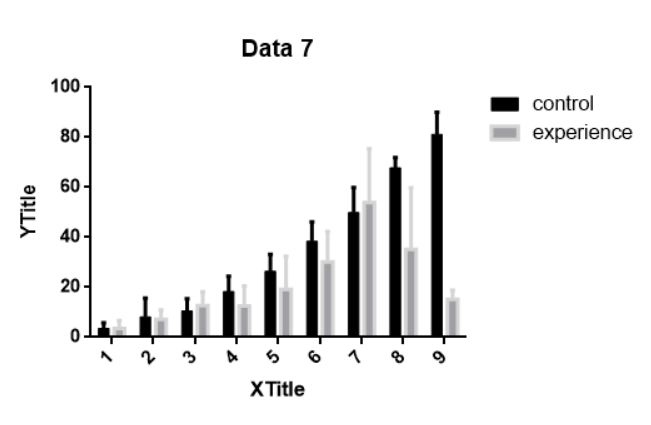 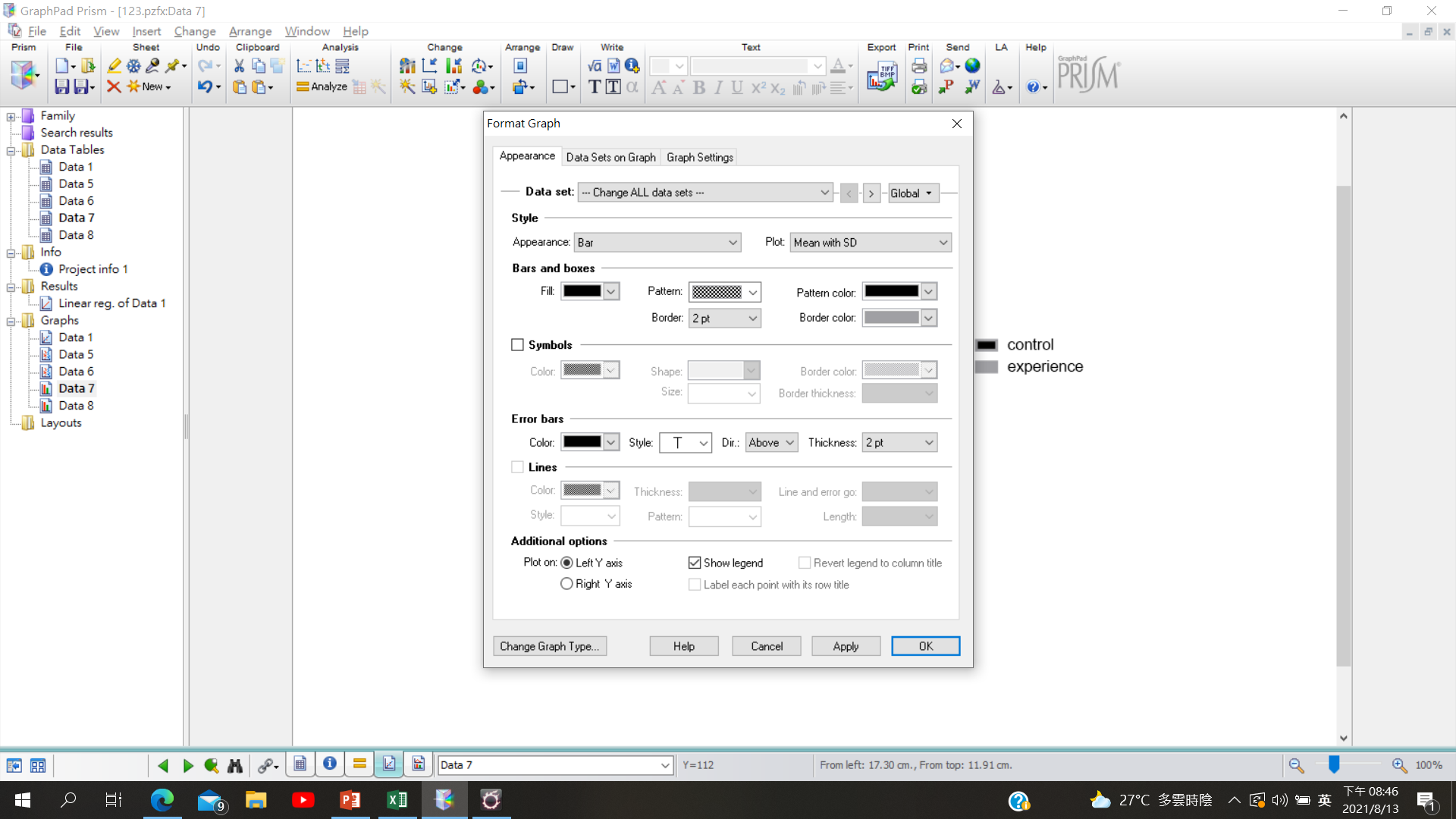 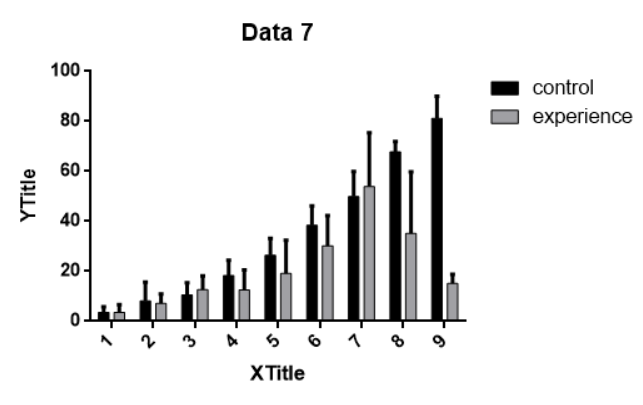 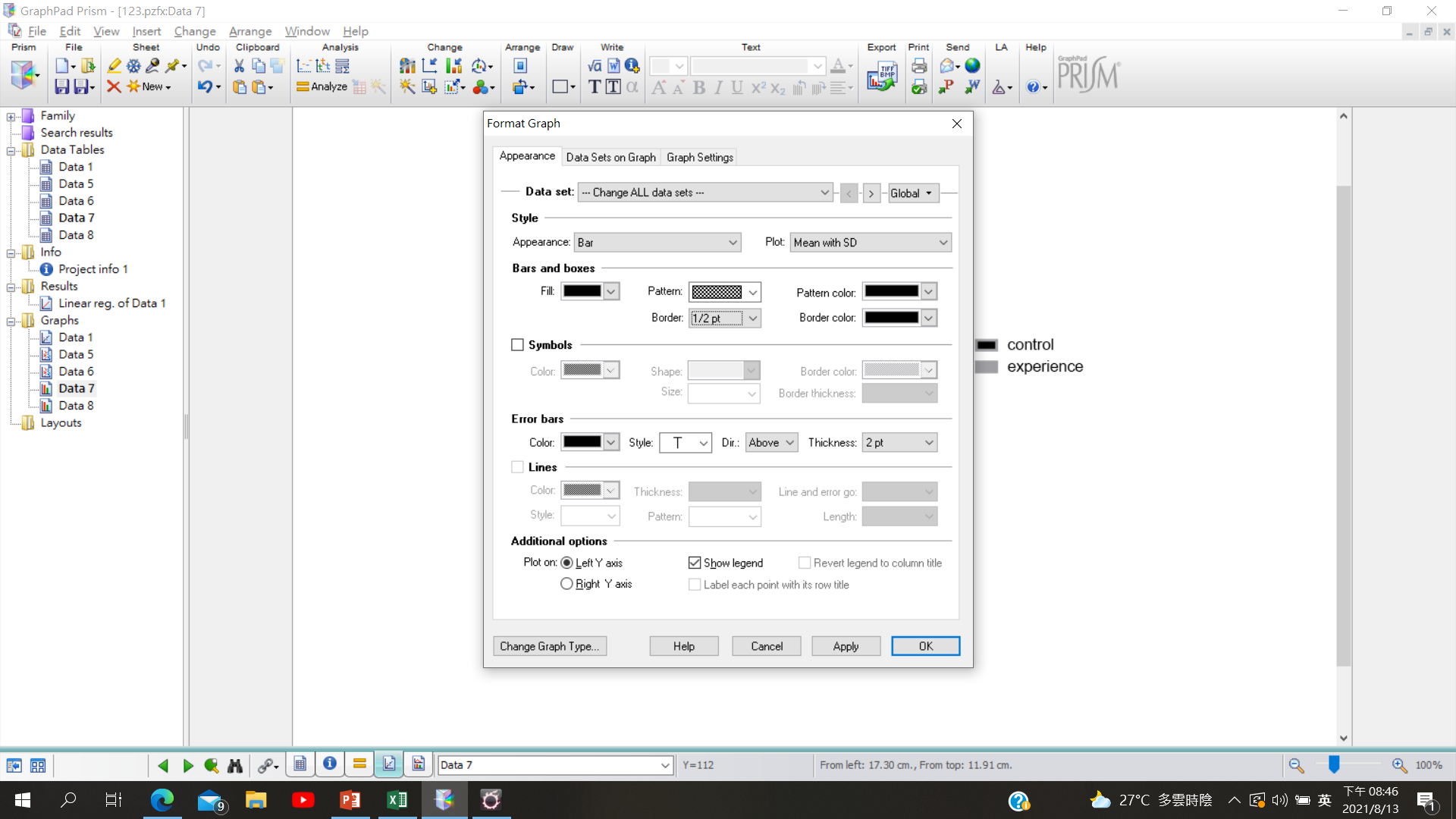 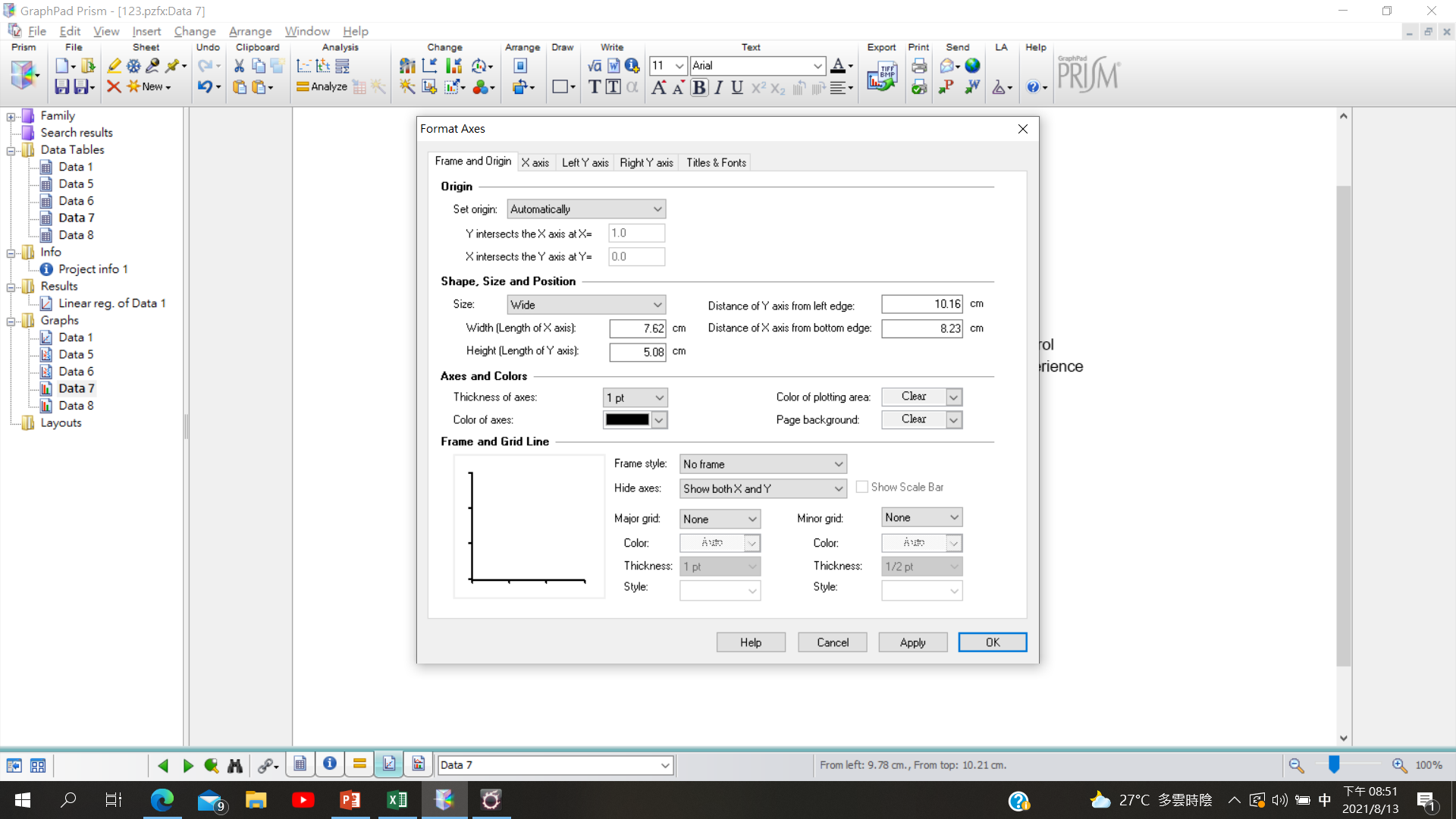 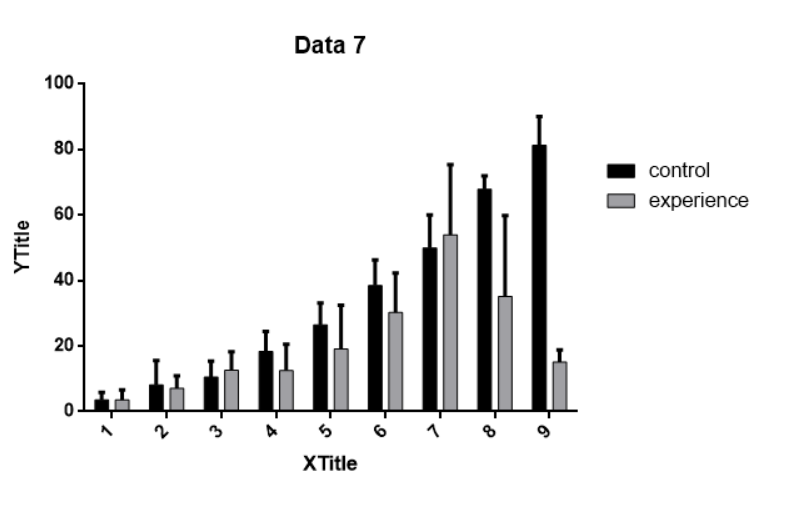 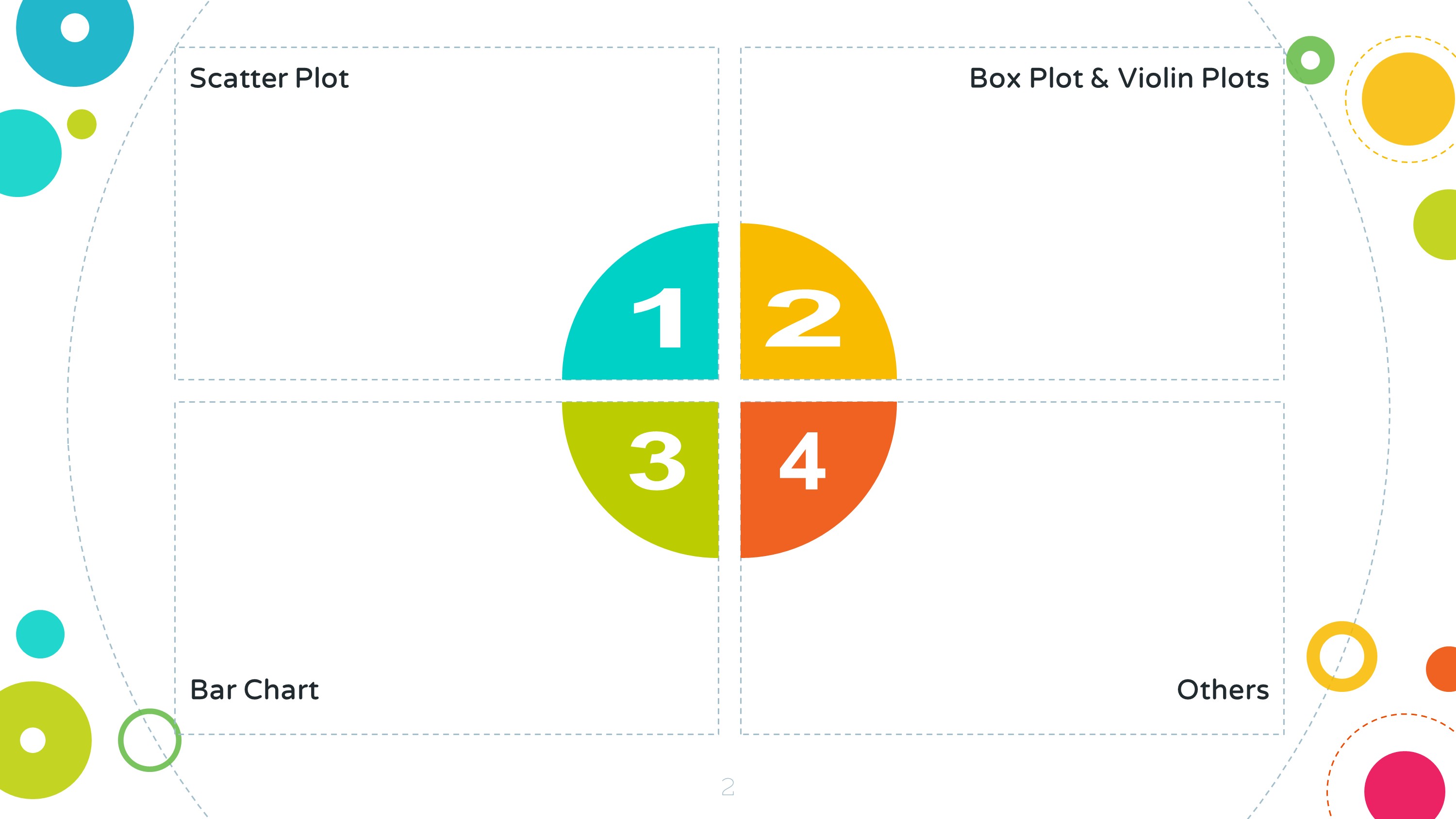 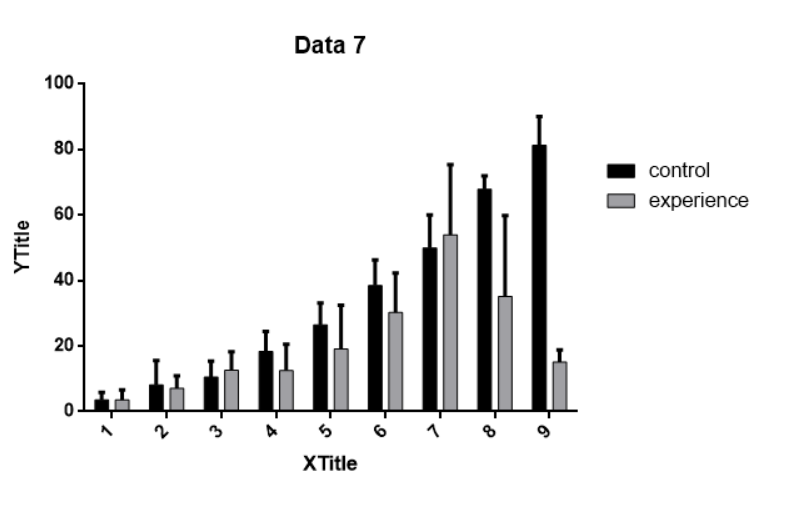 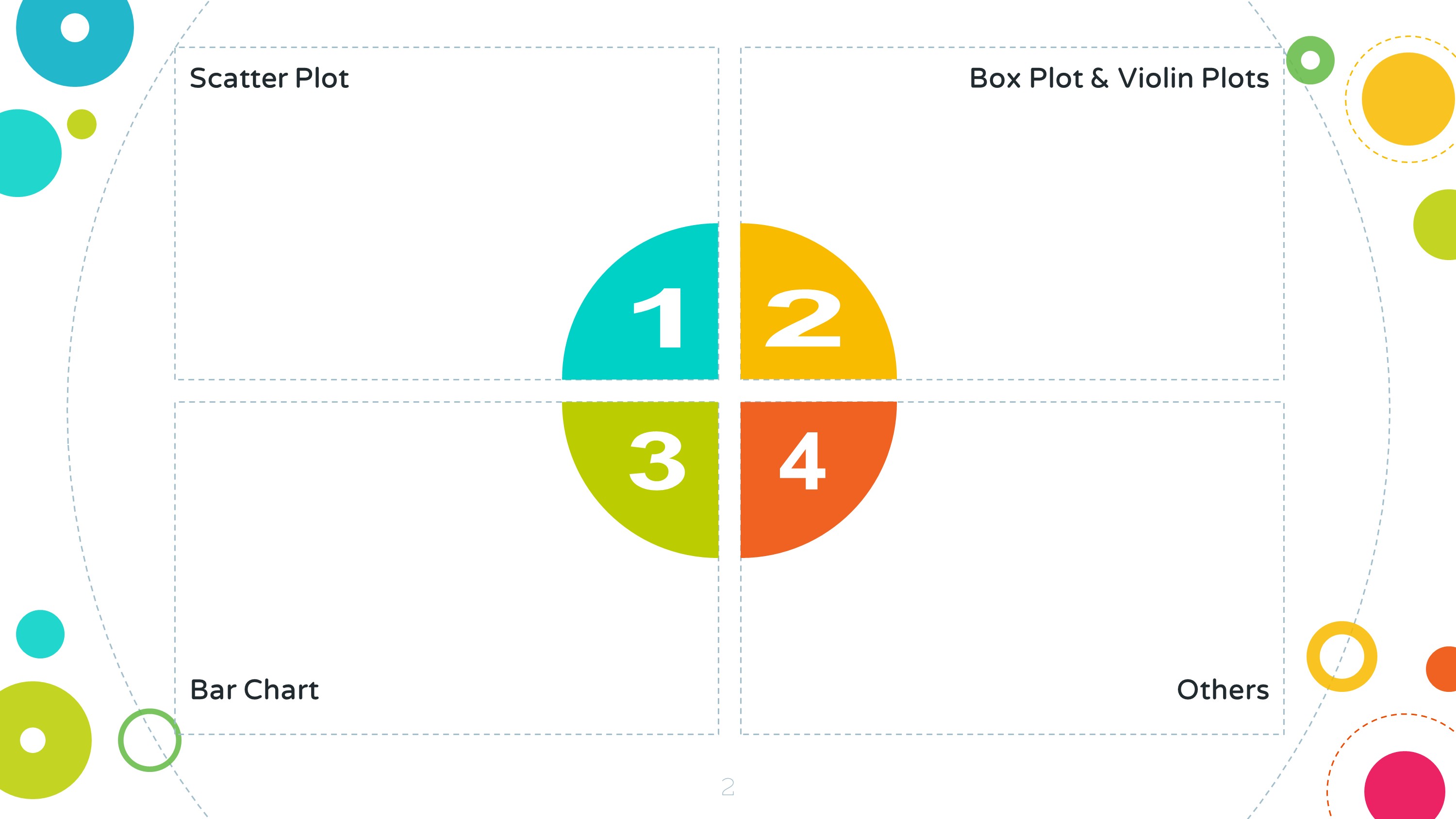 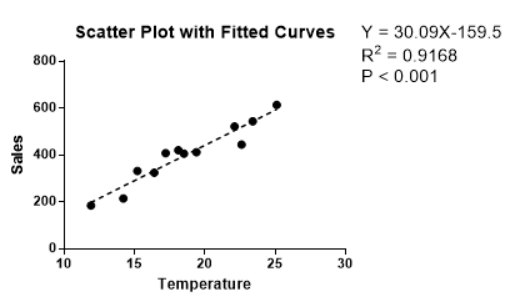 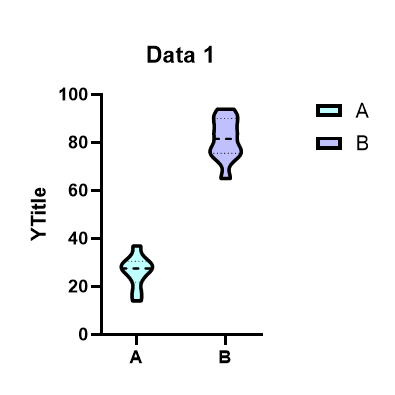 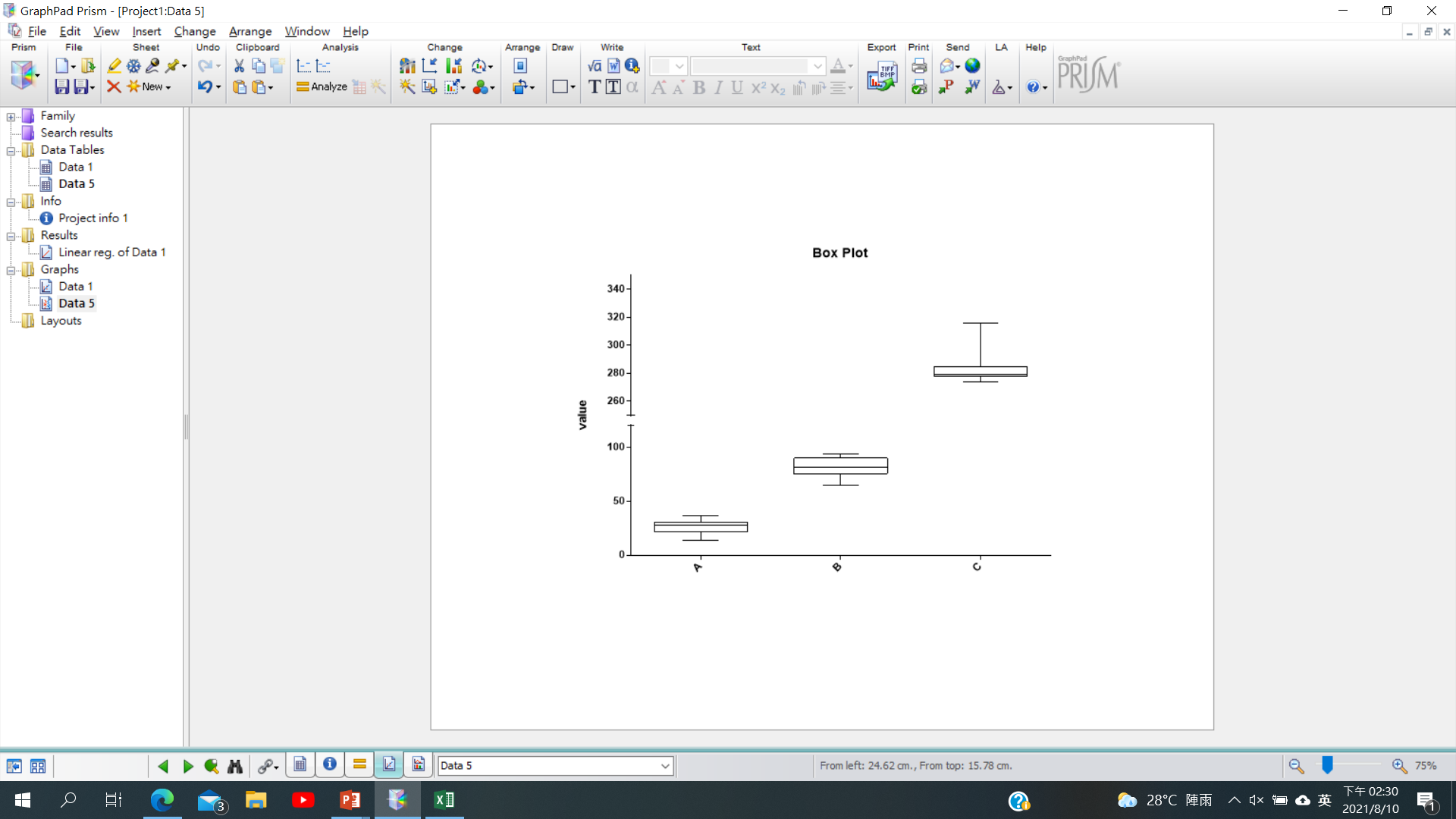 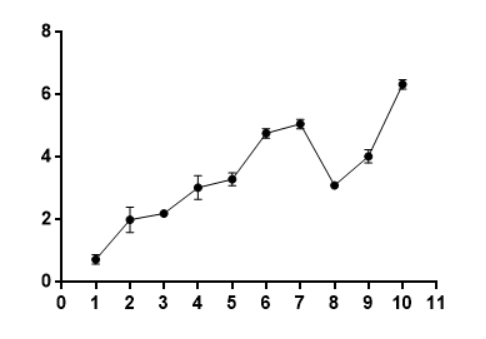 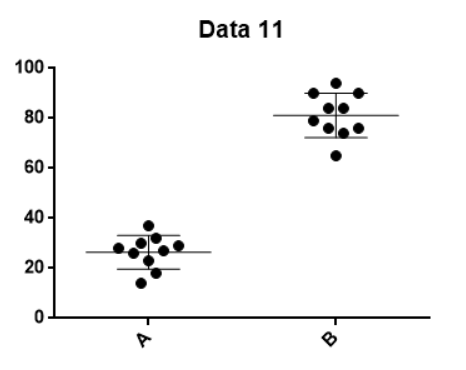 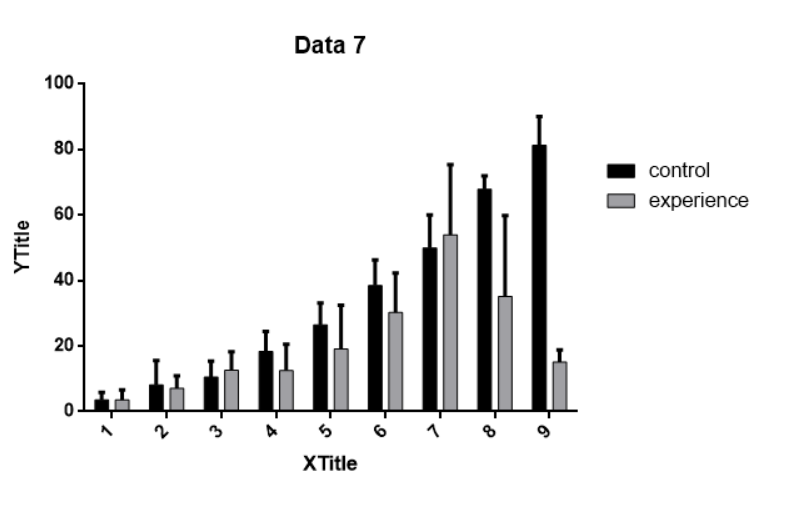 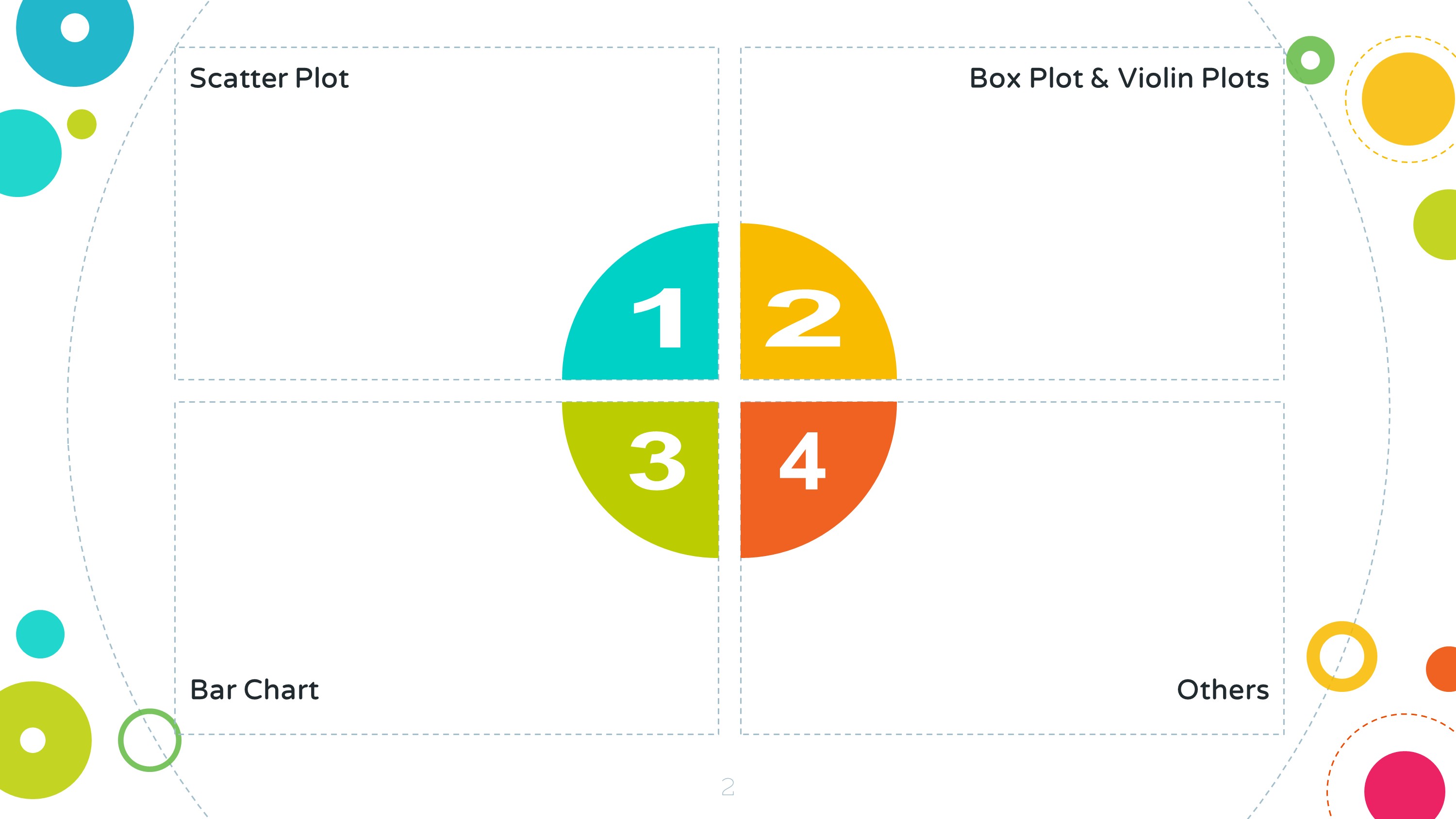 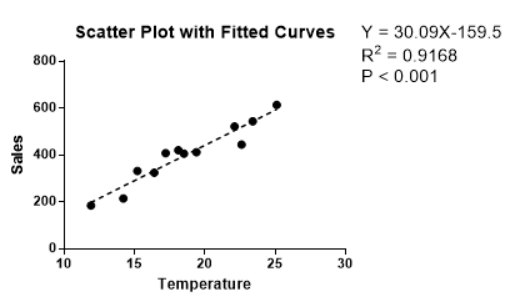 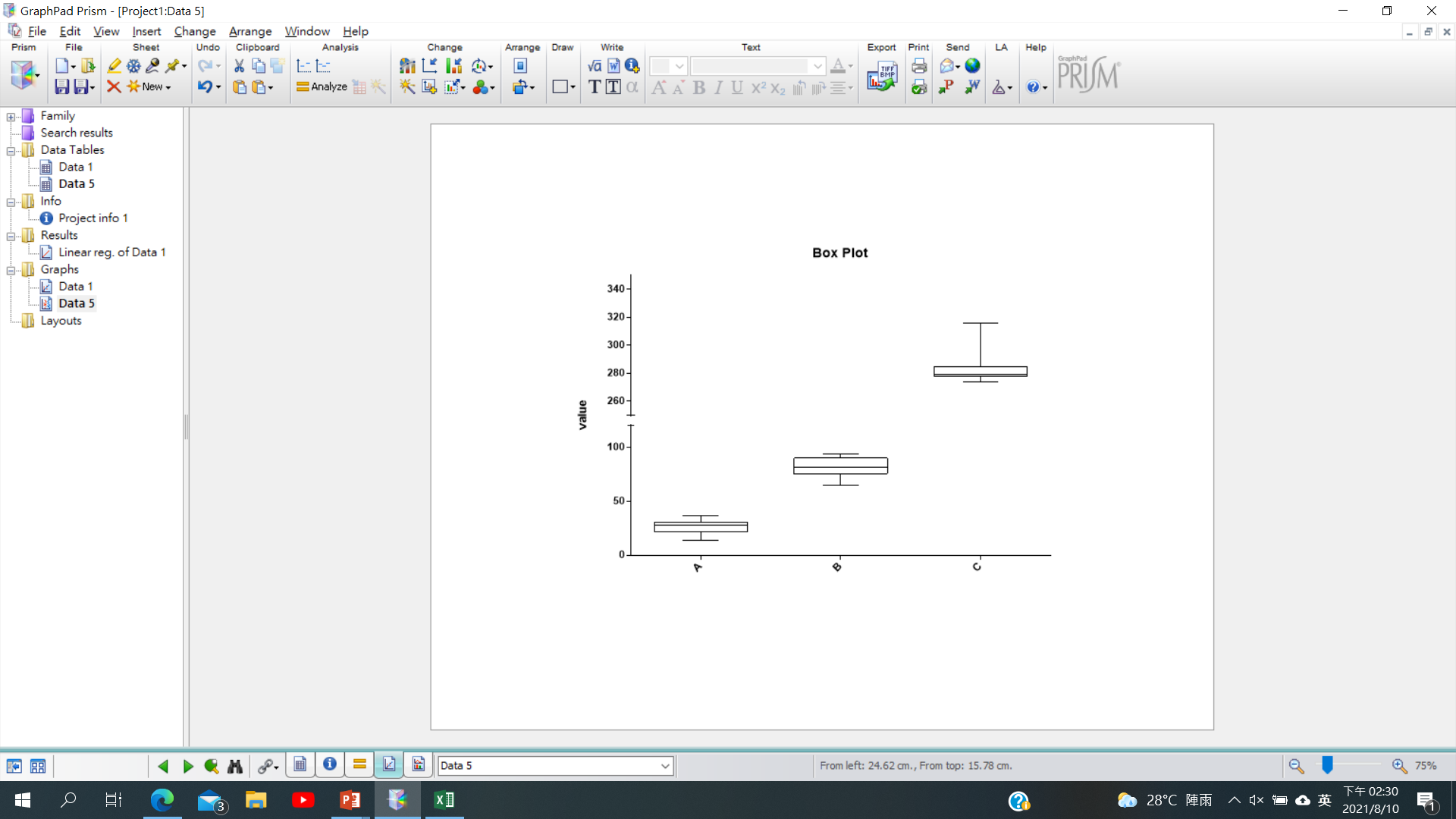 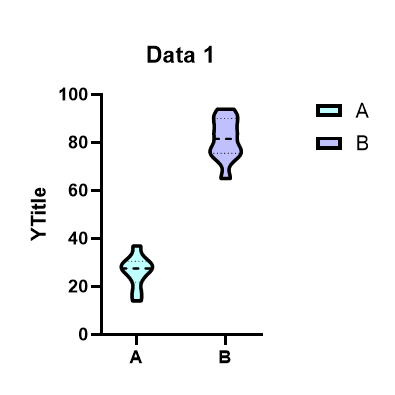 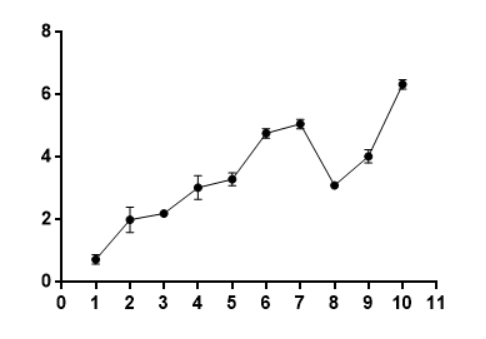 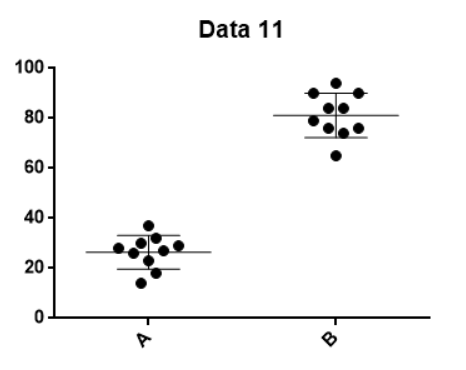 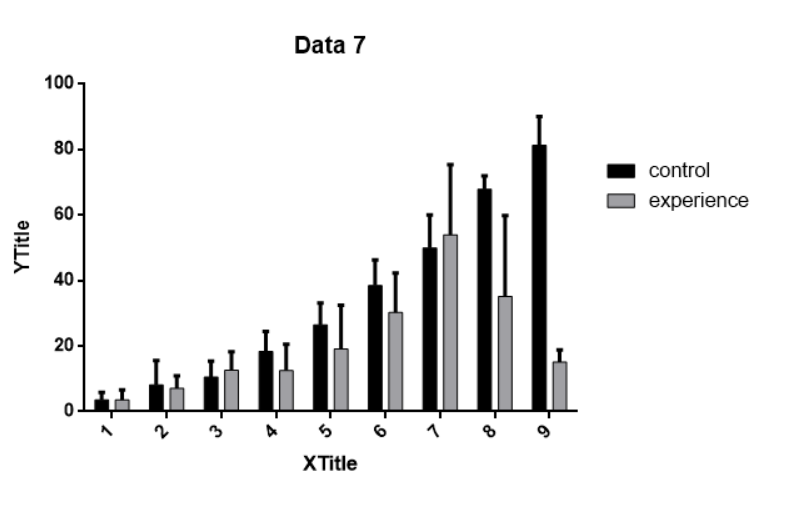 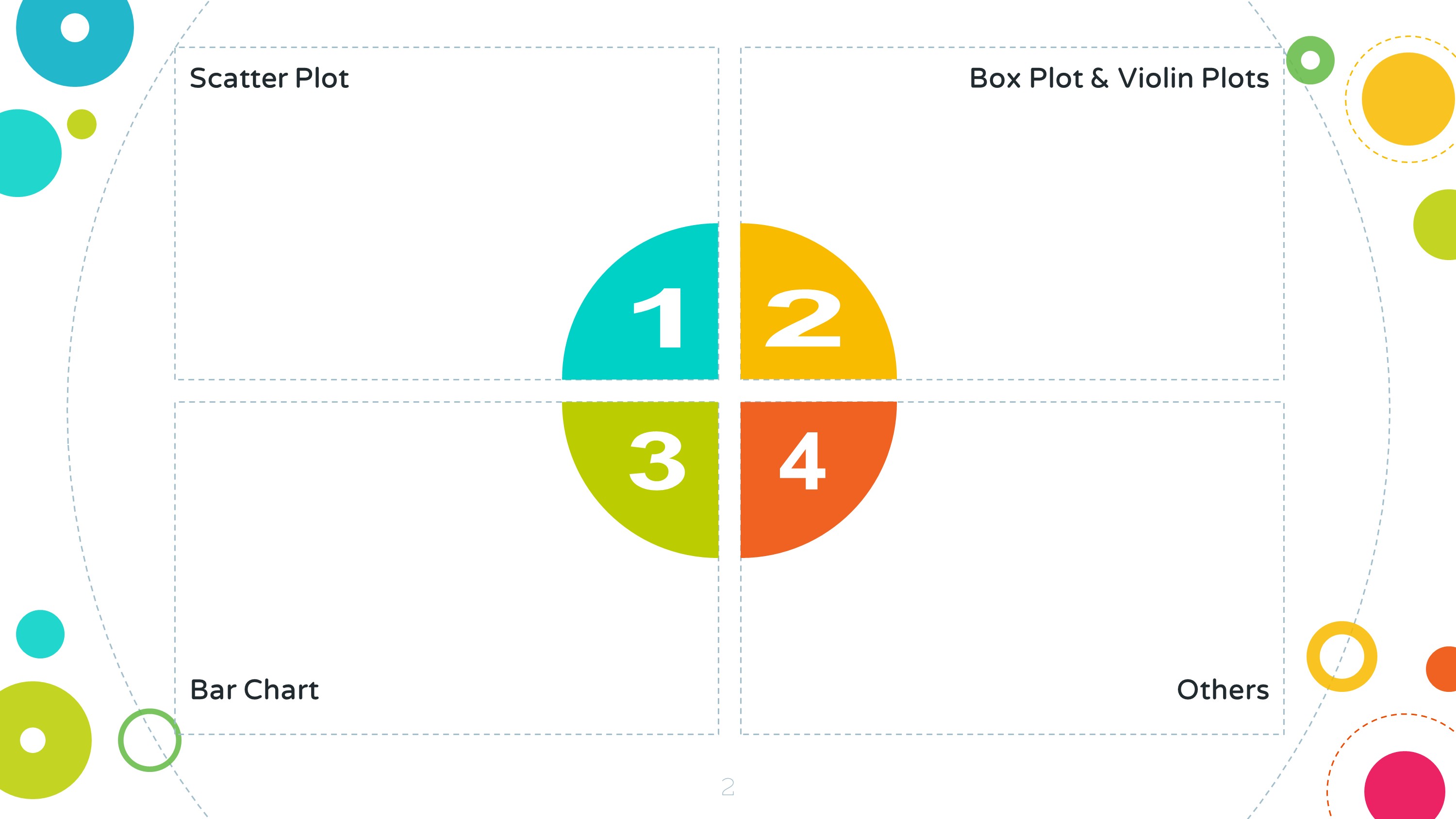 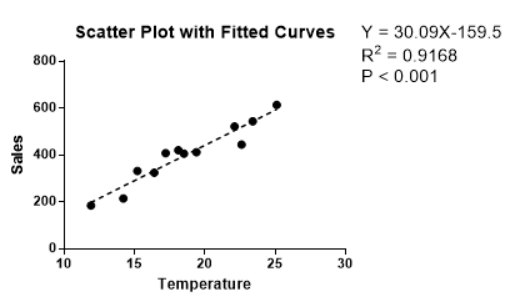 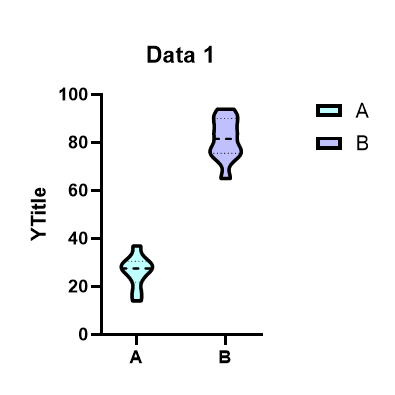 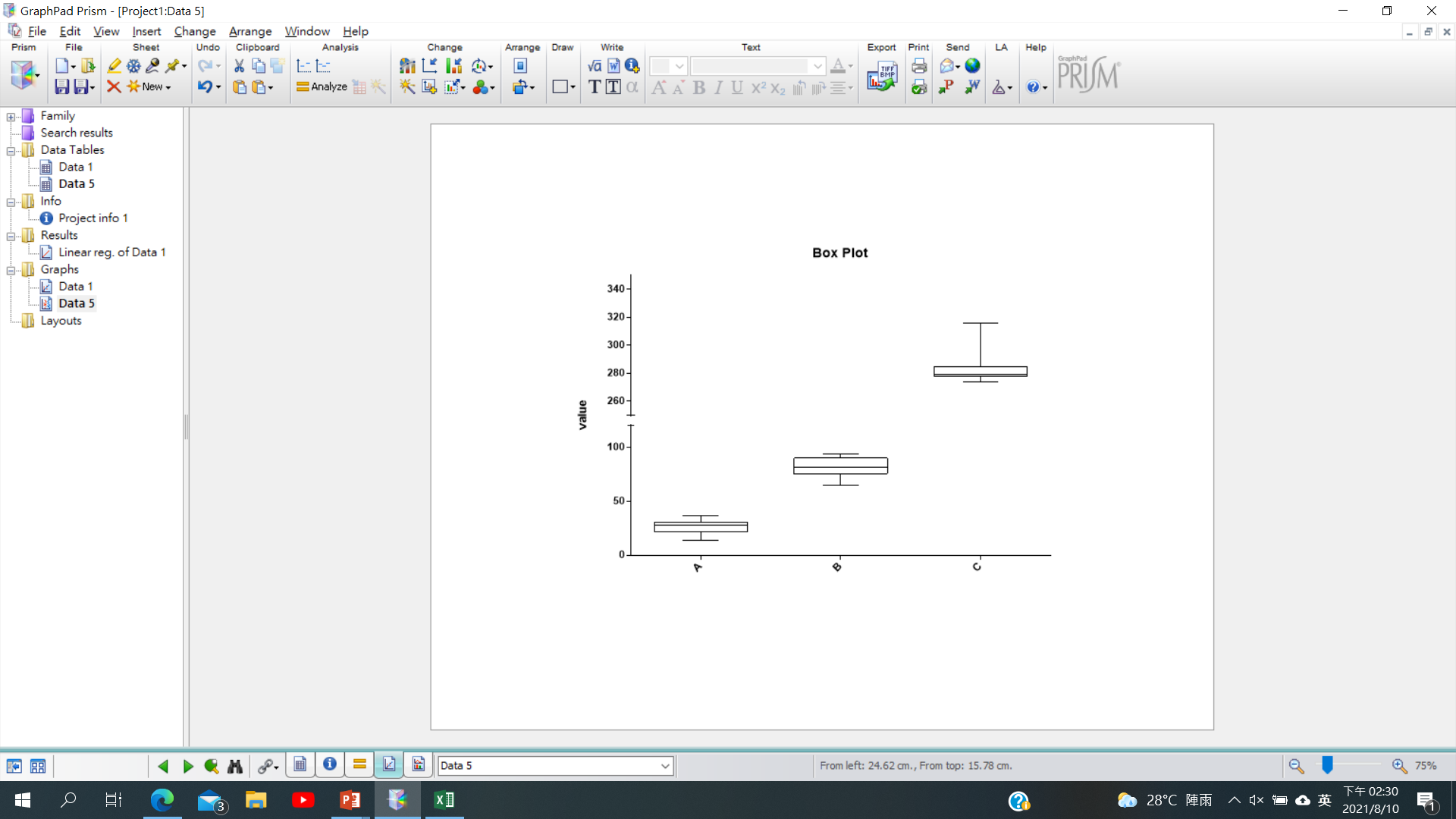 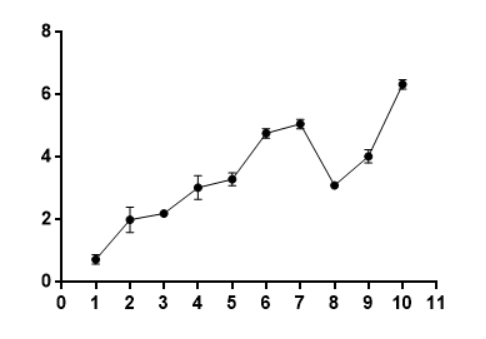 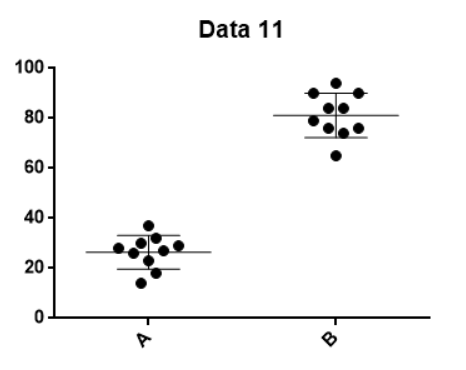 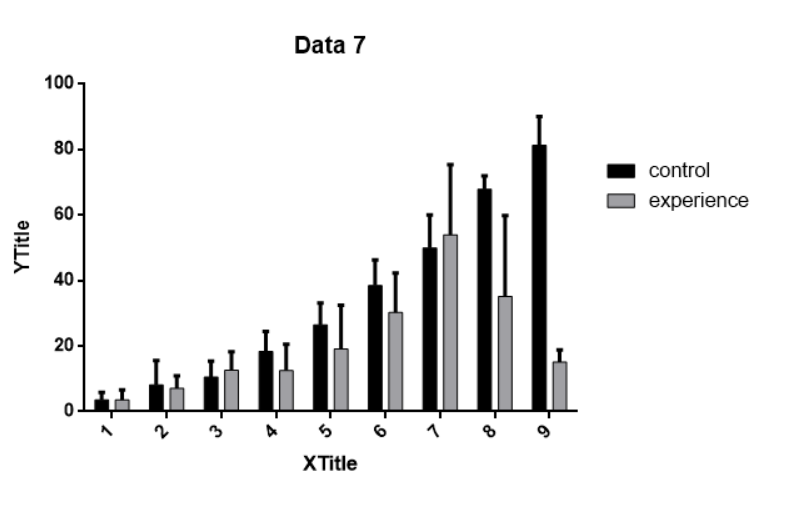 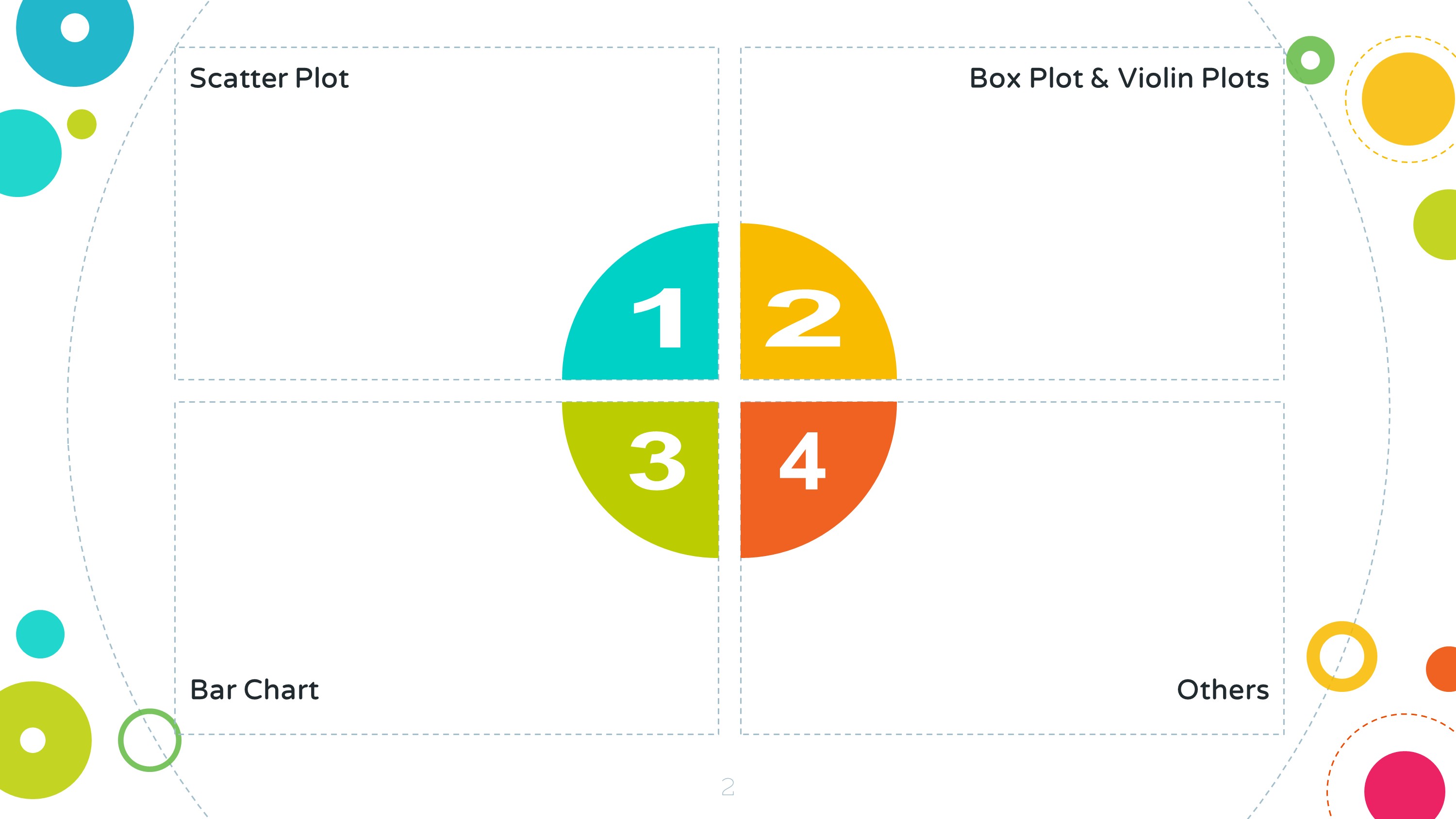 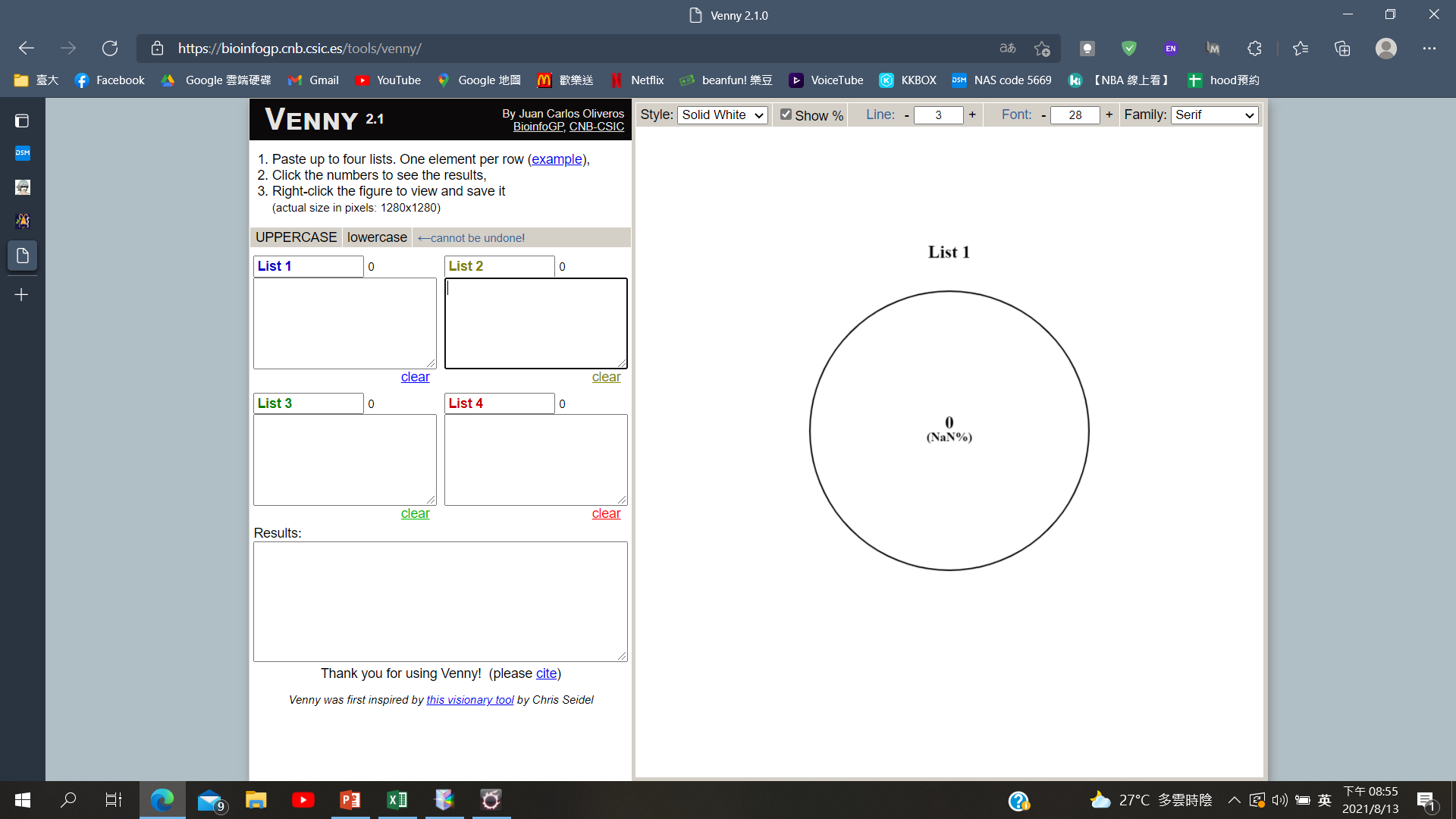 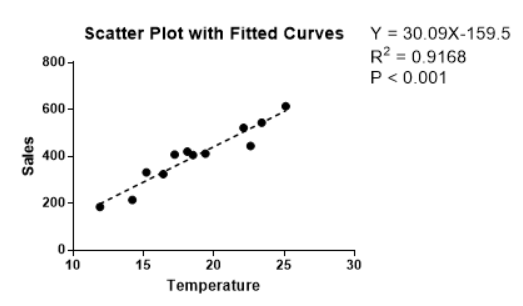 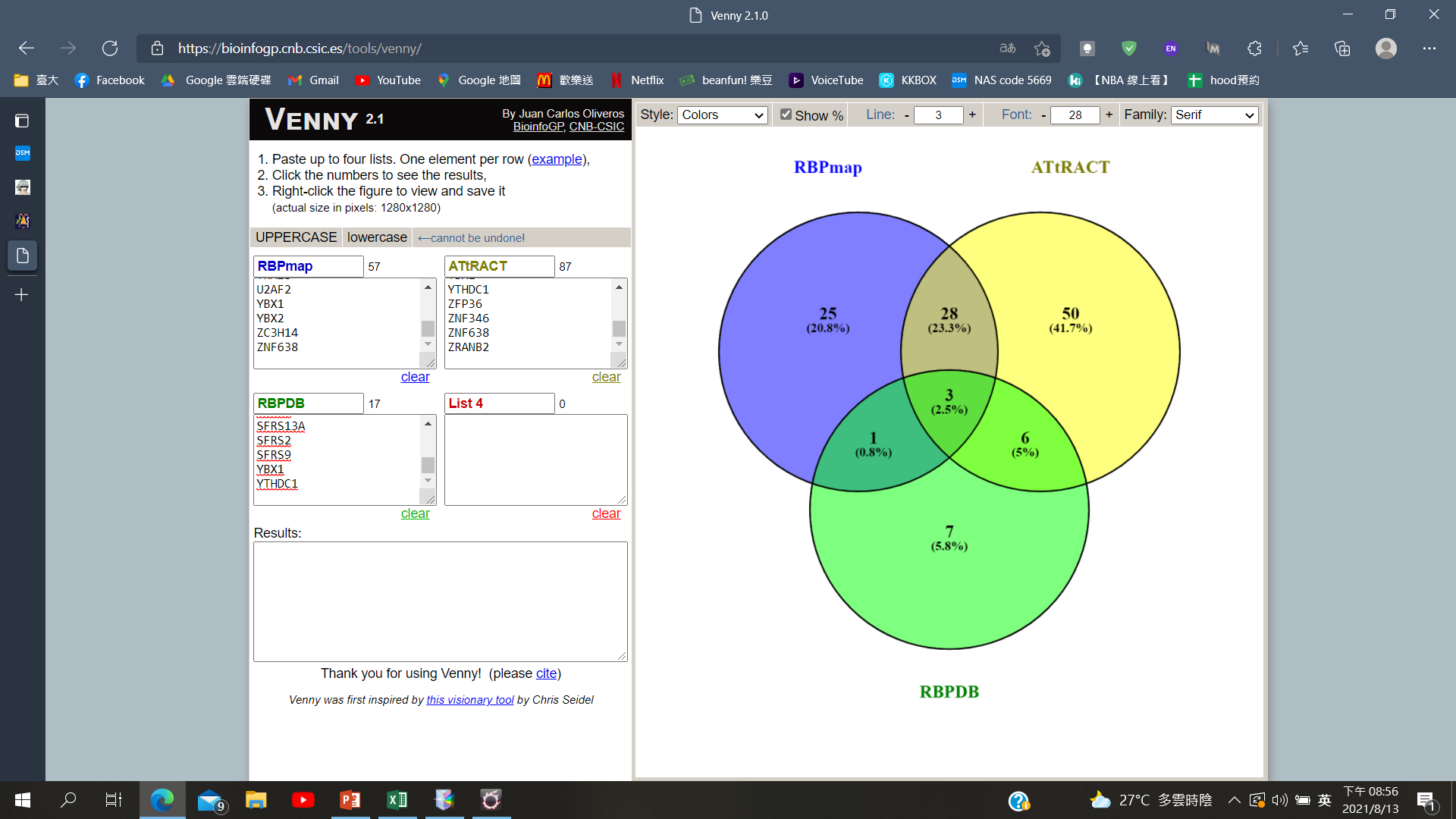 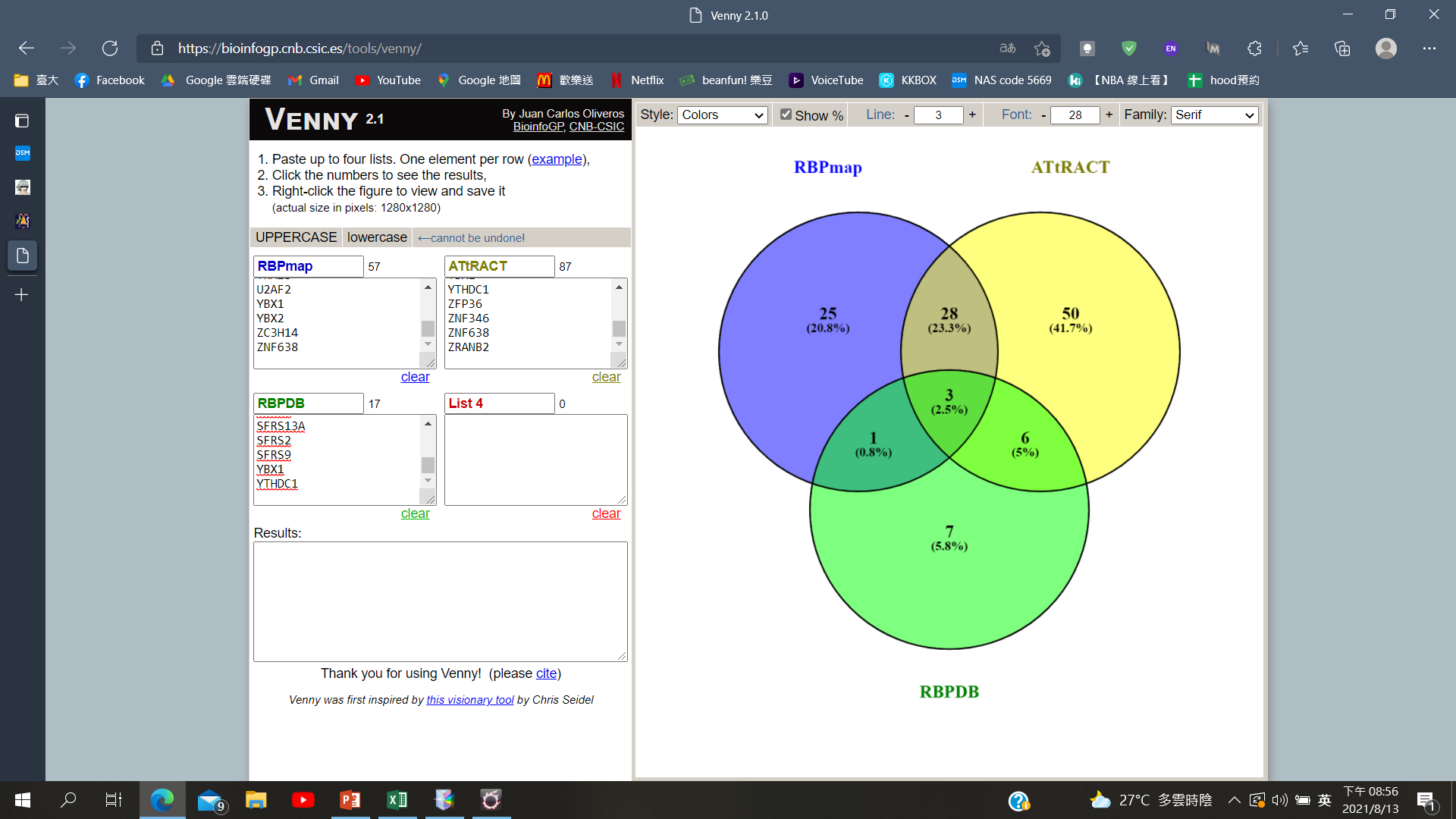 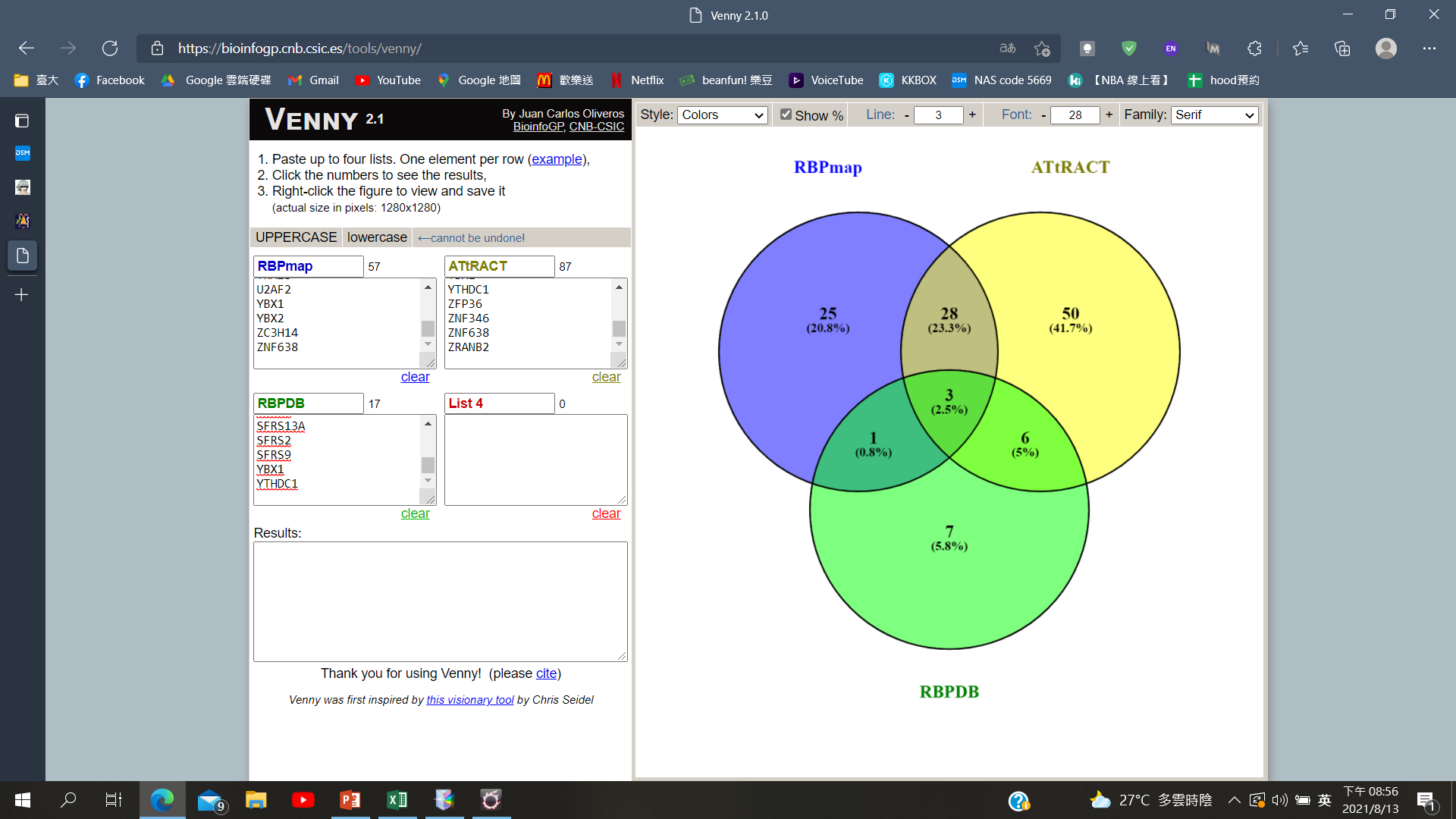 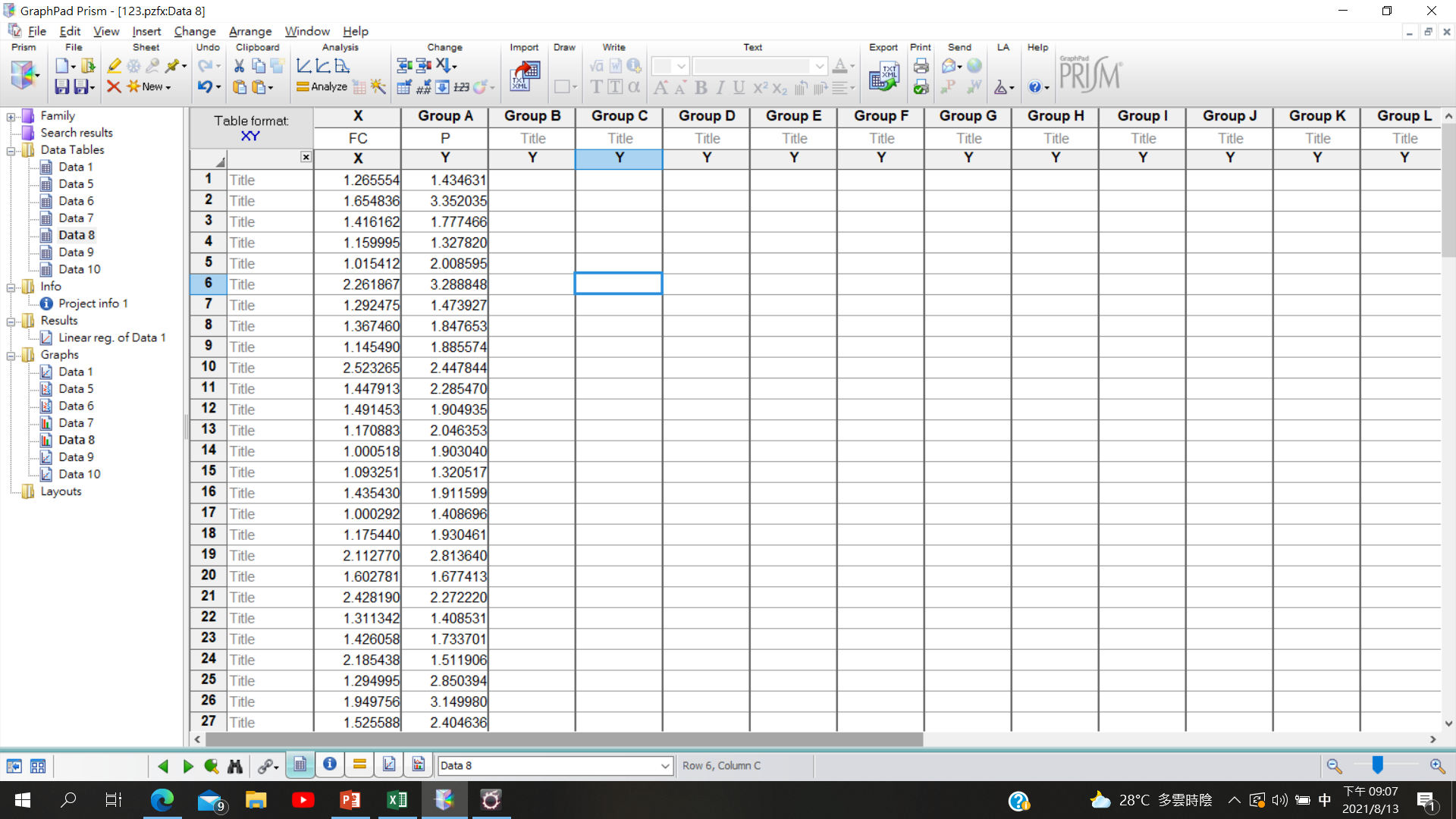 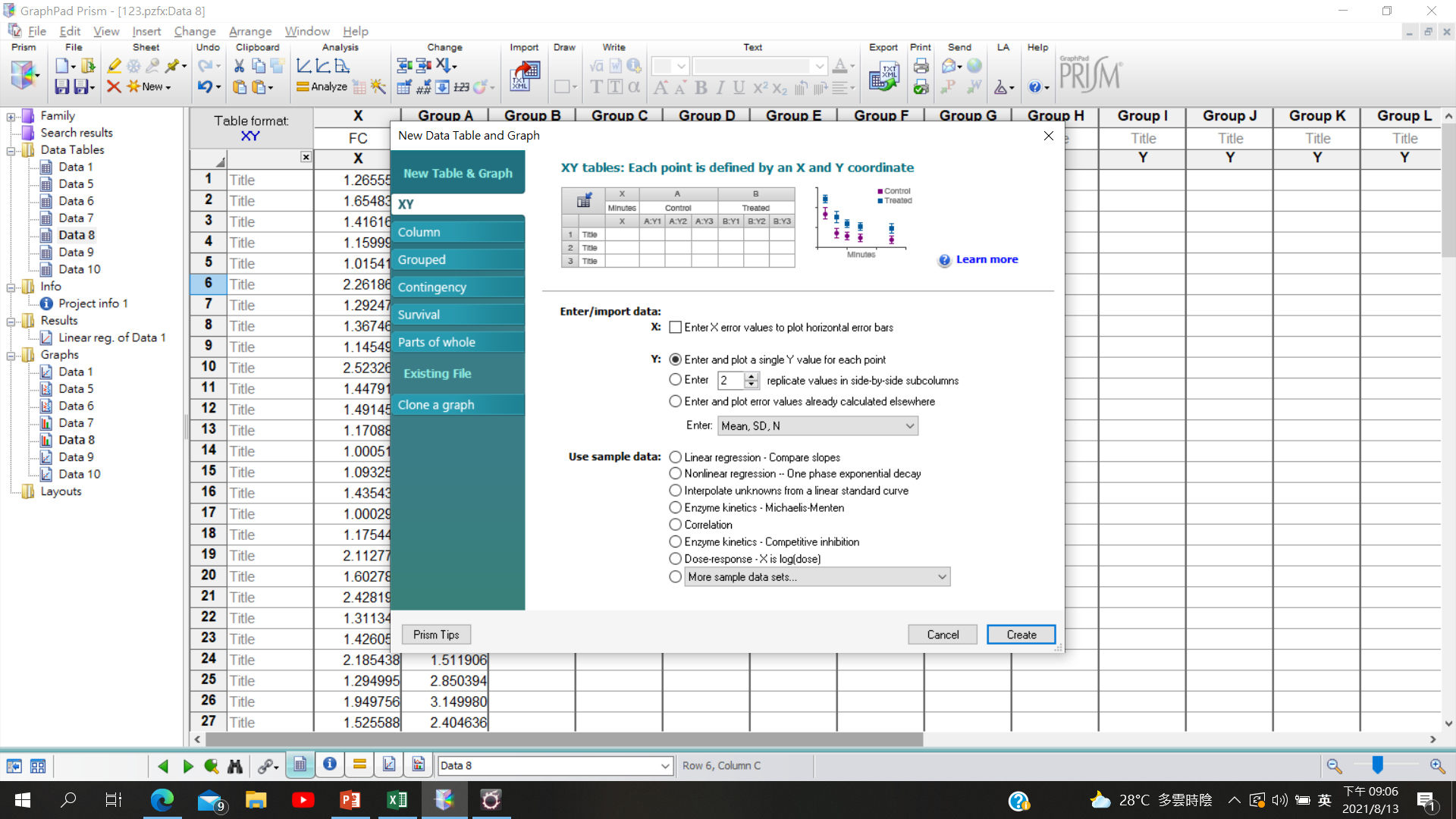 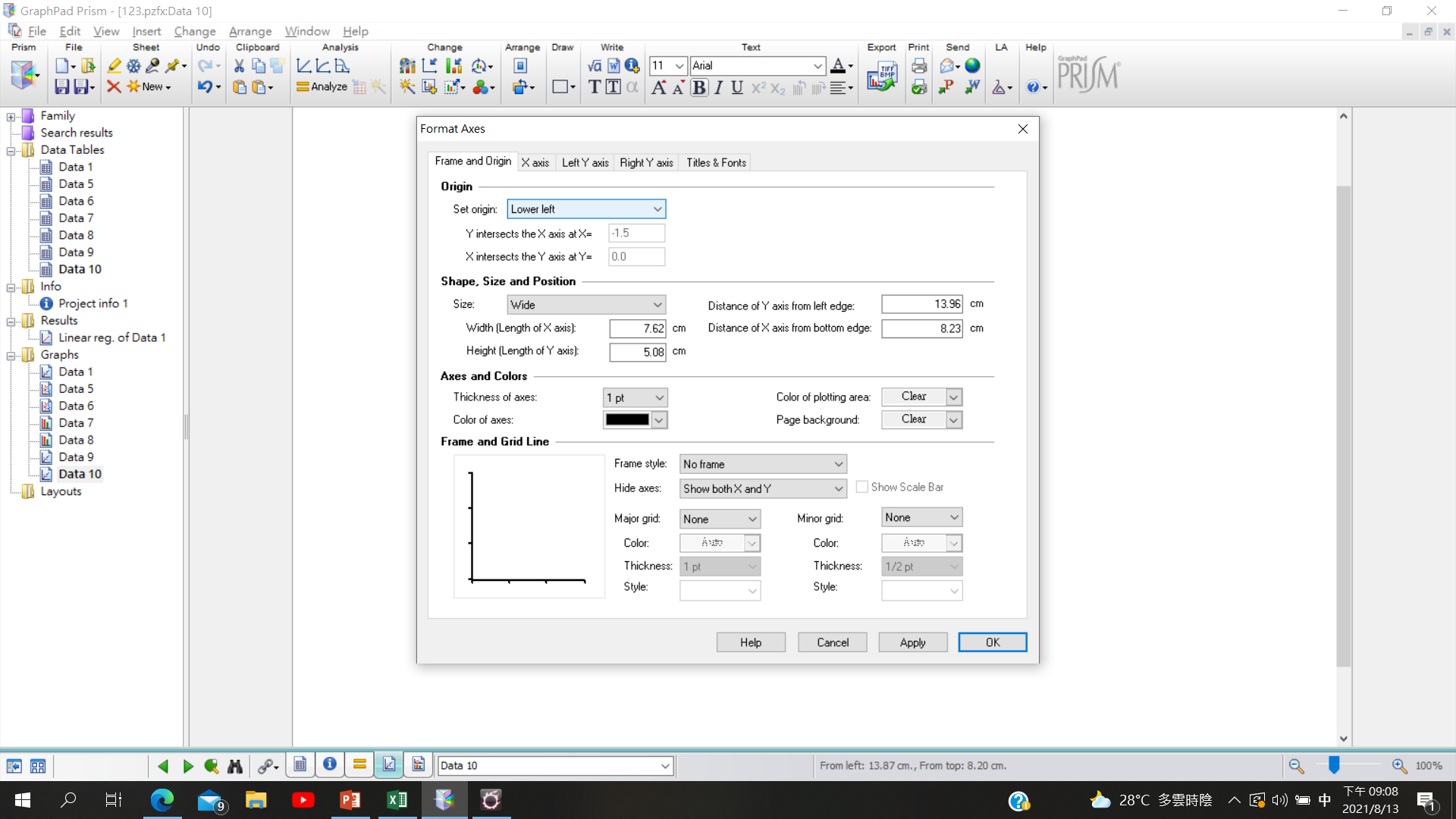 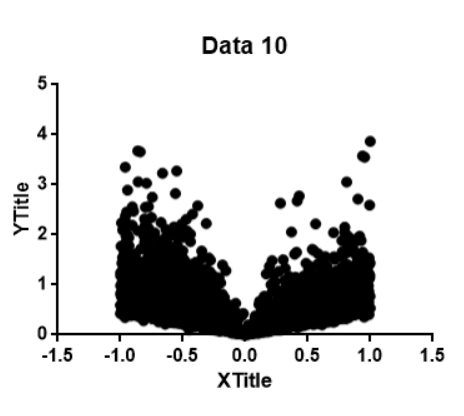 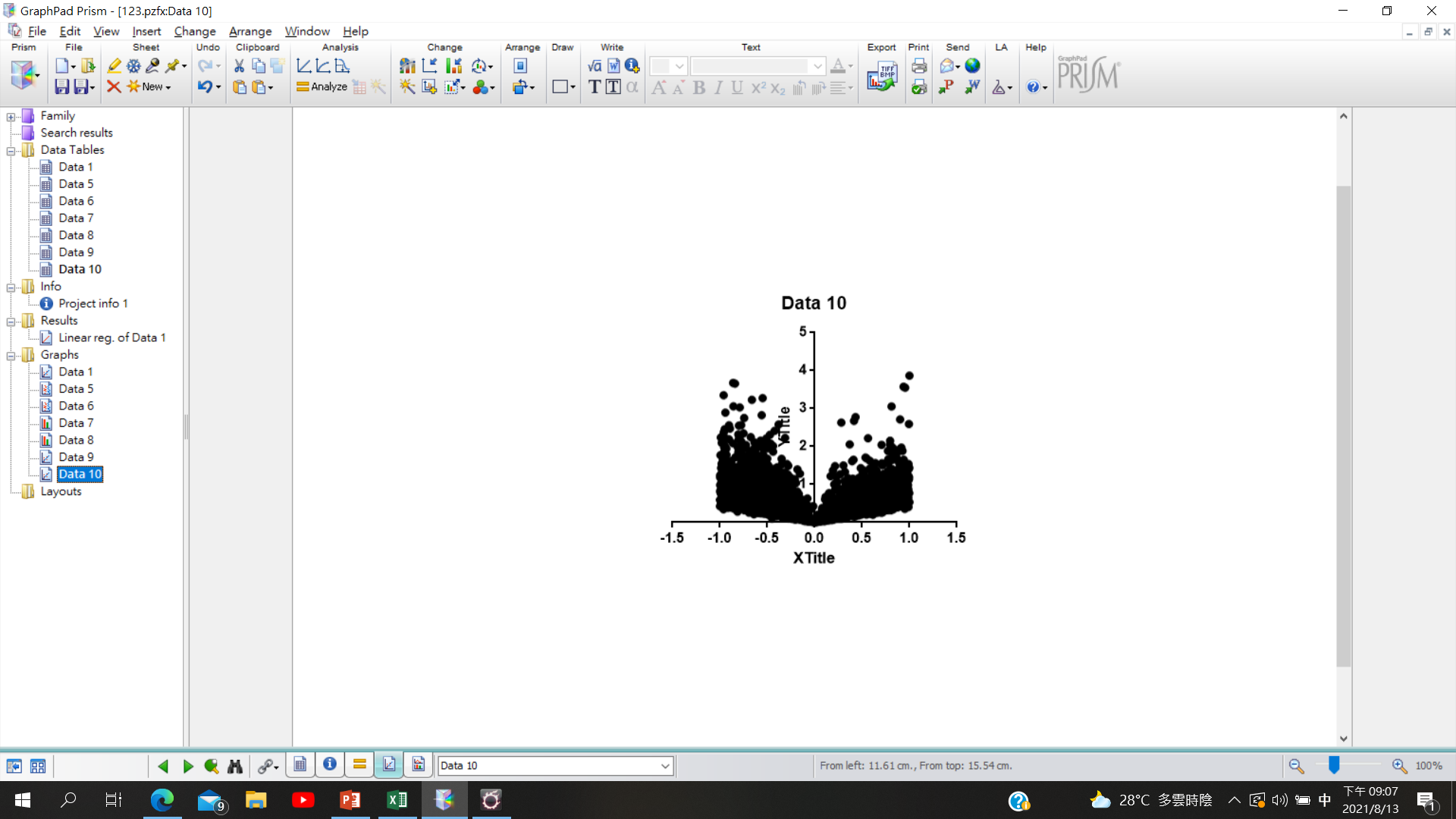 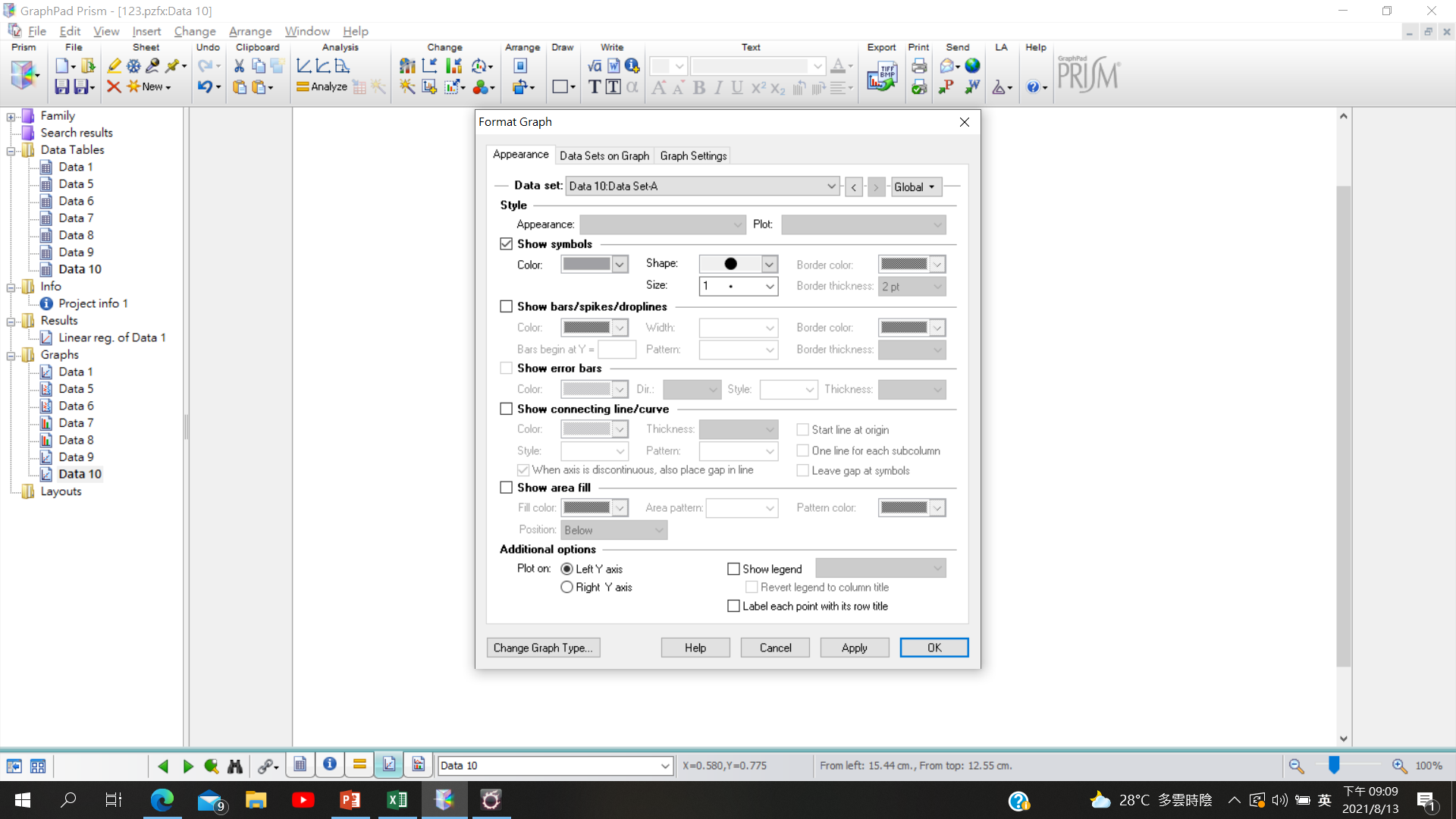 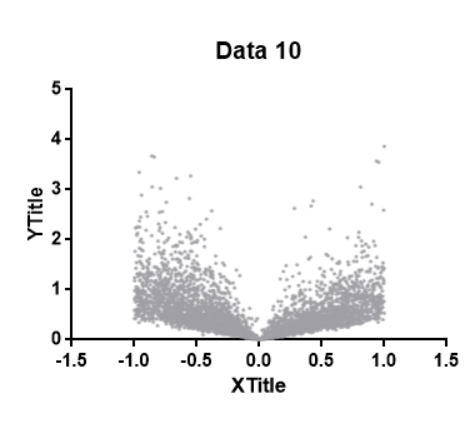 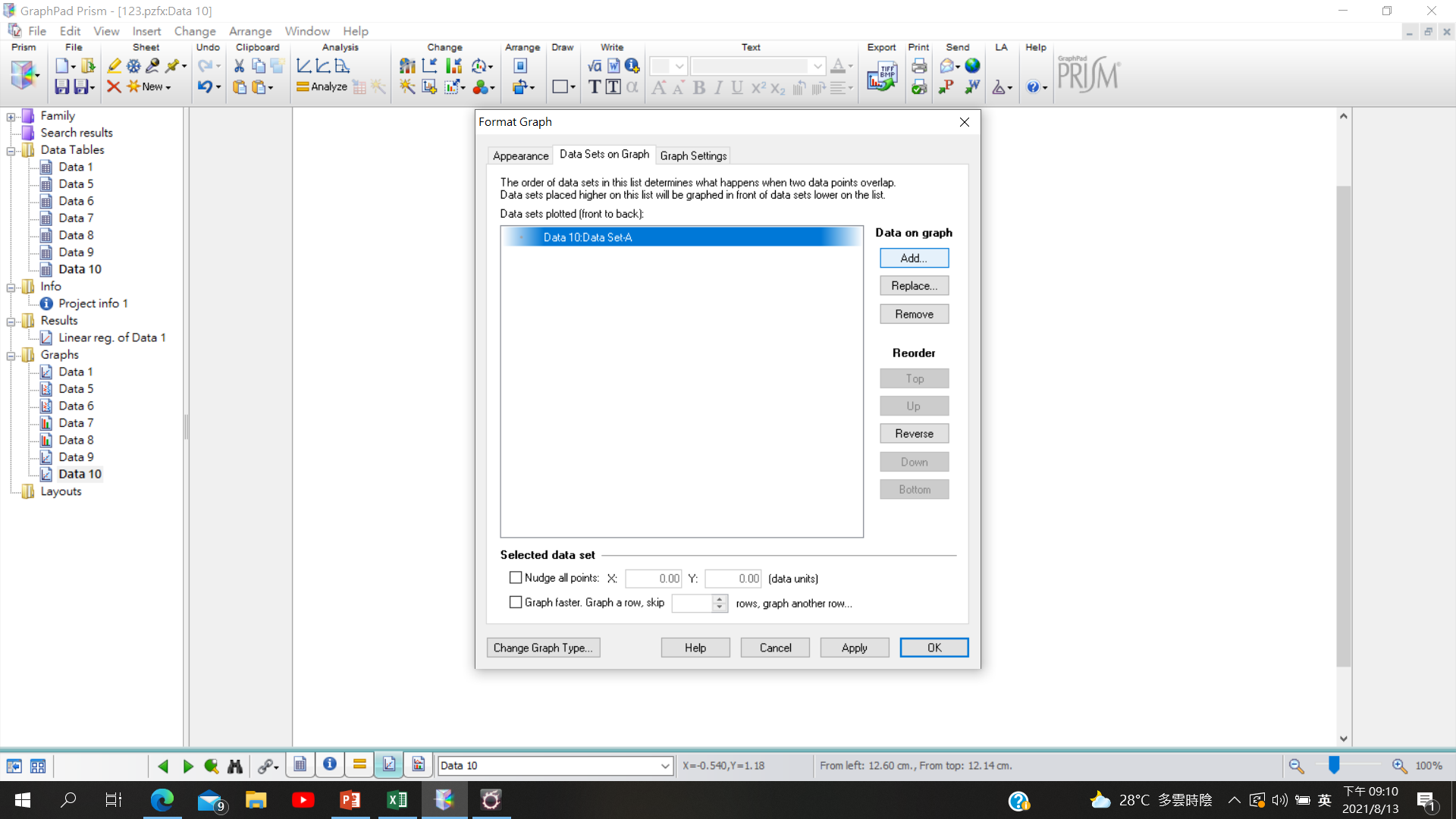 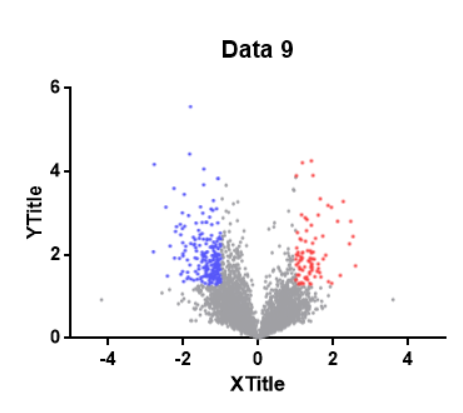 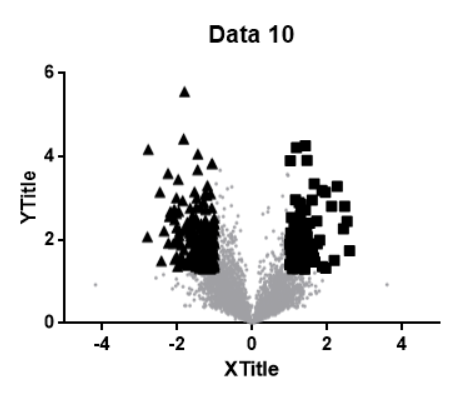 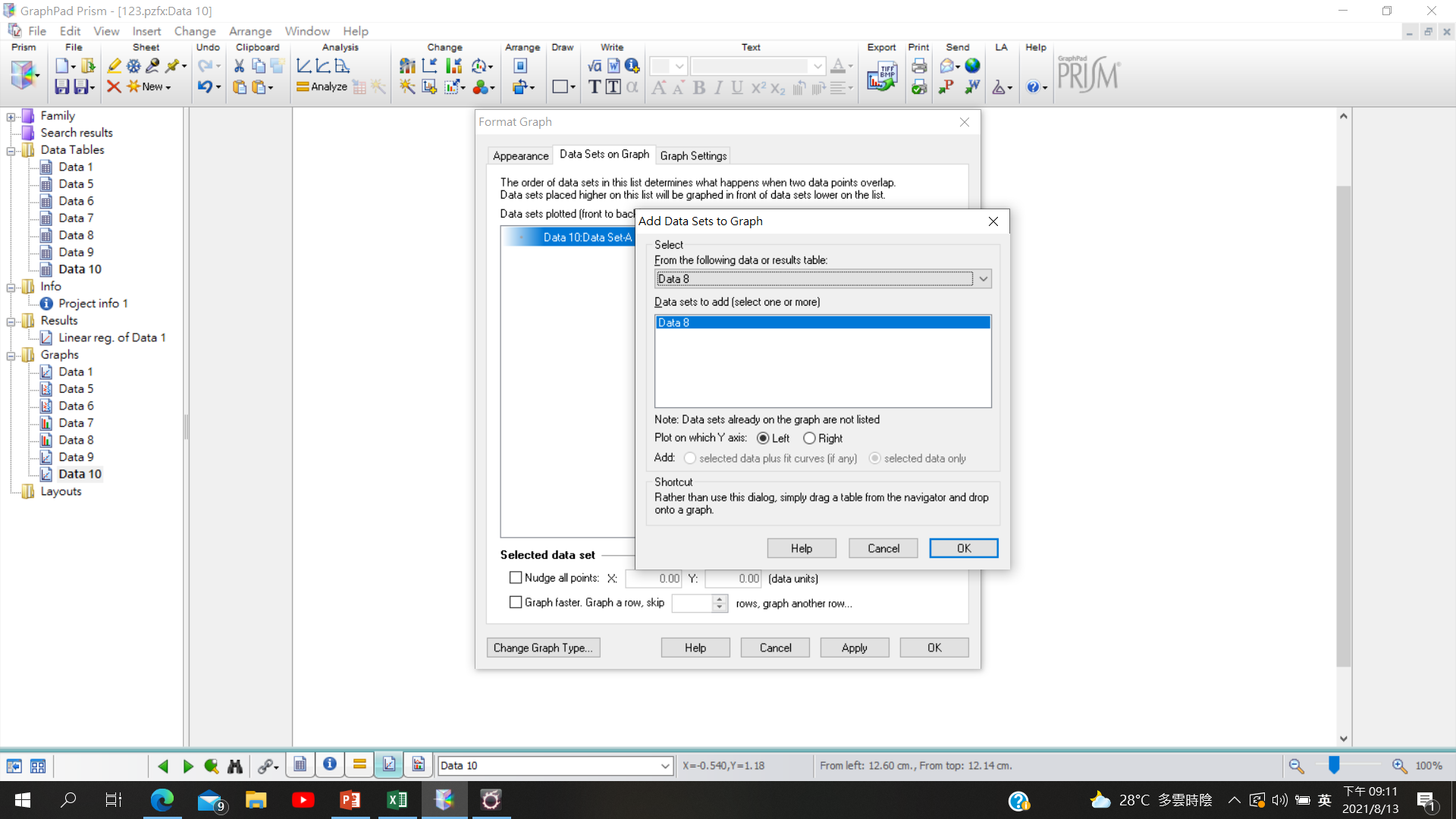 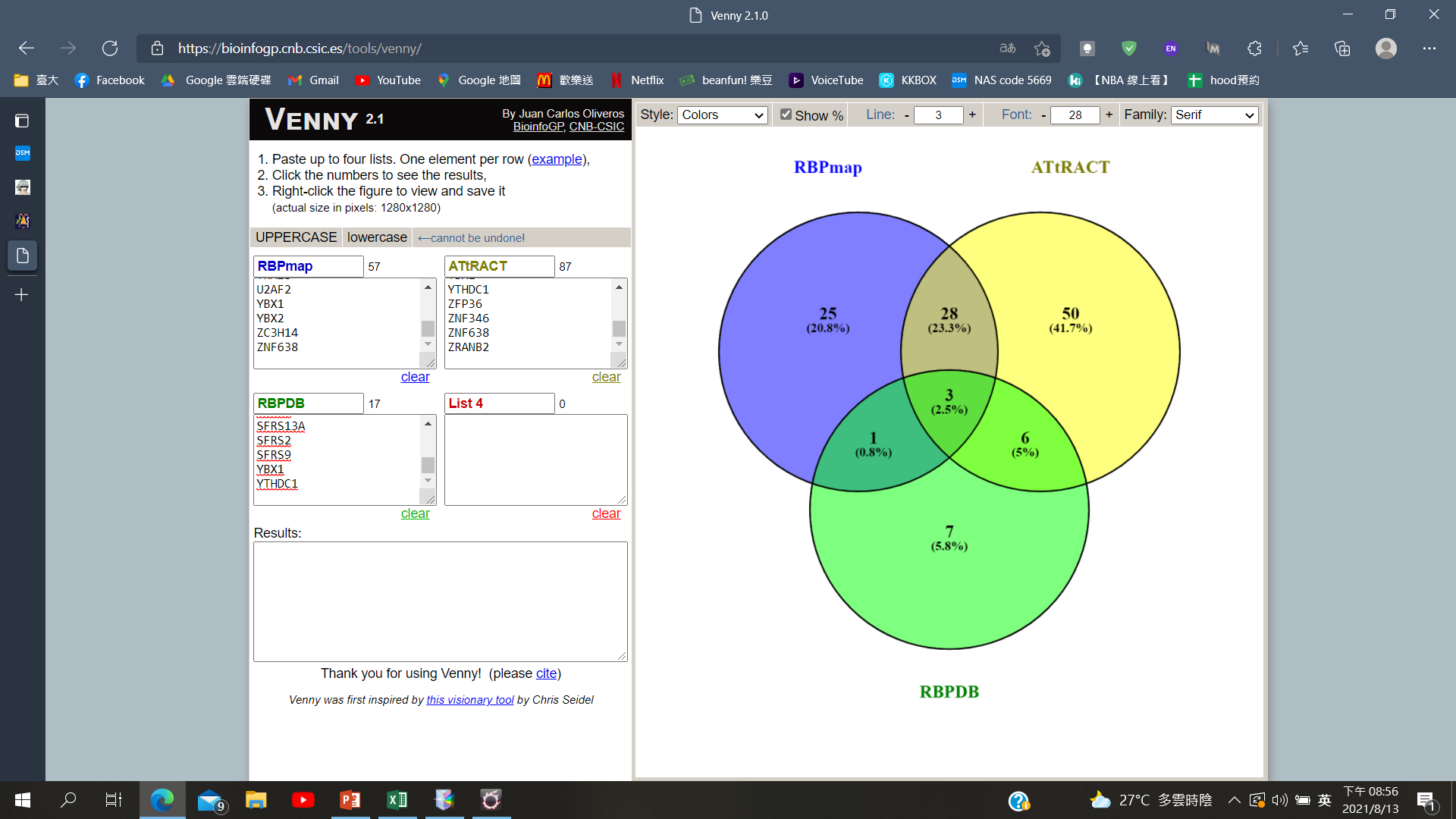 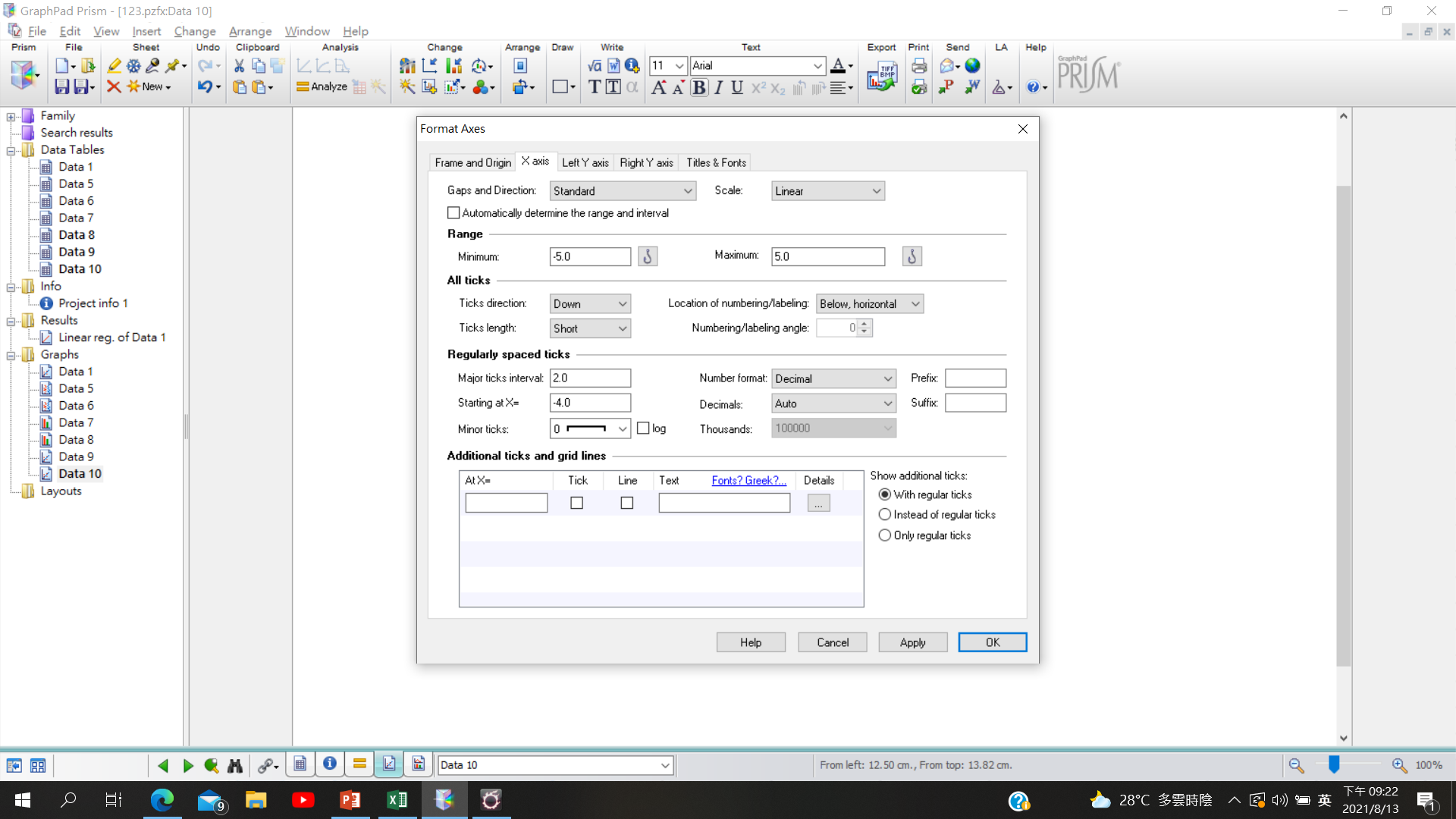 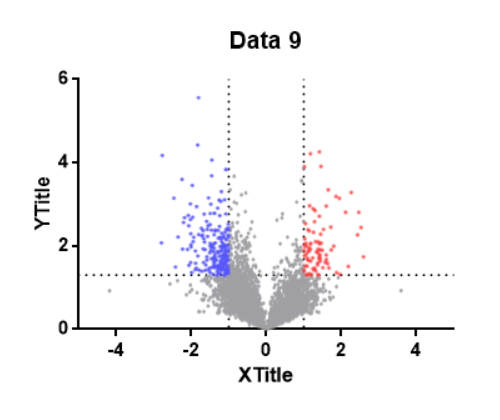 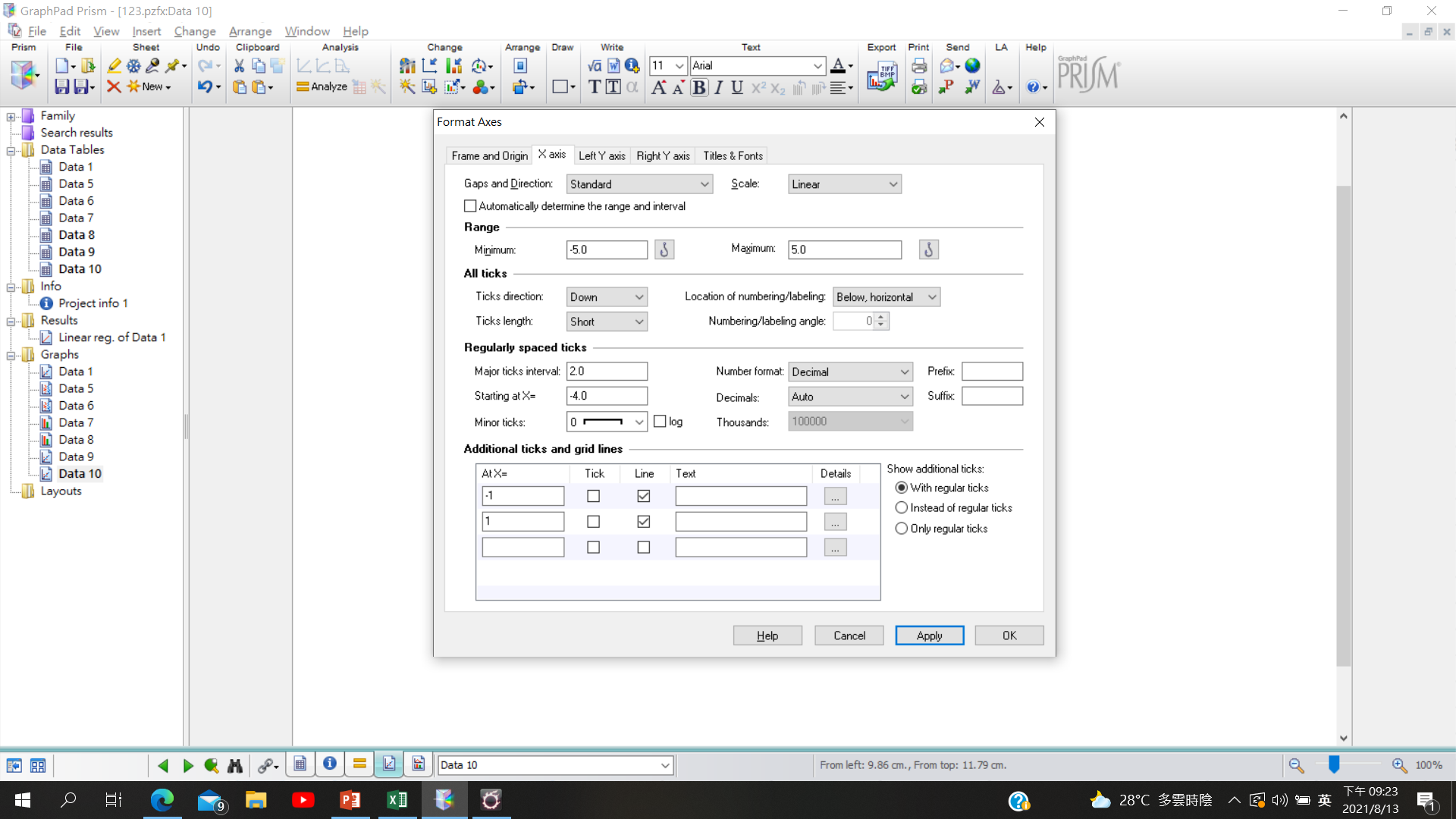 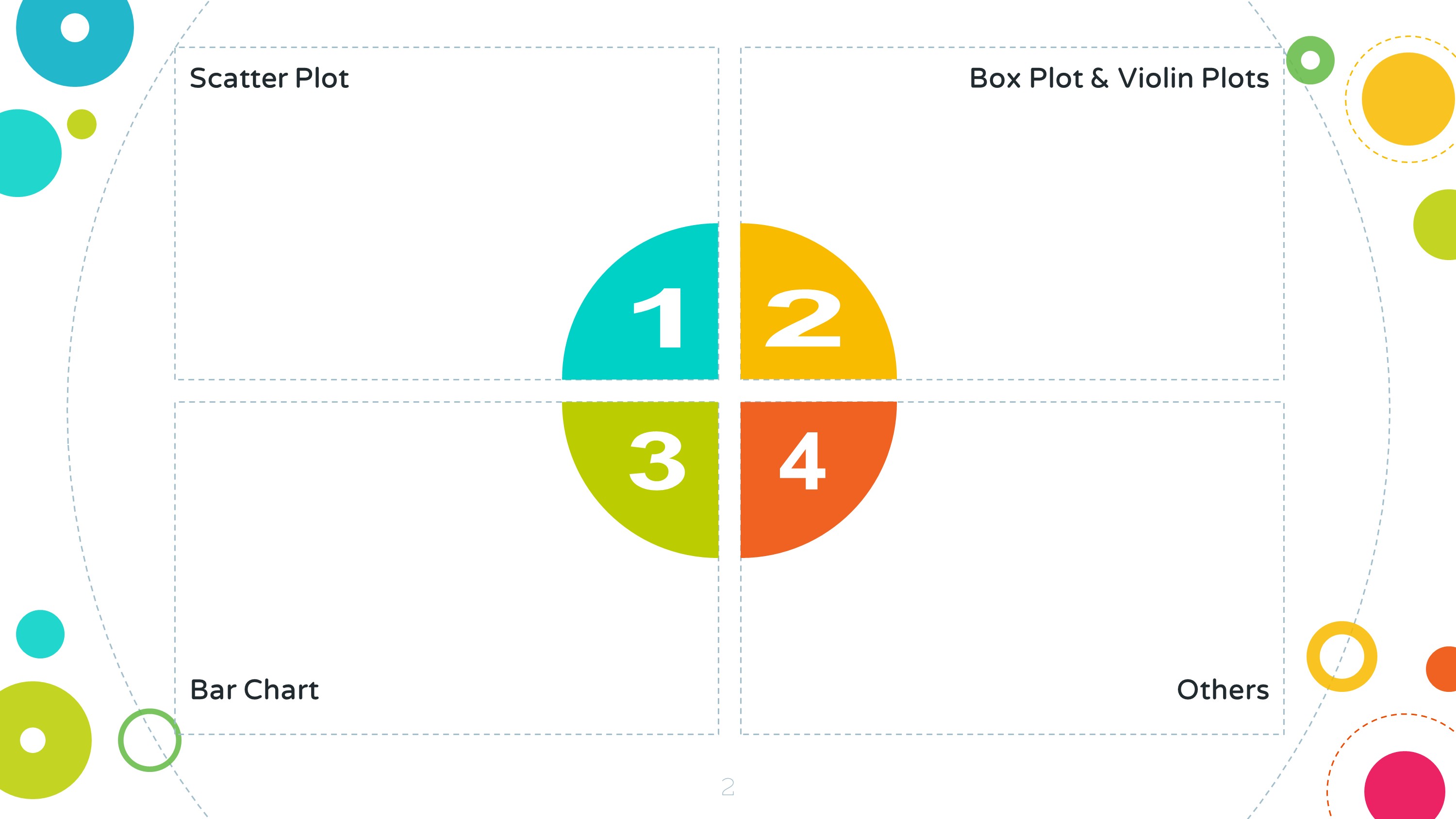 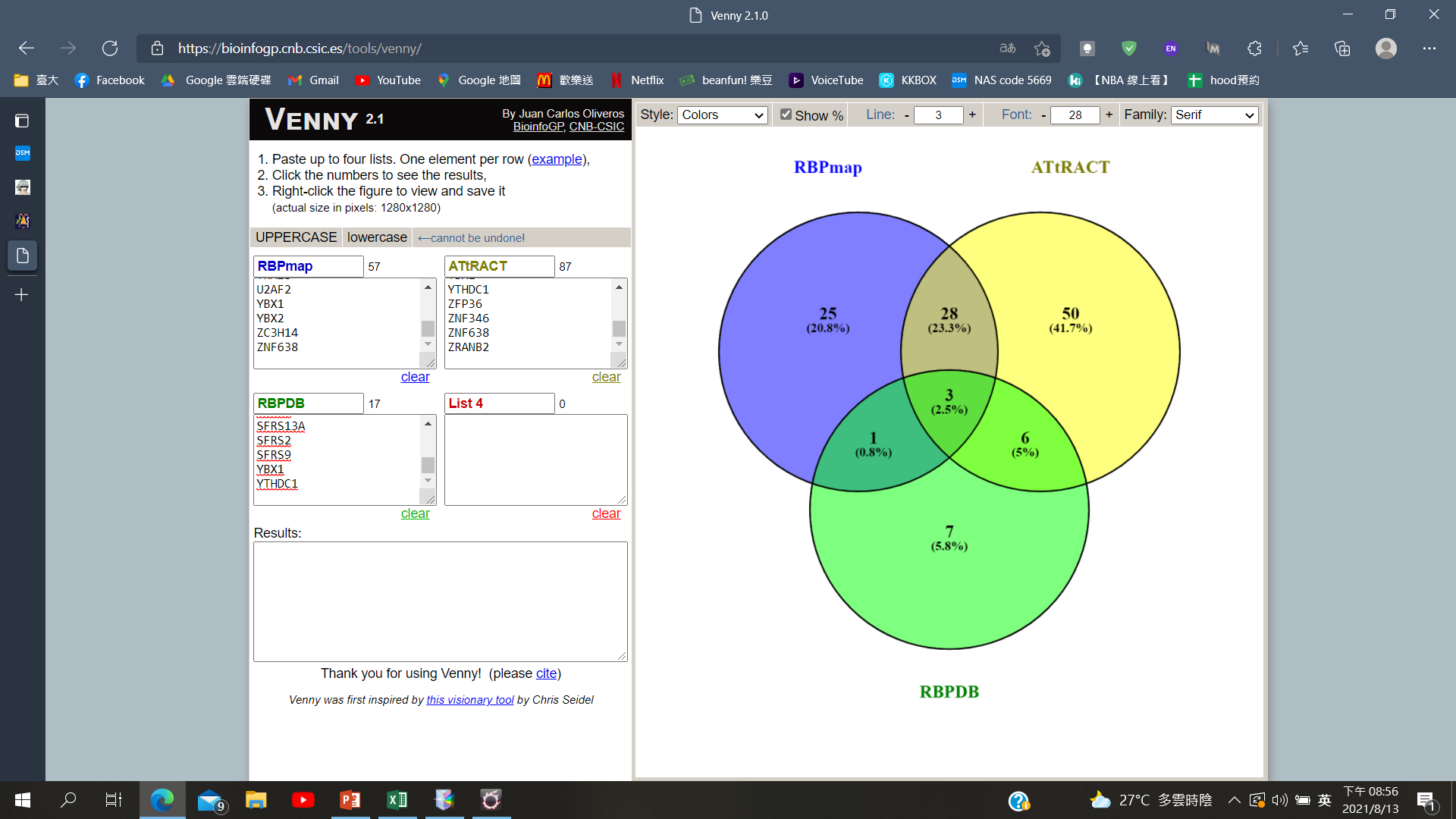 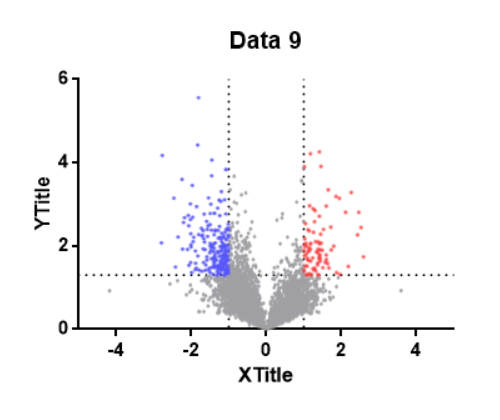 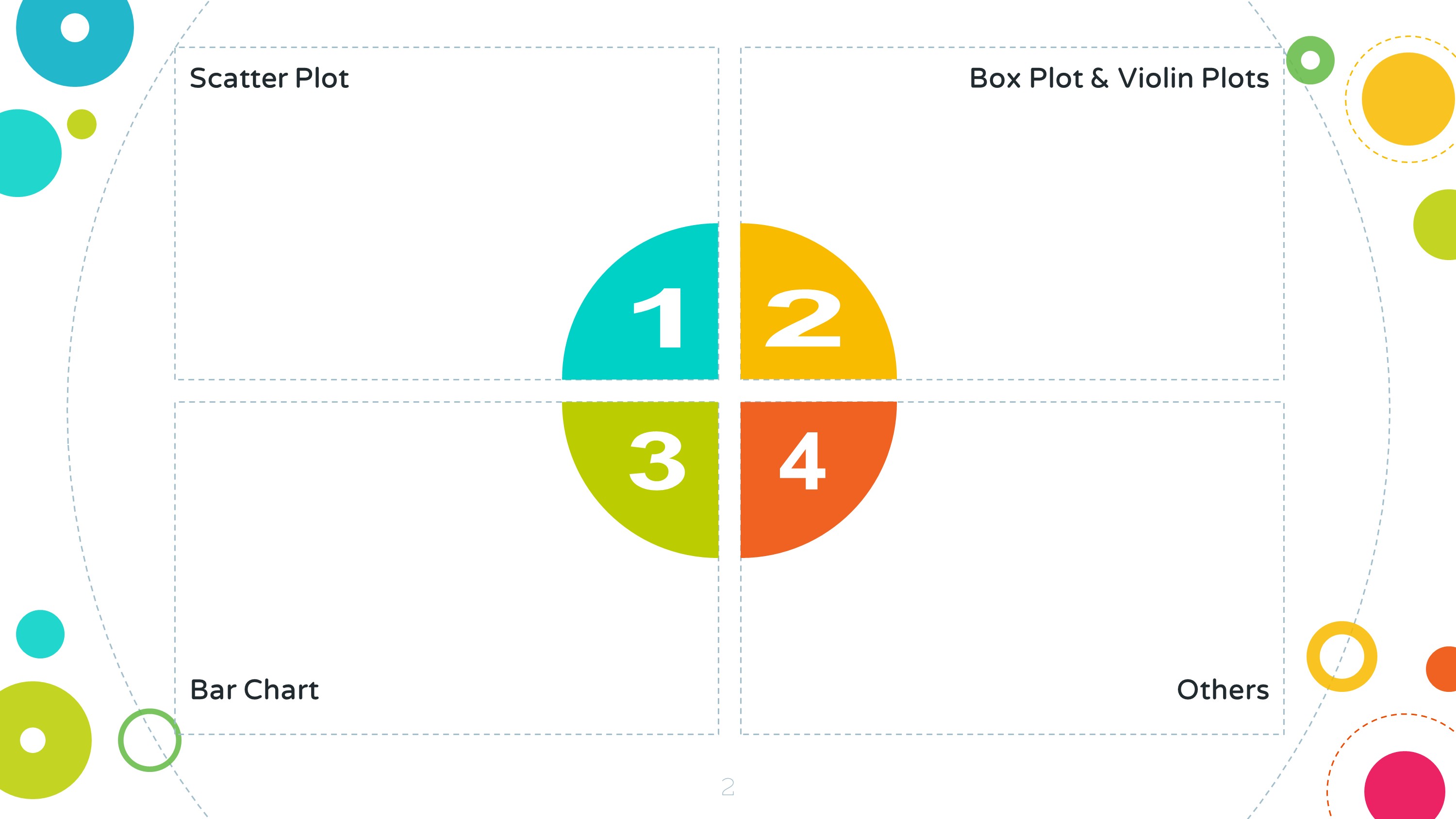 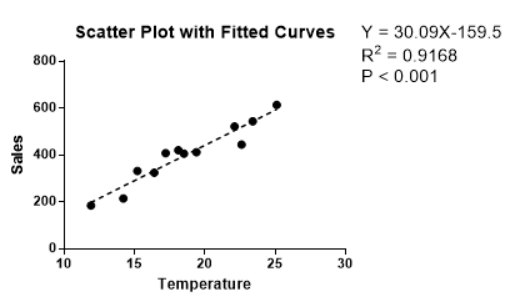 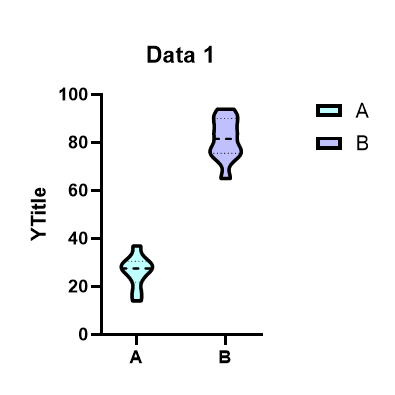 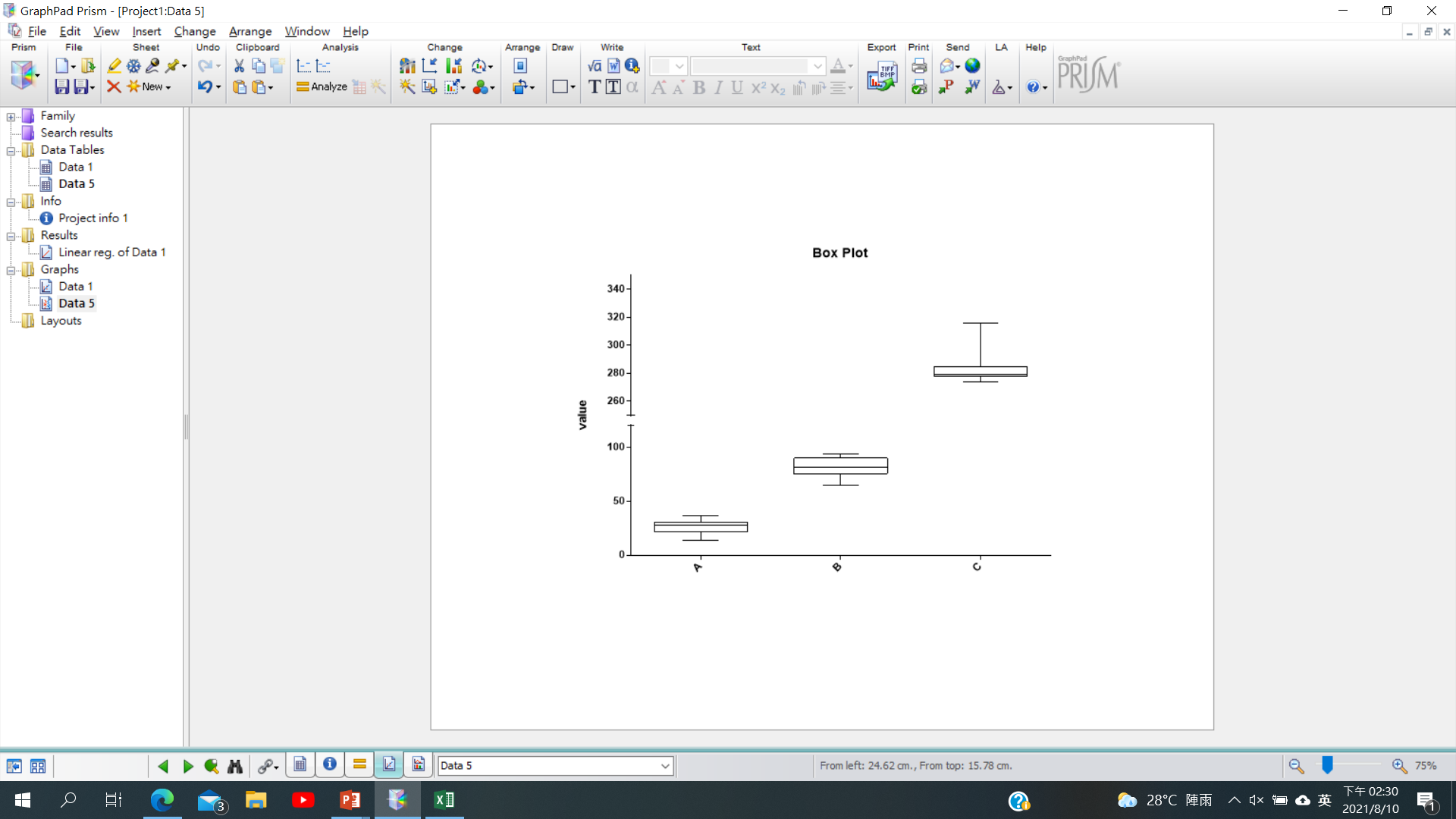 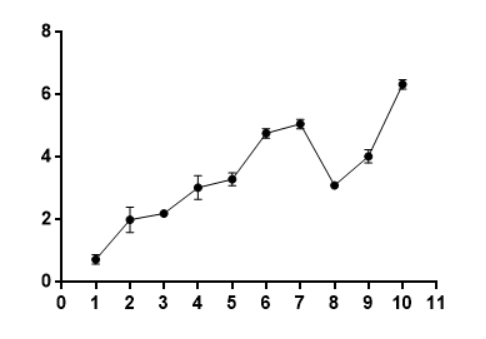 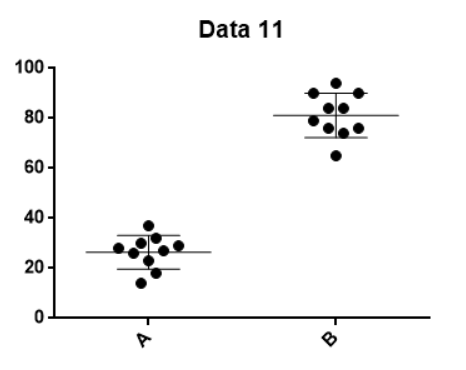 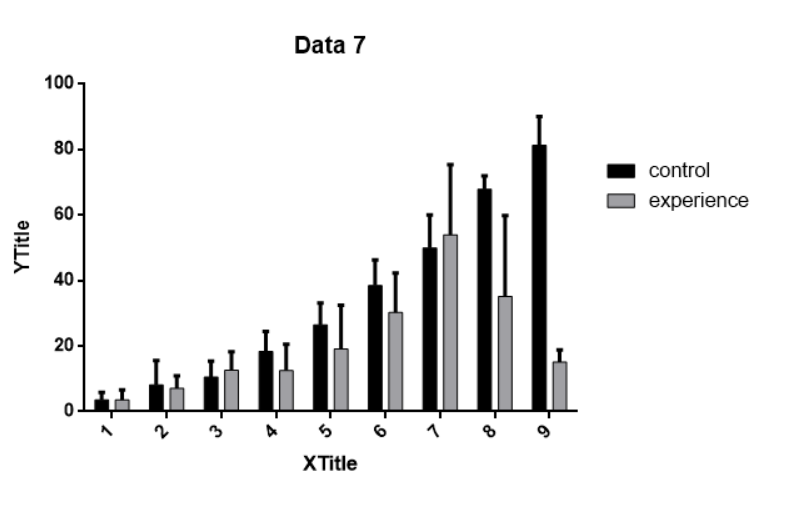 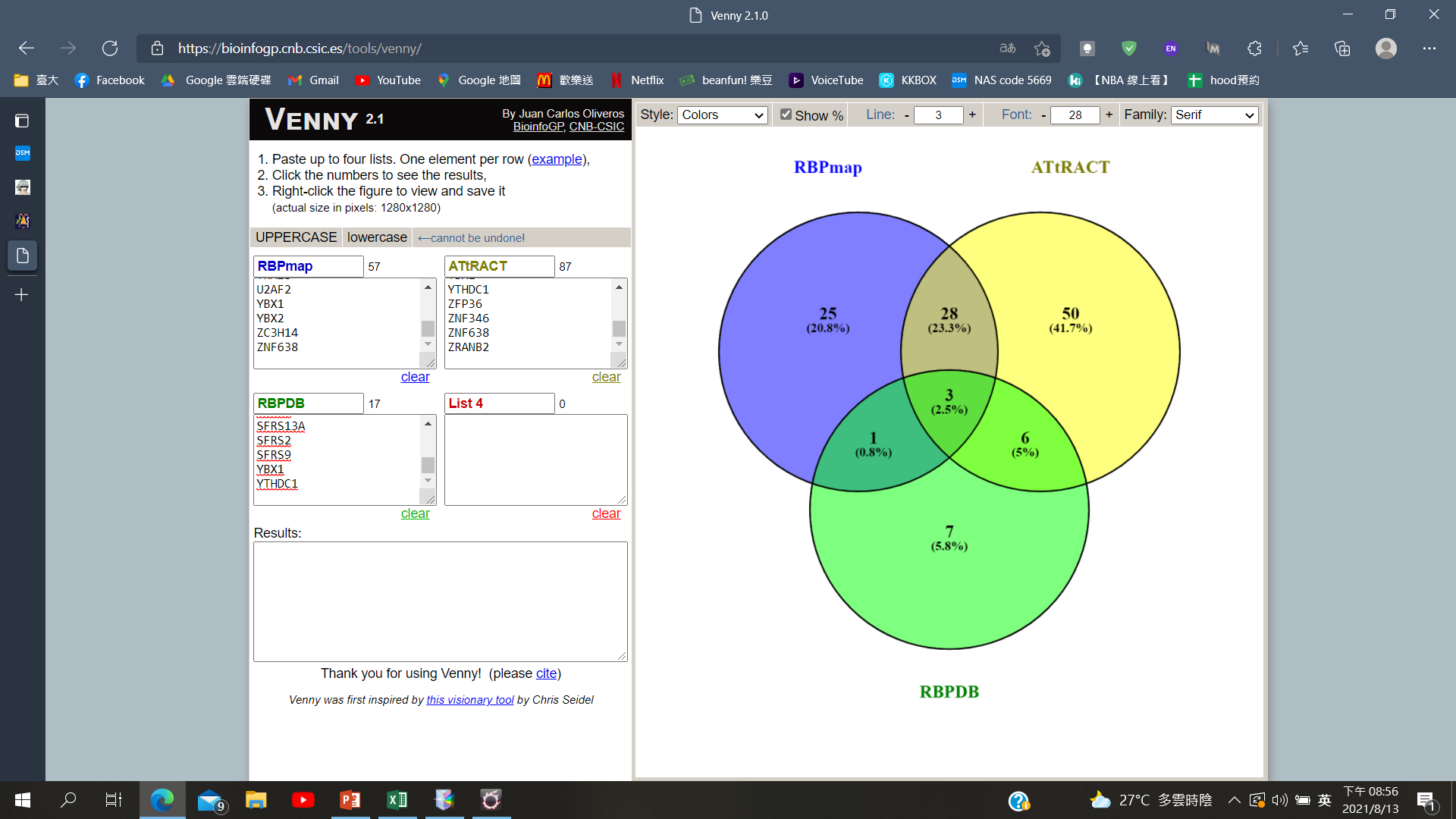 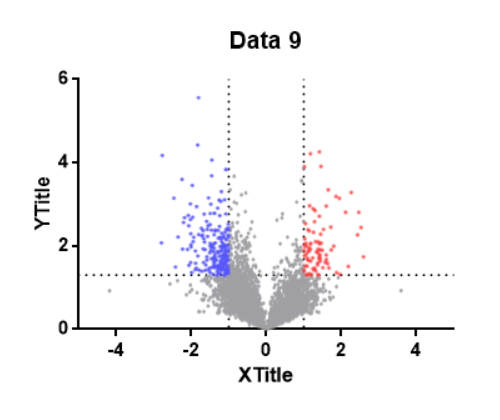 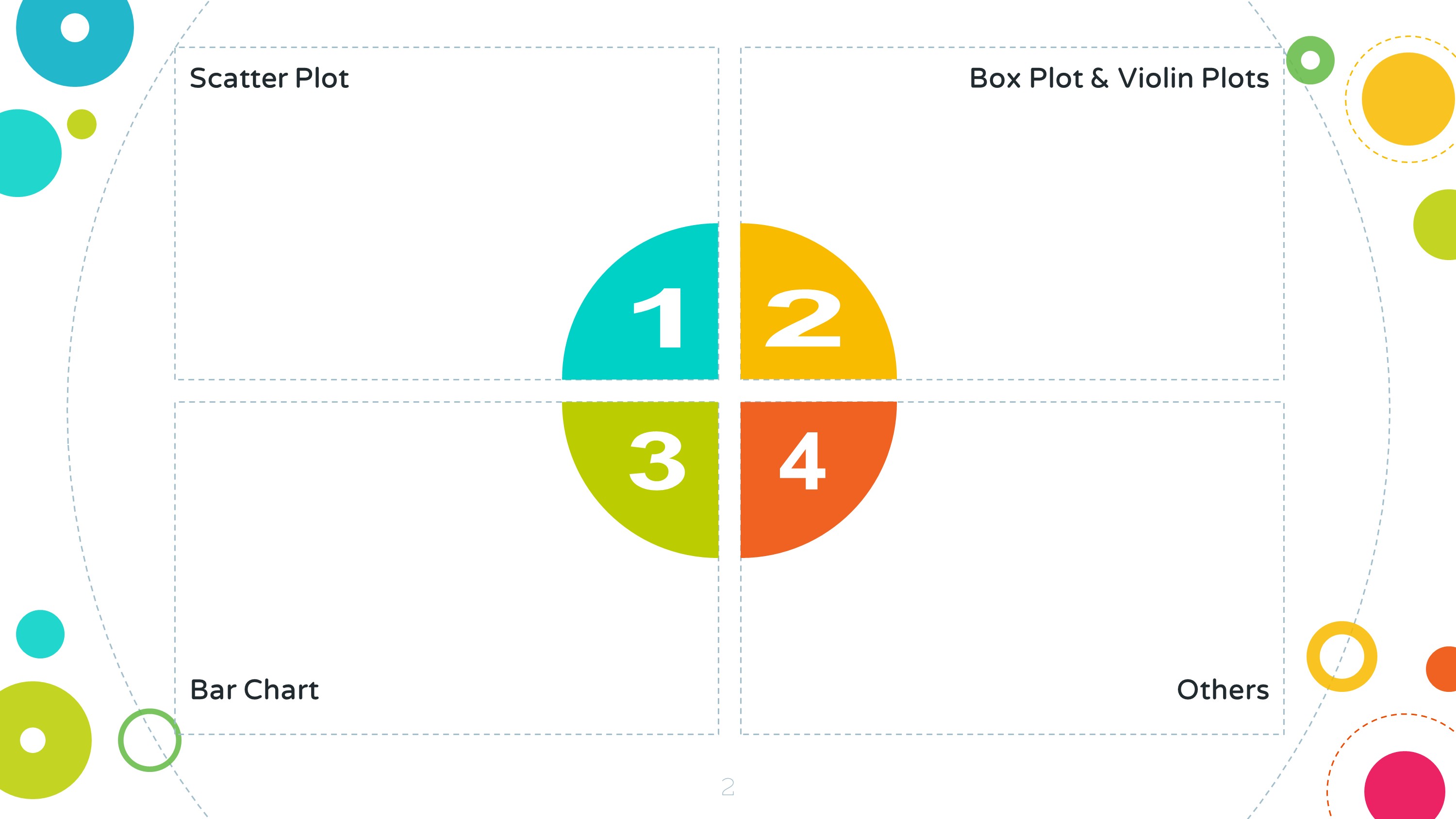 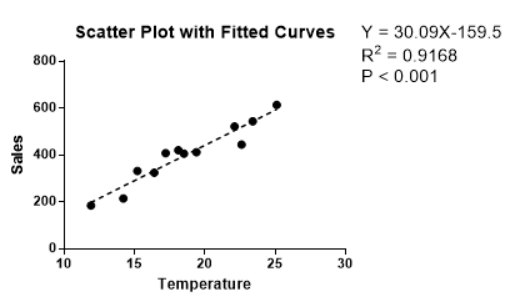 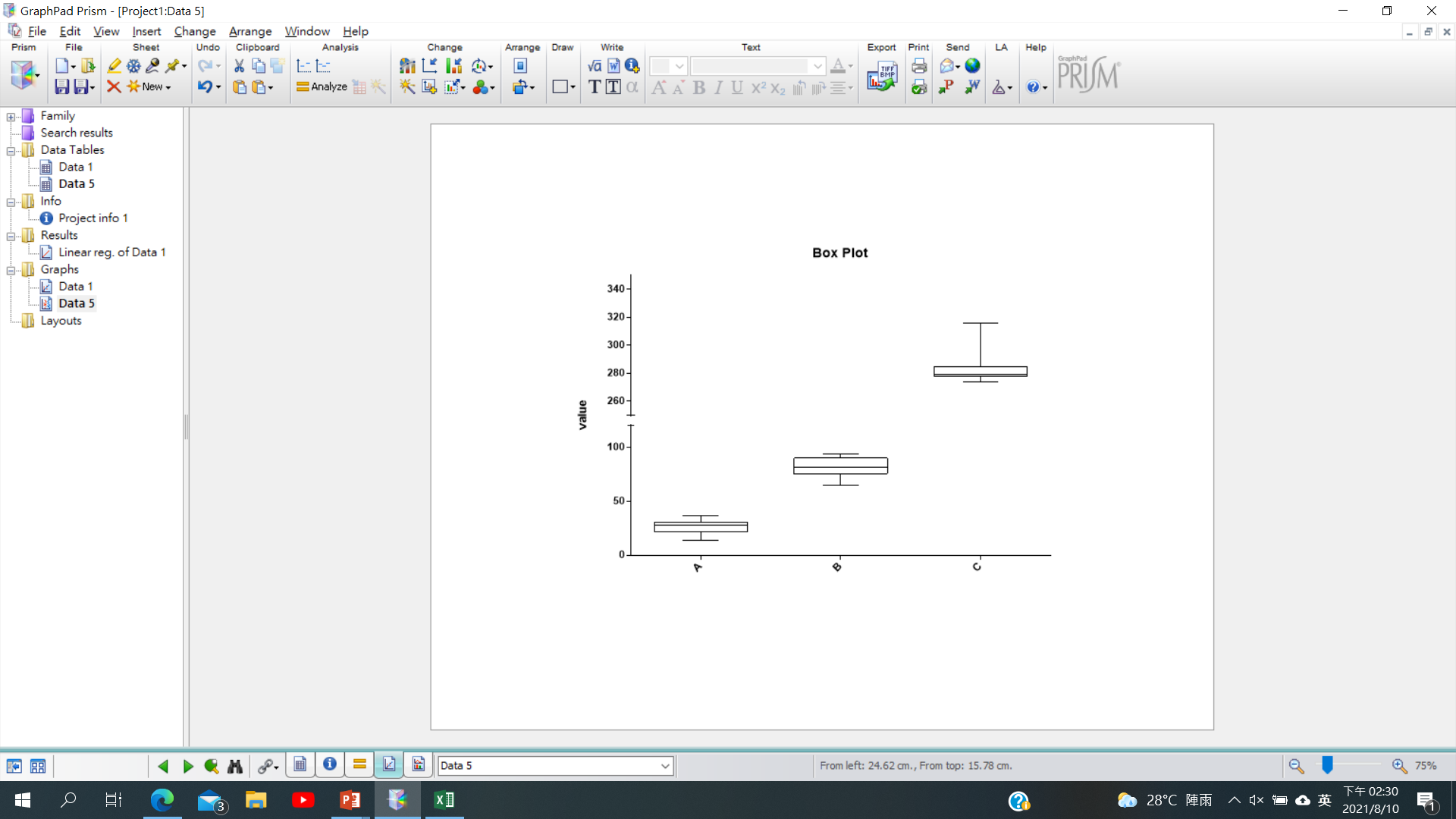 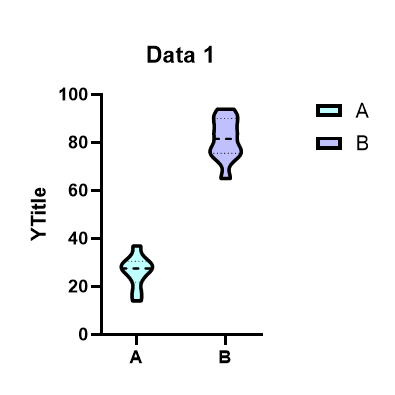 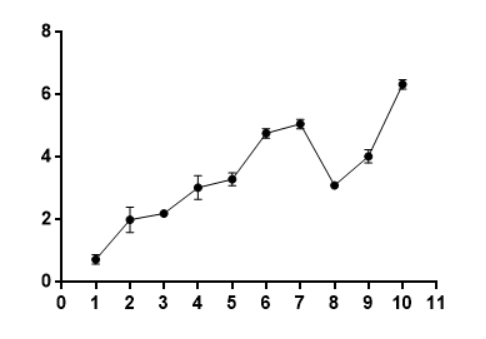 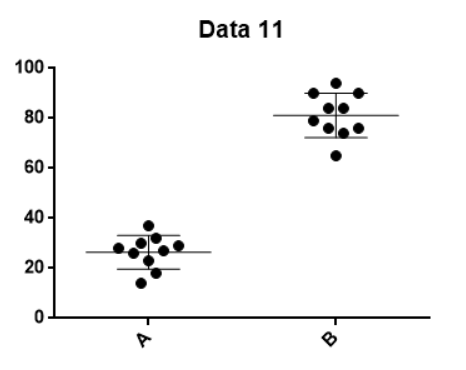 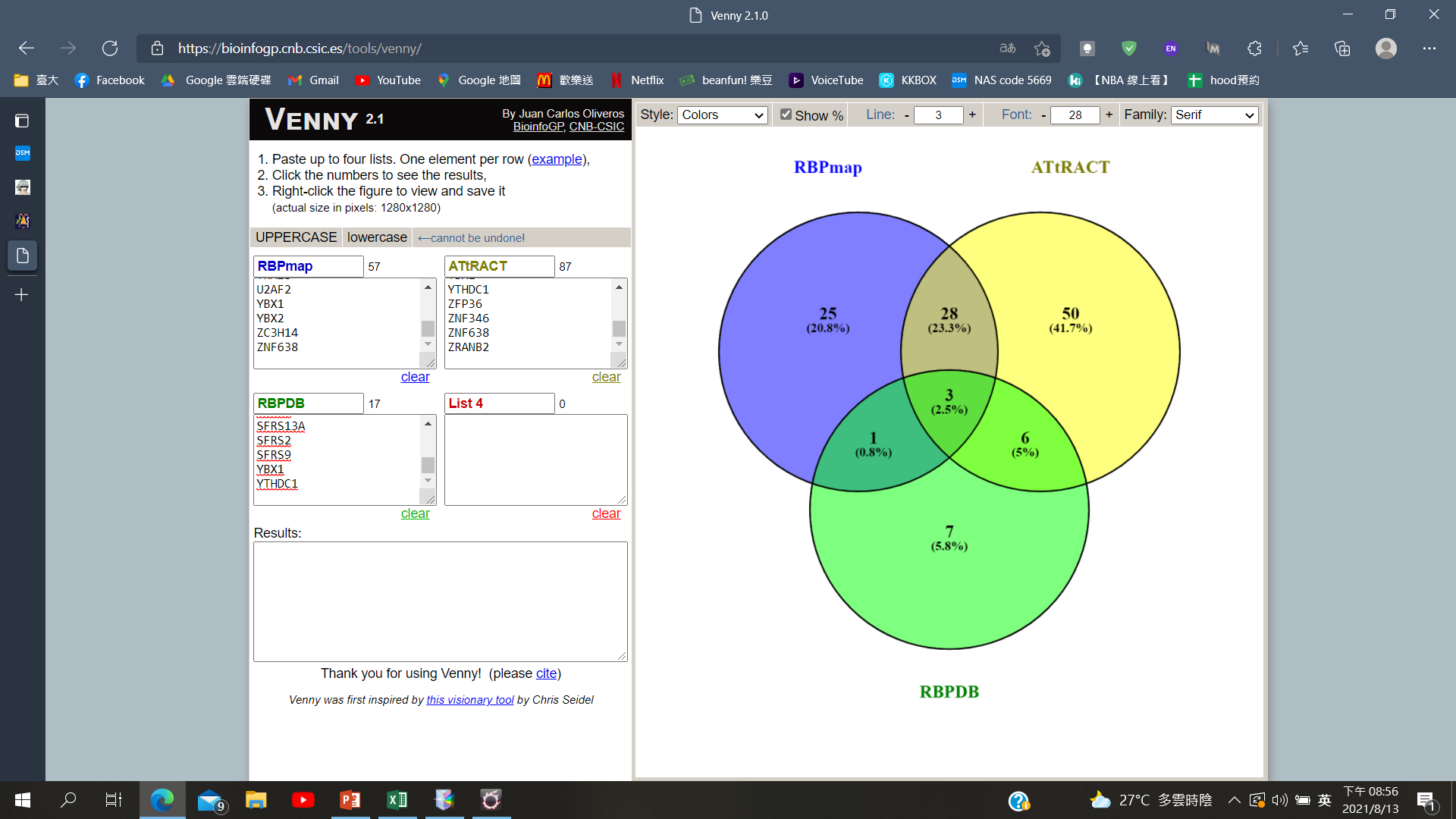 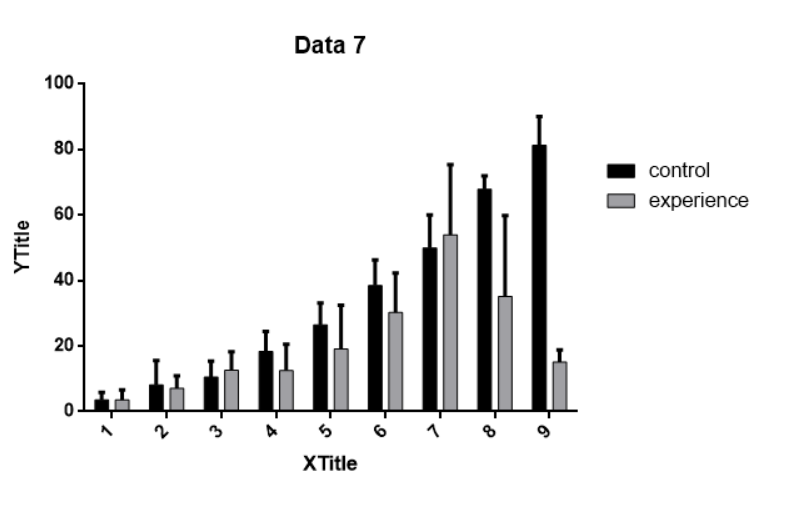 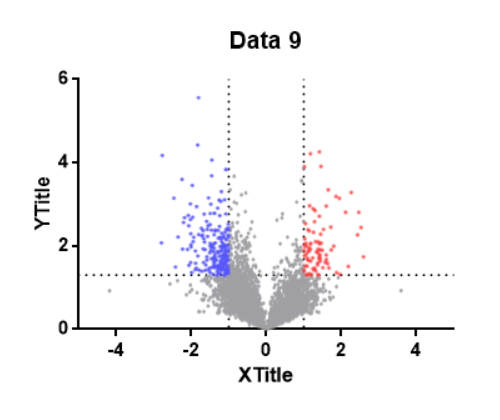 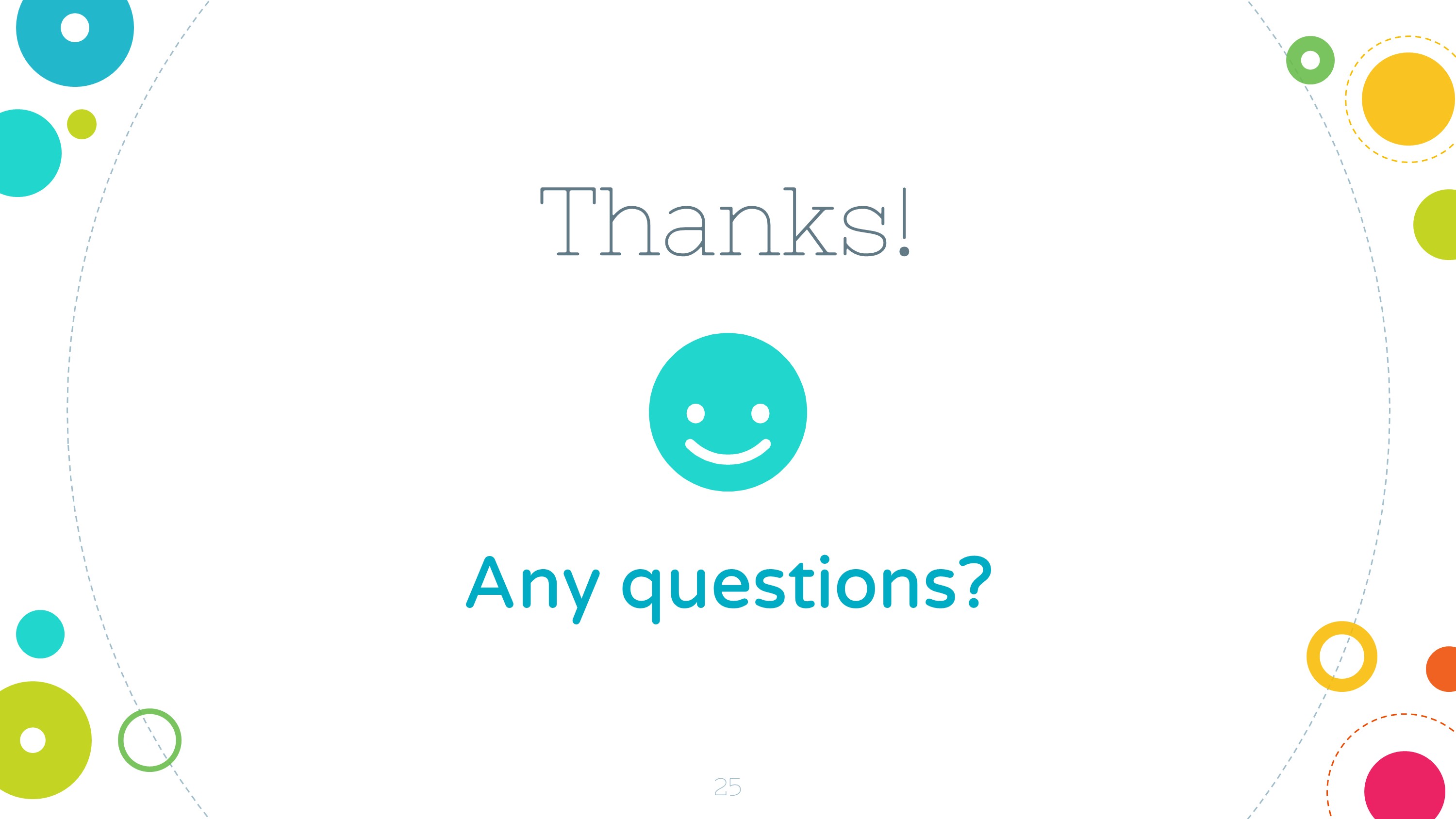 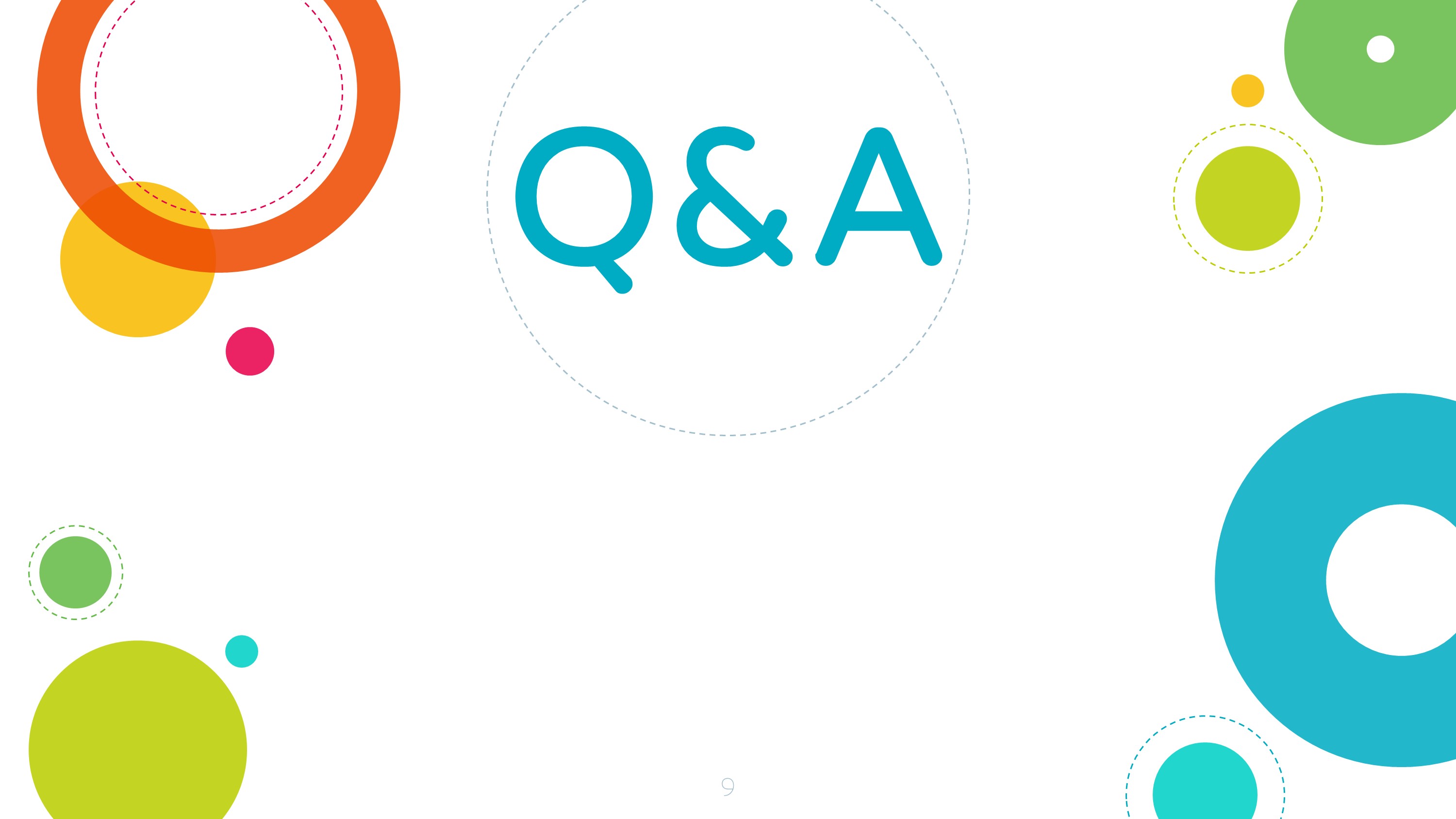 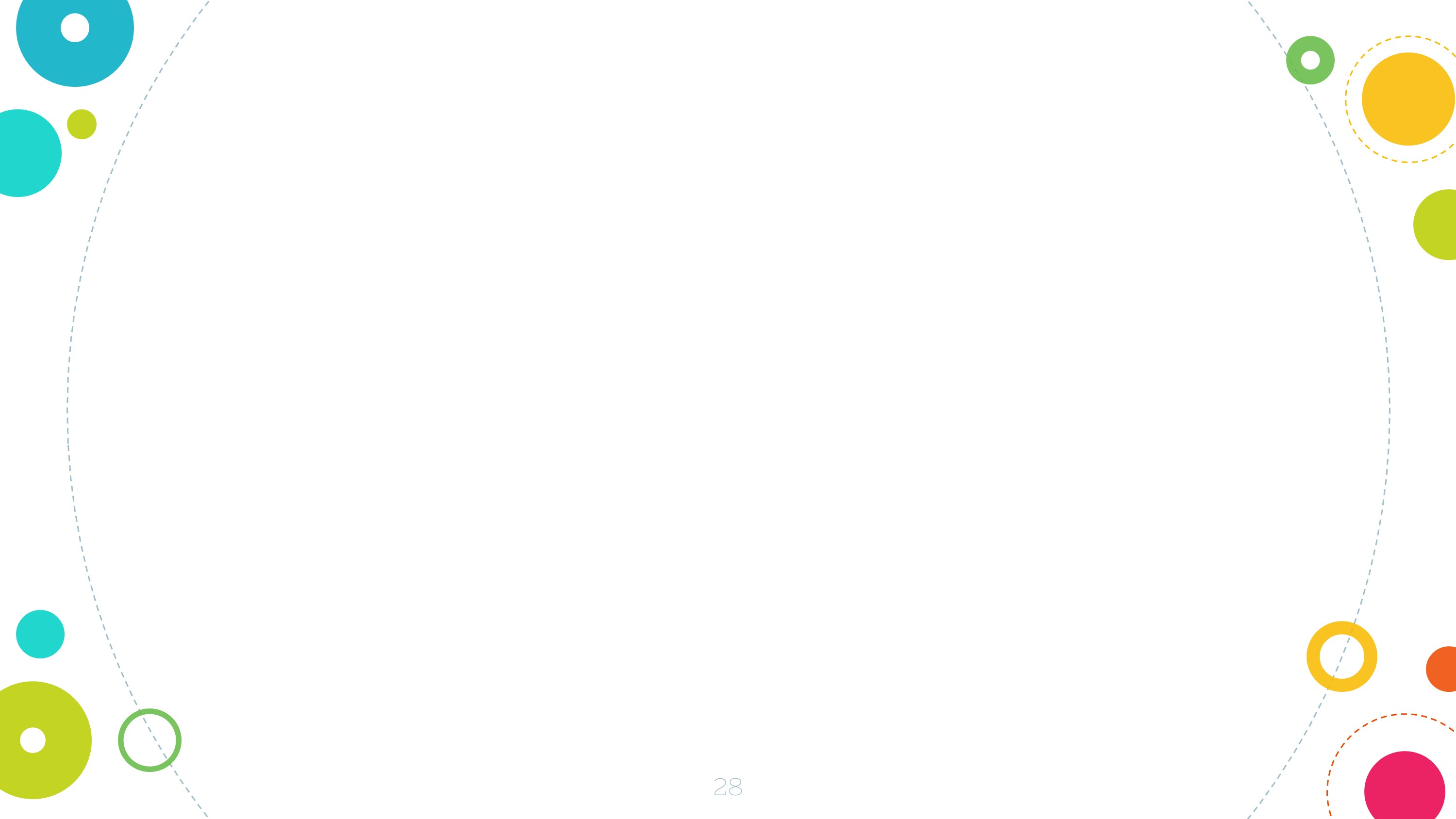 下列哪個圖表一定要用prism 8作圖?
Scatter plots
Volcano plots
Violin plots
以上Prism 6 都可以畫
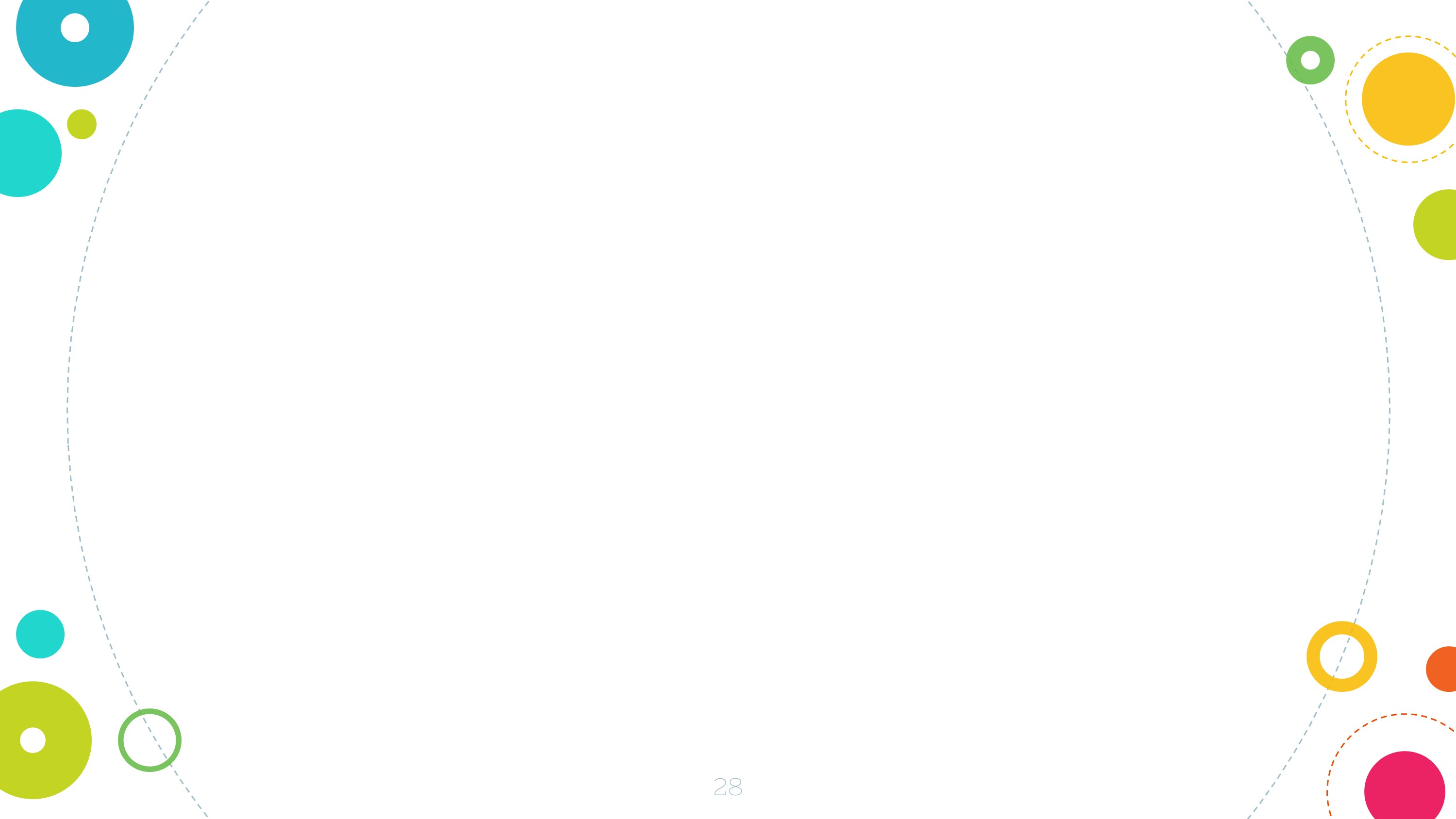 關於prism作圖的敘述，下列何者錯誤?
圖片座標的大小間距都可以調整
圖片座標的Y軸可以左右移動
X軸如果作break axis時，無法選擇上下區比例
以上皆是
關於prism下列何者正確?
Error bar 的大小需要手動輸入調整
無法更改scatter plots上單一一點的顏色
Prism 無法進行基本統計分析
以上皆非
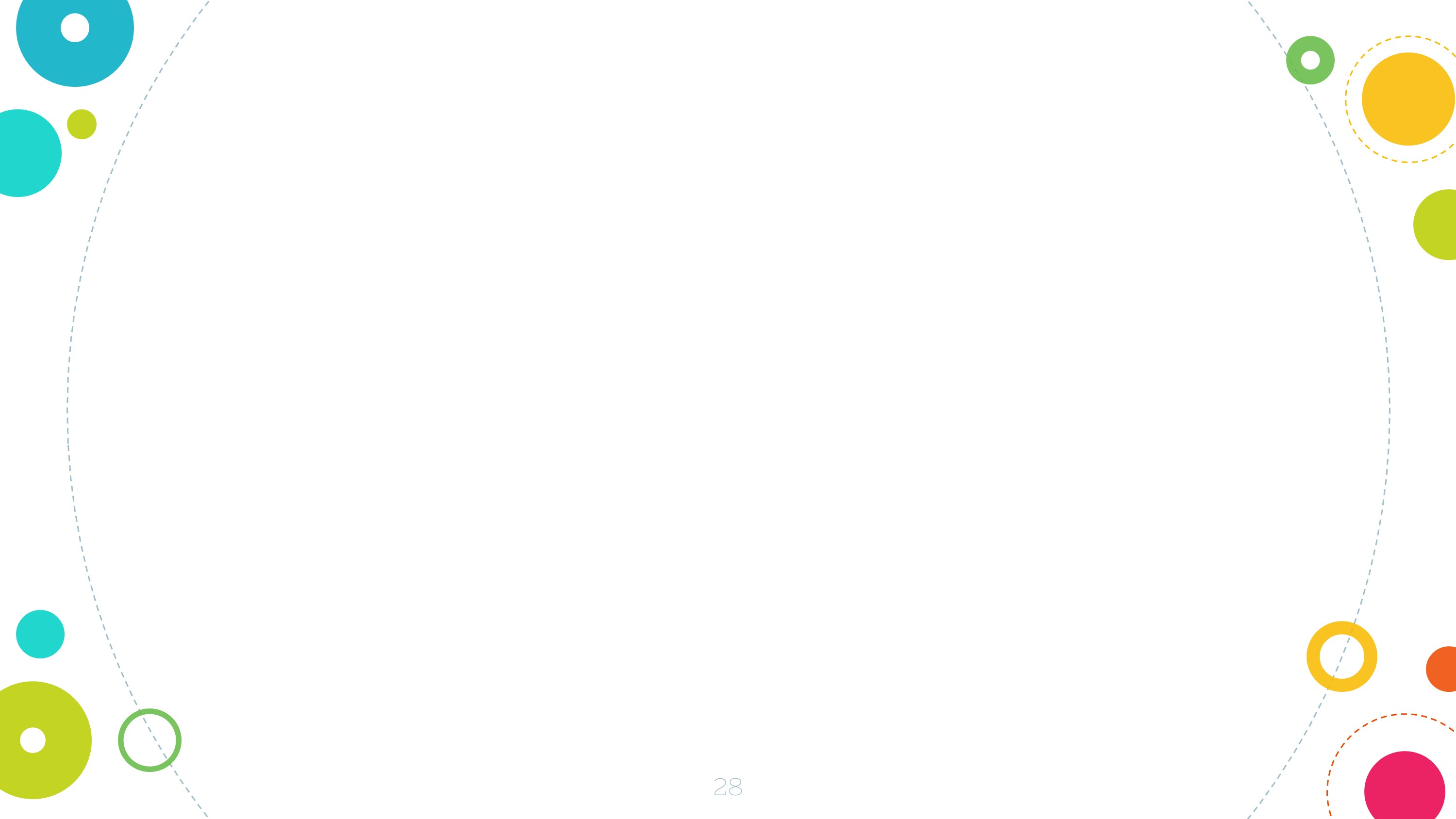 今天教學的Volcano plots 的X、Y軸分別為何?
X：P value                  Y：Fold change
X：Fold change          Y： P value 
X：-Log10 P value       Y：Log2 fold change
X： Log2 fold change  Y： -Log10 P value
如果今天阿賴想要作一張Violin plots(如下圖)，繪圖時要選擇何者種類?
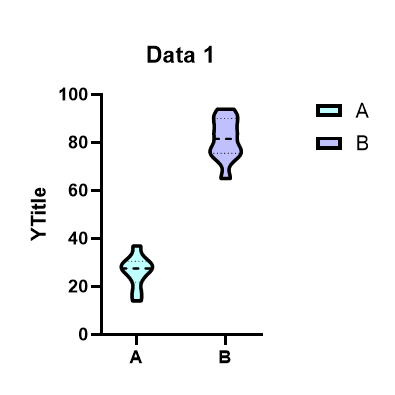 XY
Column Prism
Group
Others